漢字書き順教材光村図書 2年（3）
視覚障害児の発達と教育の探求
佐島研究室
Office Sashima
光村図書 2年生の漢字一覧（1/2）
上巻
ふきのとう　　　　　　　　　　　　　　　　読 雪 言 行 南 書 絵
図書館たんけん　　　　　　　　　　　　　　図 分 方
春がいっぱい　　　　　　　　　　　　　　　春
きょうの　できごと　　　　　　　　　　　　思 記 曜 肉
ともだちを　さがそう　　　　　　　　　　　話 聞
たんぽぽの　ちえ　　　　　　　　　　　　　黄 色 黒 太 毛 高 風 晴 多
かんさつ名人に　なろう　　　　　　　　　　形 長 数 体 近 同
同じ　ぶぶんを　もつ　かん字　　　　　　　今 会 社 刀 切 内 店 姉 妹 線 汽 海
うれしい　ことば　　　　　　　　　　　　　回 歩
スイミー　　　　　　　　　　　　　　　　　魚 広 前 元 岩 教 光
メモを　とる　とき　　　　　　　　　　　　知 考 室
こんな　もの、見つけたよ　　　　　　　　　組 後 丸 点 買
あったらいいな、こんなもの　　　　　　　　友 羽 雲
夏が　いっぱい　　　　　　　　　　　　　　夏
ミリーのすてきなぼうし　　　　　　　　　　公 園 通 万 頭 鳥
どうぶつ園のじゅうい　　　　　　　　　　　朝 顔 毎 家 当 間 昼 半 電 外
ことばあそびをしよう　　　　　　　　　　　声 楽 親
なかまのことばとかん字　　　　　　　　　　父 母 兄 弟 午 夜 国 語 算
光村図書 2年生の漢字一覧（2/2）
下巻
お手紙　　　　　　　　　　　　　　　　　　　紙 来 時 帰 何
主語と述語に気をつけよう　　　　　　　　　　里 食 明 池 週 番
かん字の読み方　　　　　　　　　　　　　　　東 京 古 寺 西 止 道 場 台 新 船 米

秋がいっぱい　　　　　　　　　　　　　　　　秋
そうだんにのってください　　　　　　　　　　合 活 理 作
馬のおもちゃの作り方　　　　　　　　　　　　馬 画 用 首 細 角 工 科
かたかなで書くことば　　　　　　　　　　　　鳴 戸 麦 茶 地 市
わたしはおねえさん　　　　　　　　　　　　　自 歌 心 答
お話のさくしゃになろう　　　　　　　　　　　野 原
冬がいっぱい　　　　　　　　　　　　　　　　冬
にたいみのことば、はんたいのいみのことば　　星 少
おにごっこ　　　　　　　　　　　　　　　　　走 交
見たこと、かんじたこと　　　　　　　　　　　遠
楽しかったよ、二年生　　　　　　　　　　　　強
カンジーはかせの大はつめい　　　　　　　　　才 門 弓 矢 谷
スーホの白い馬　　　　　　　　　　　　　　　北 牛 引 売 弱
すてきなところをつたえよう　　　　　　　　　計 直
本資料
秋がいっぱい
あたらしい漢字： 秋
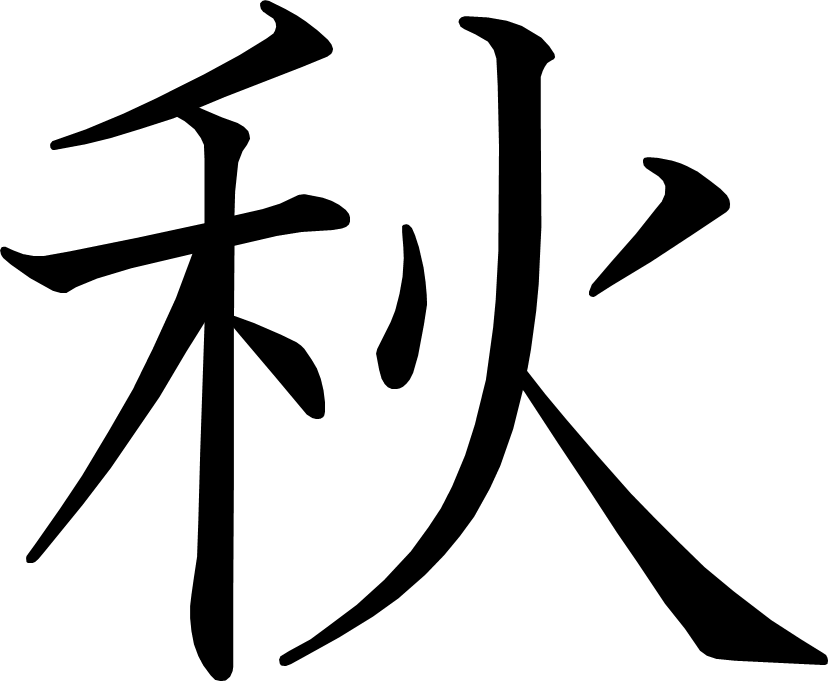 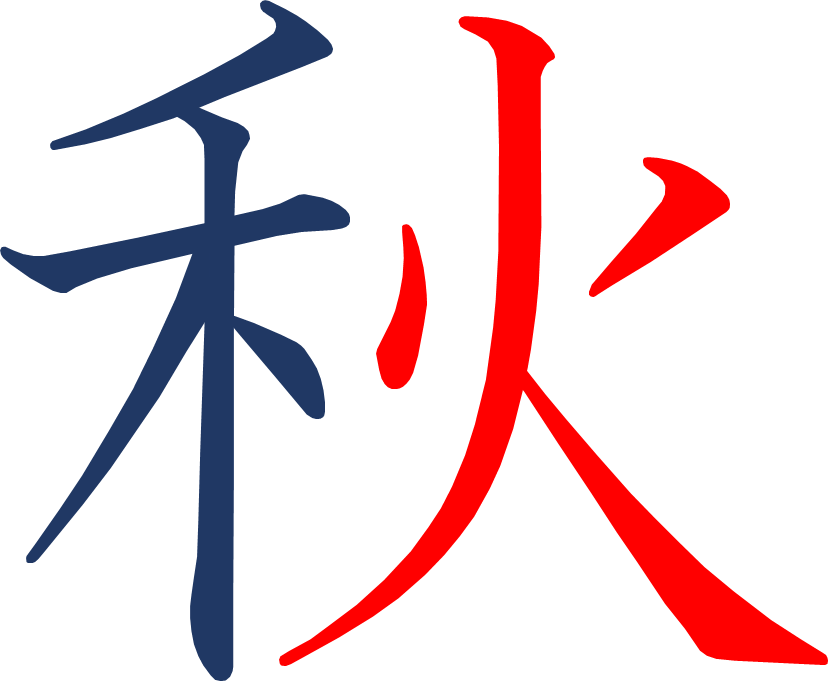 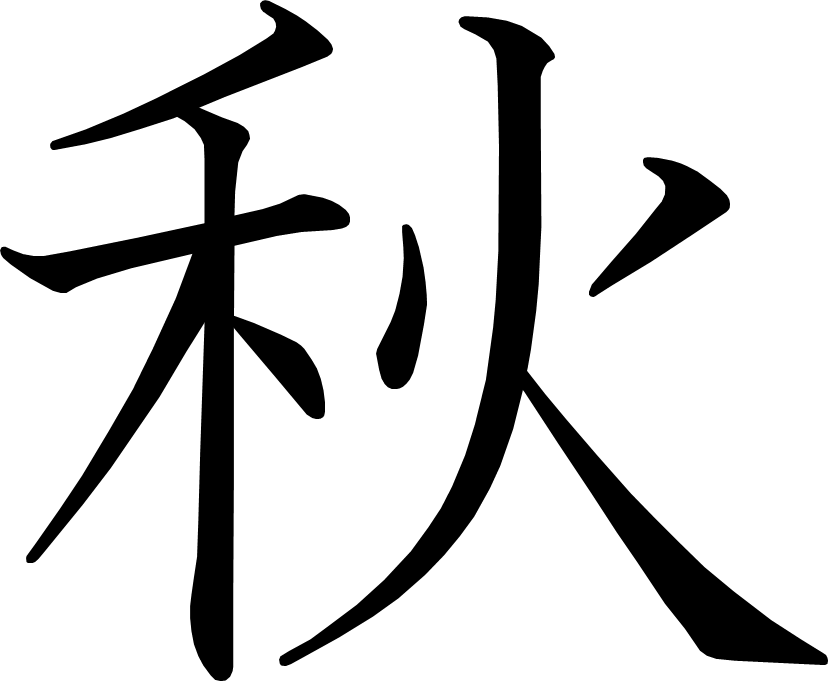 そうだんにのってください
あたらしい漢字：合 活 理 作
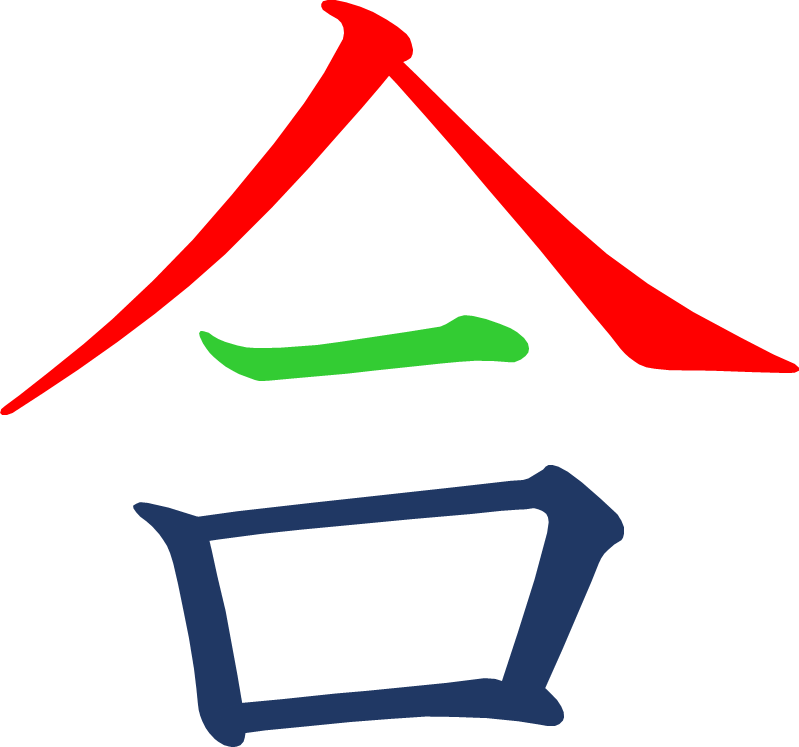 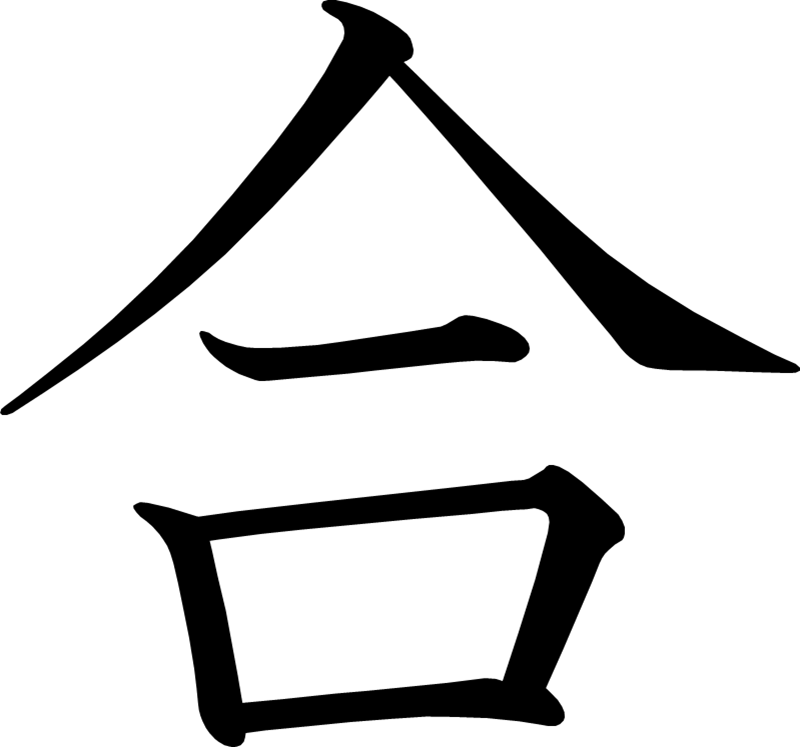 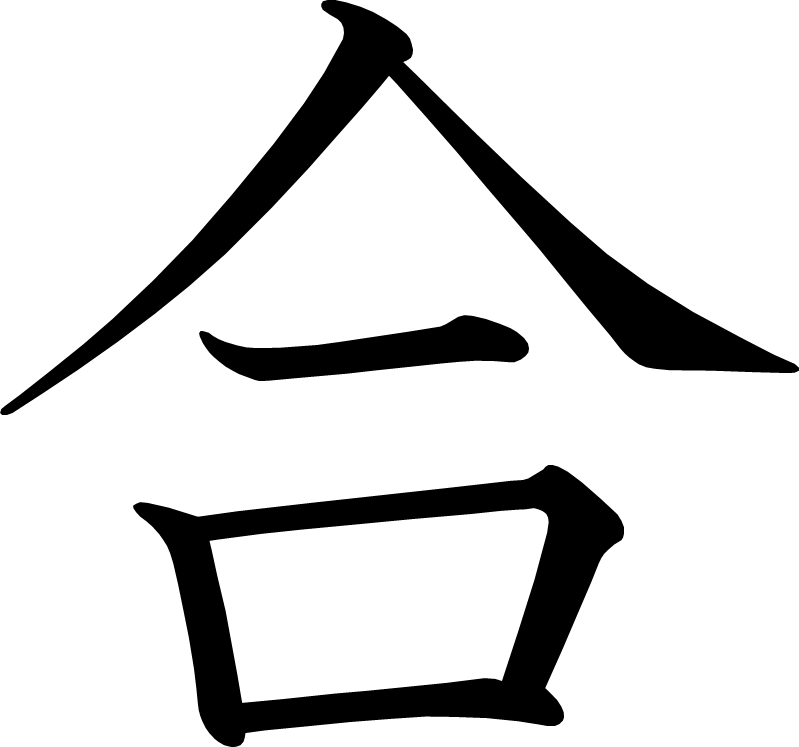 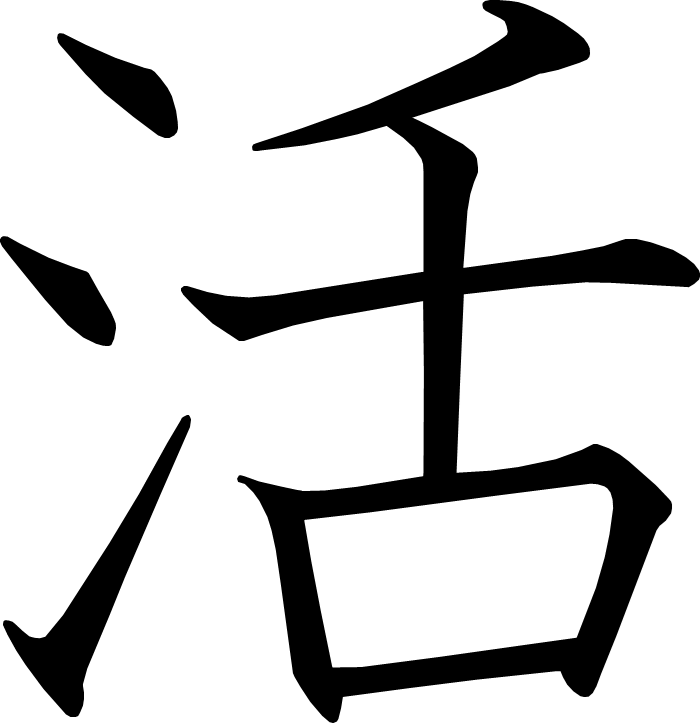 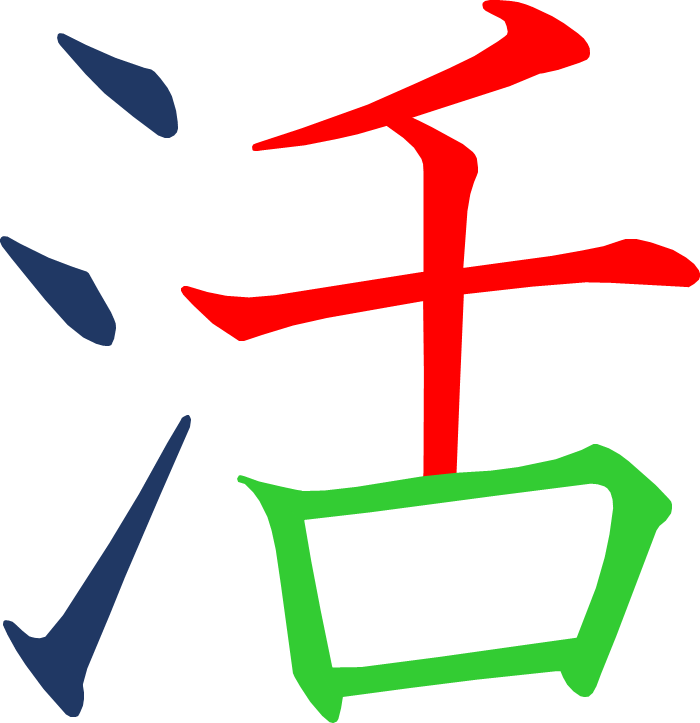 [Speaker Notes: 3画目を2分割]
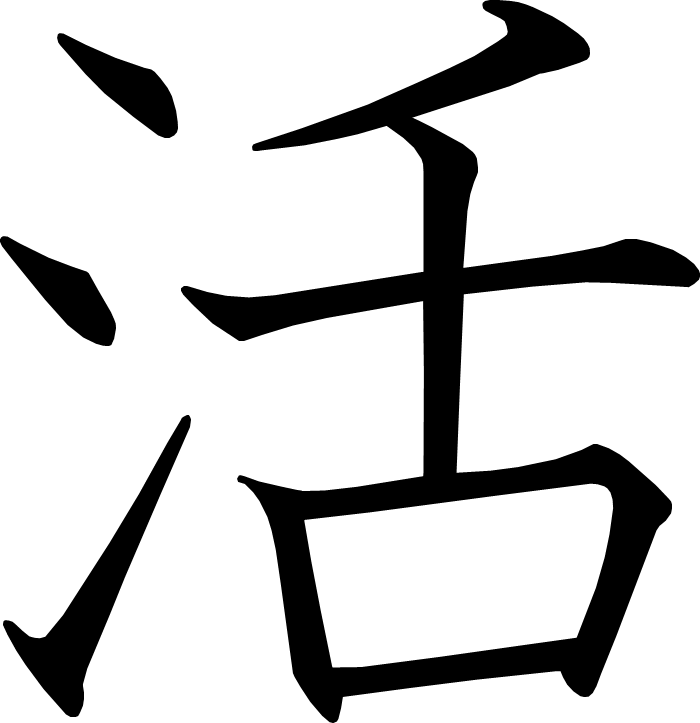 [Speaker Notes: 3画目を2分割]
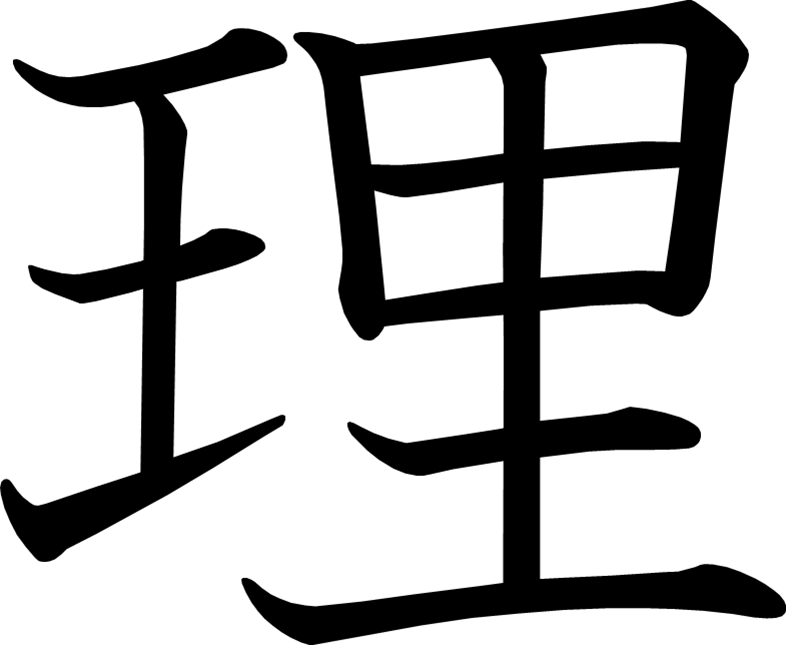 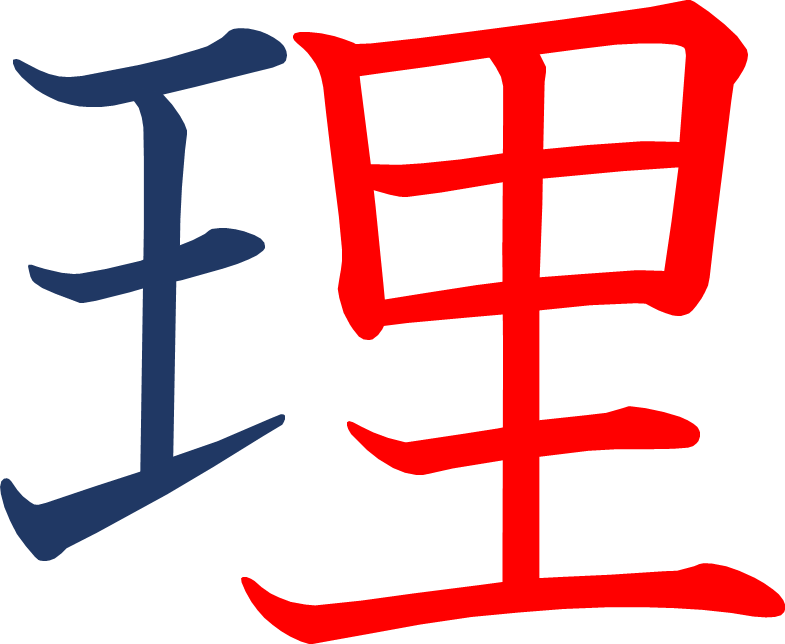 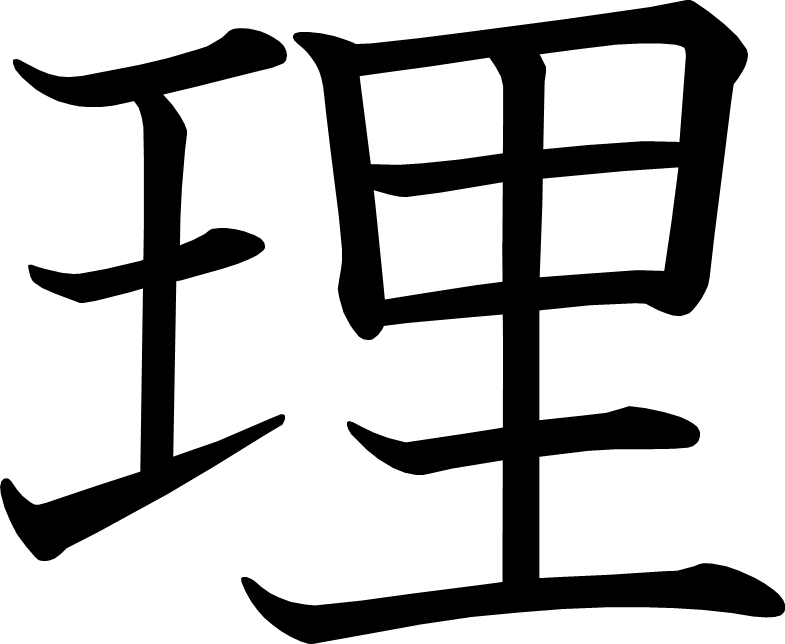 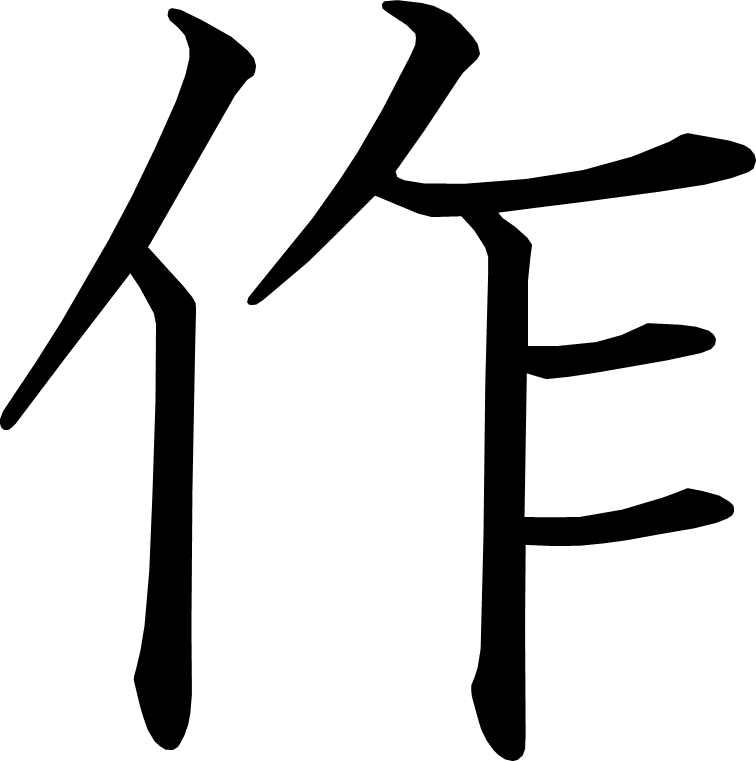 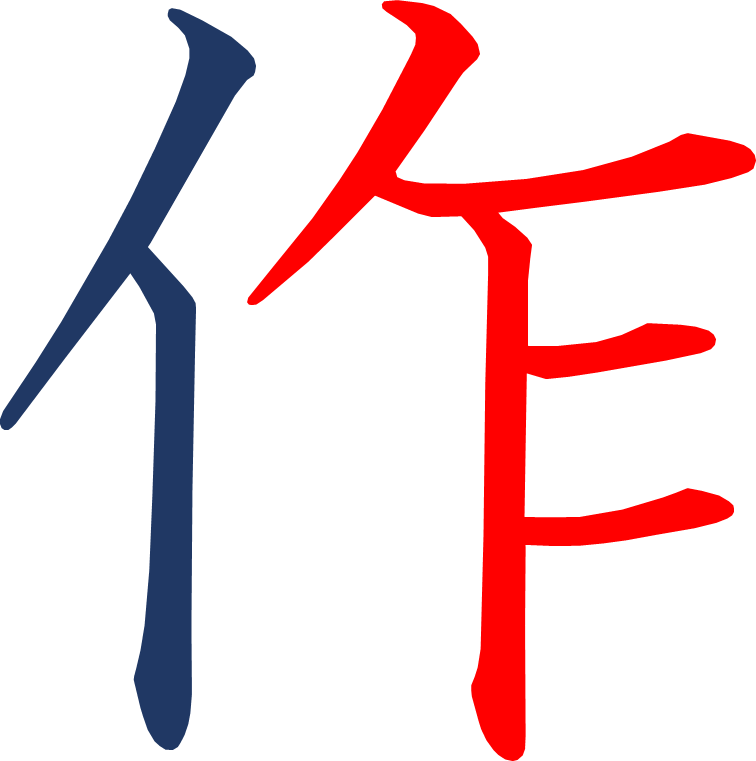 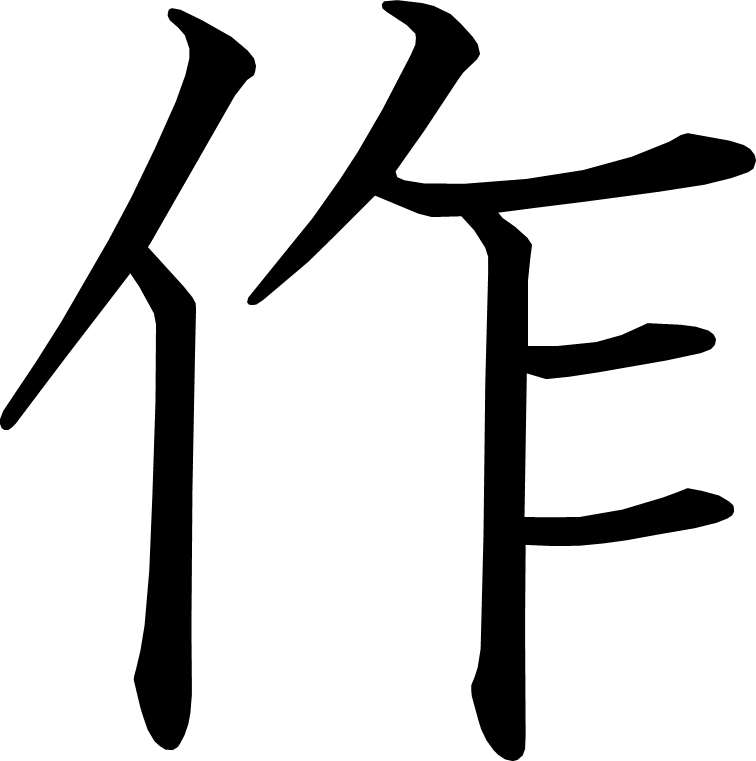 馬のおもちゃの作り方
あたらしい漢字： 馬 画 用 首 細 角 工 科
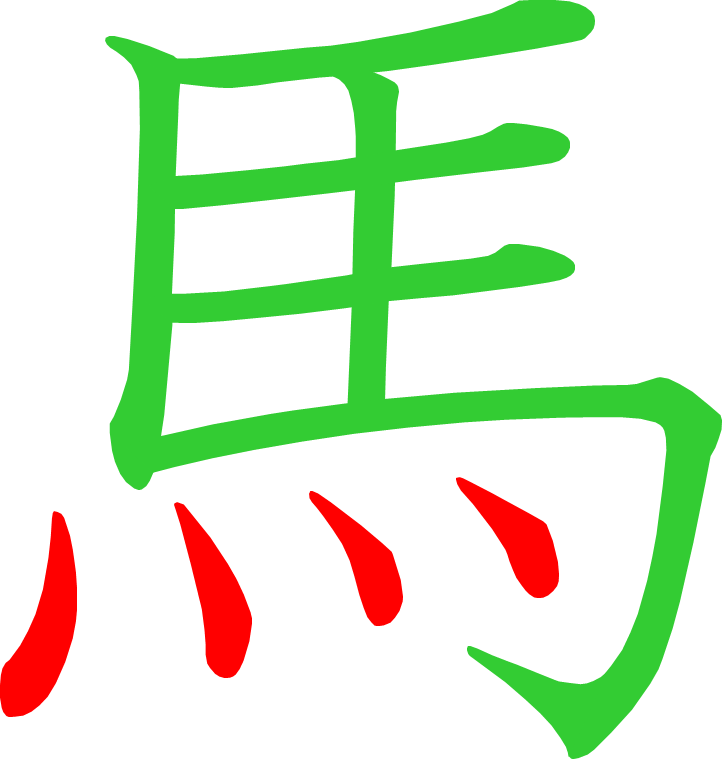 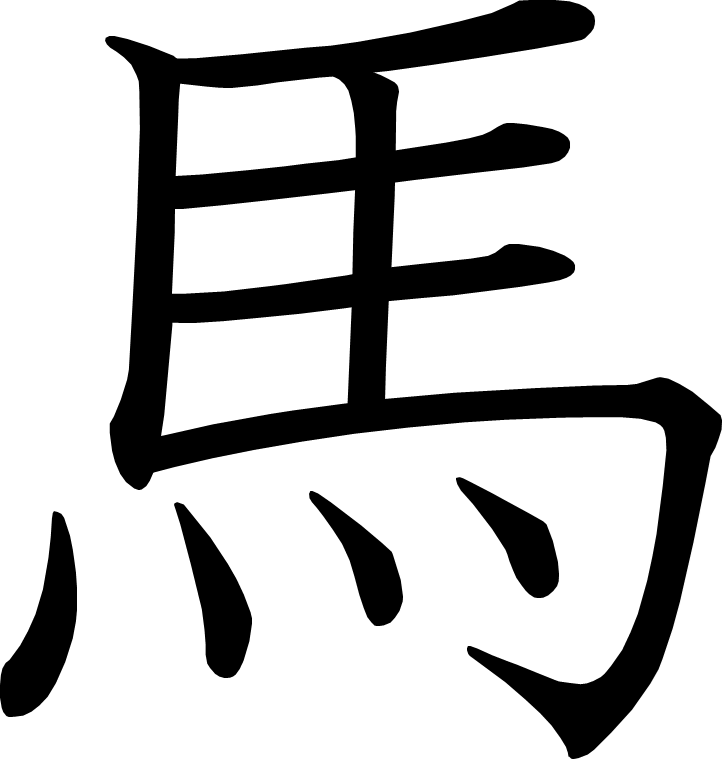 [Speaker Notes: 6画目を2分割]
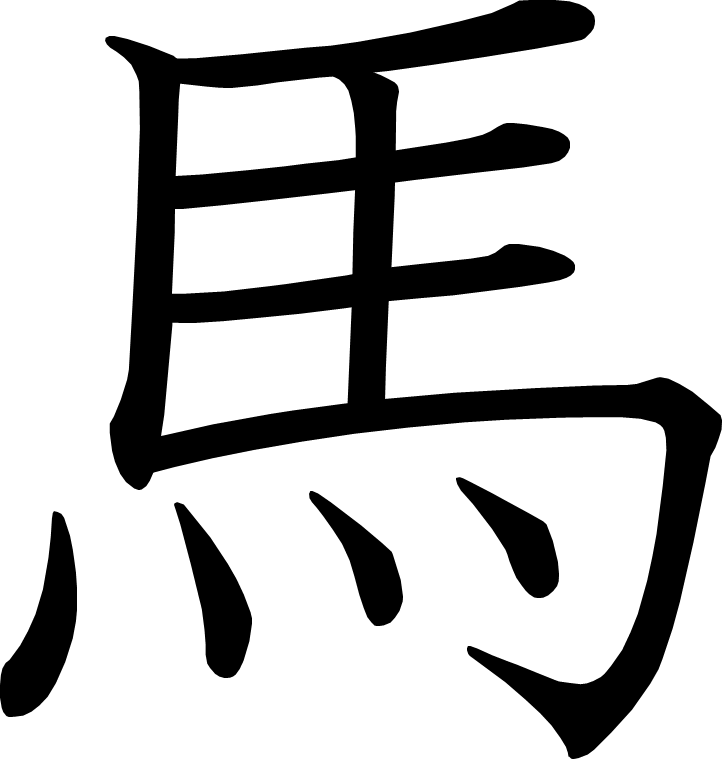 [Speaker Notes: 6画目を2分割]
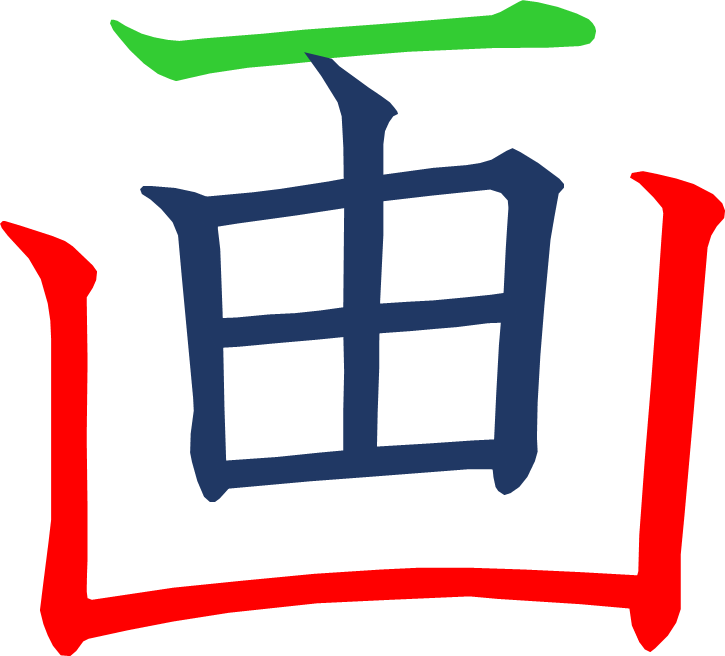 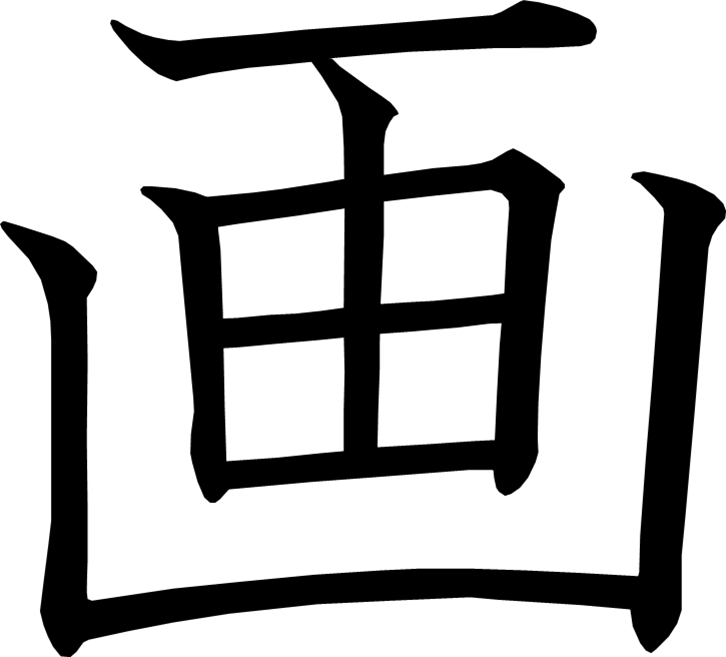 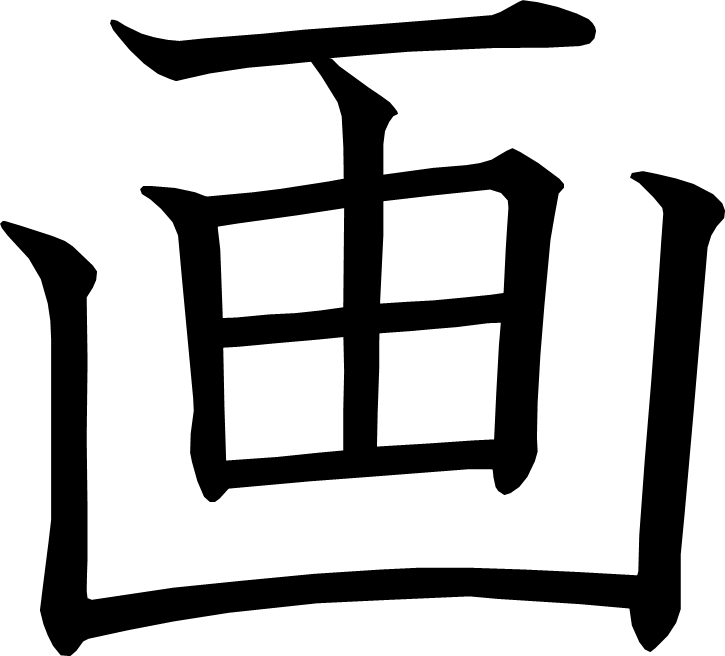 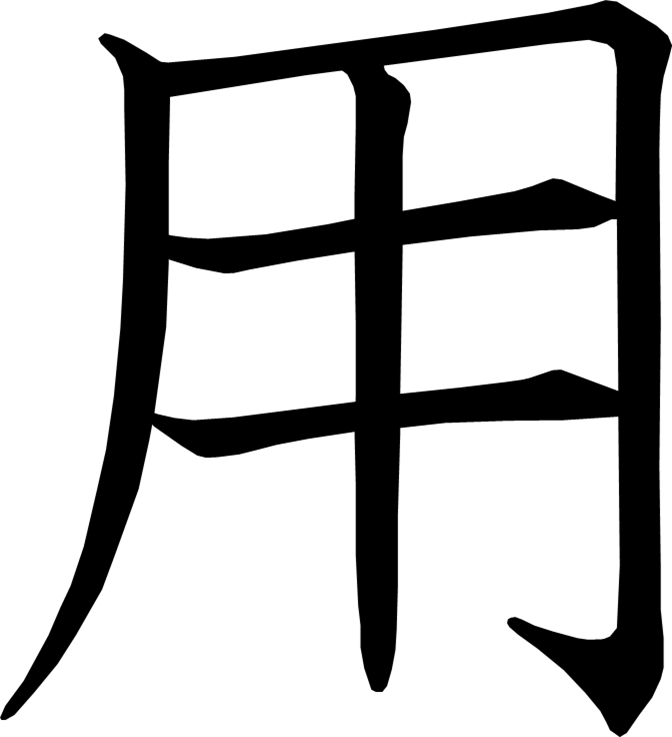 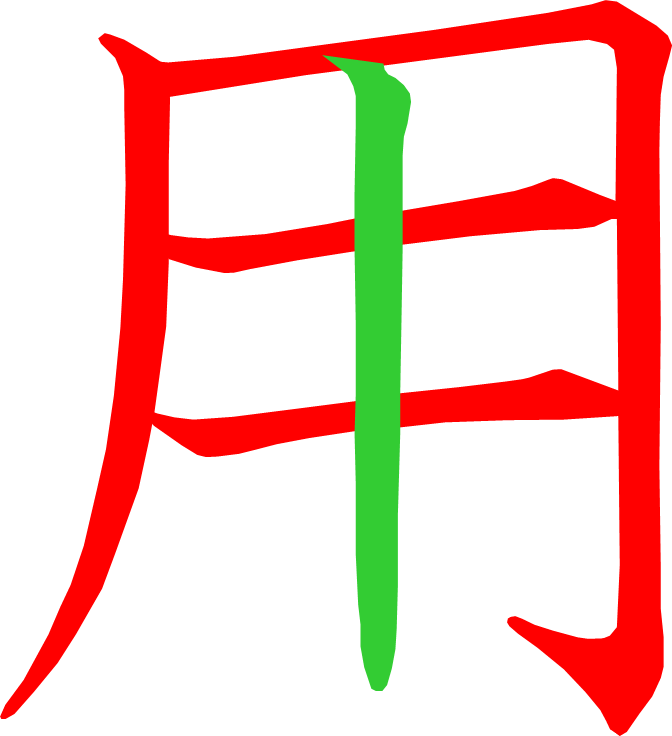 [Speaker Notes: 2画目を2分割]
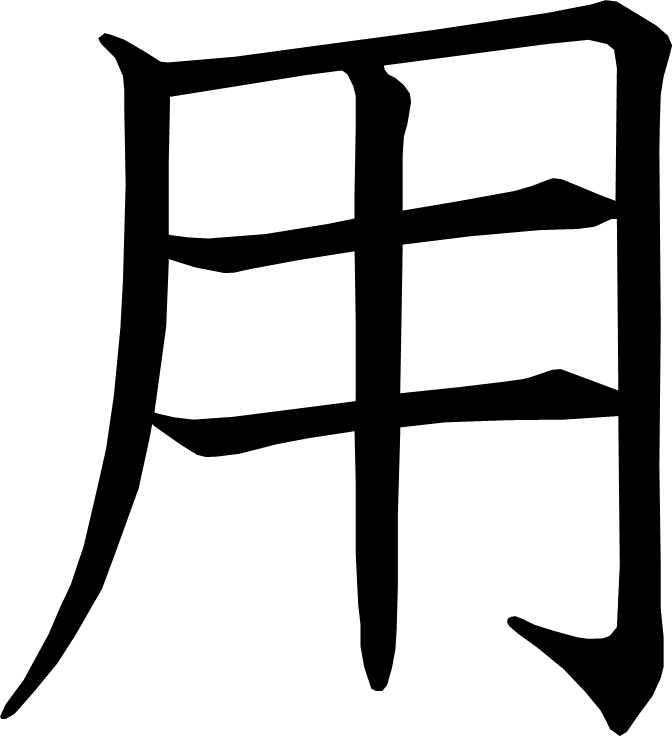 [Speaker Notes: 2画目を2分割]
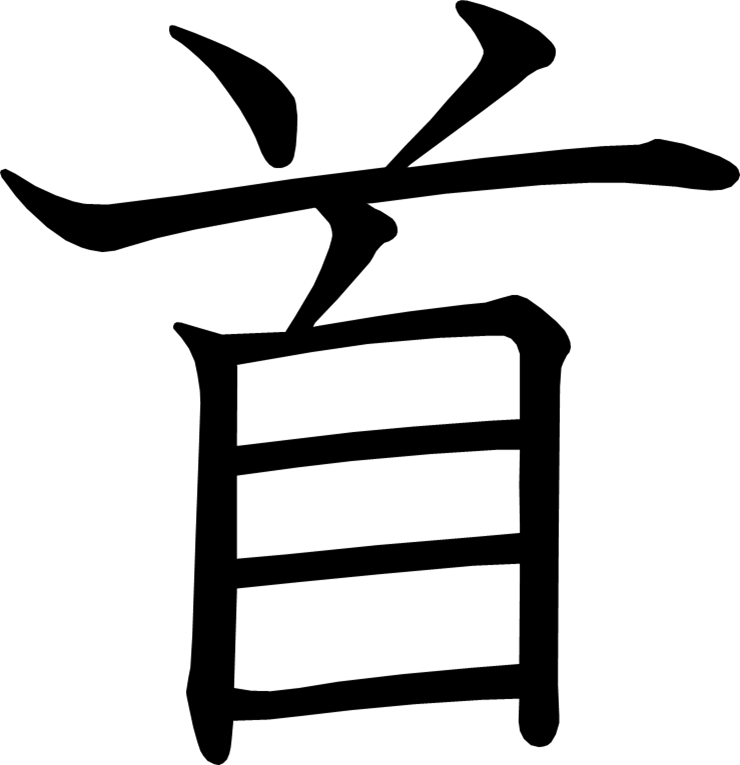 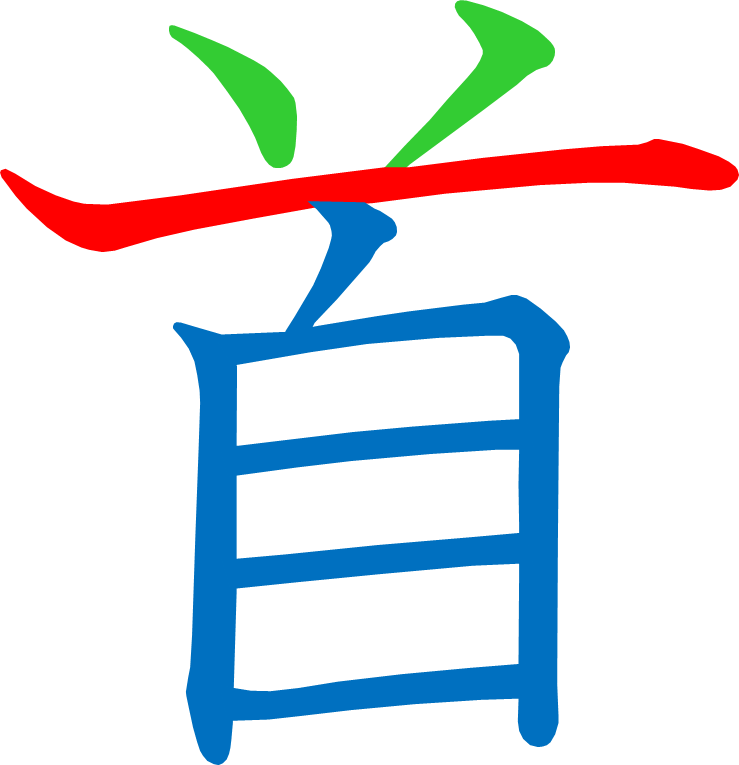 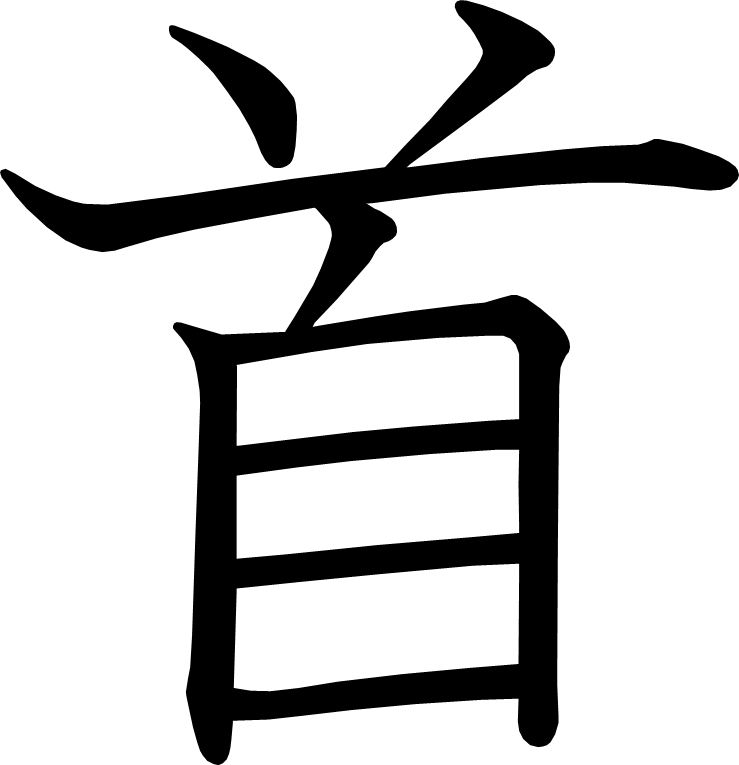 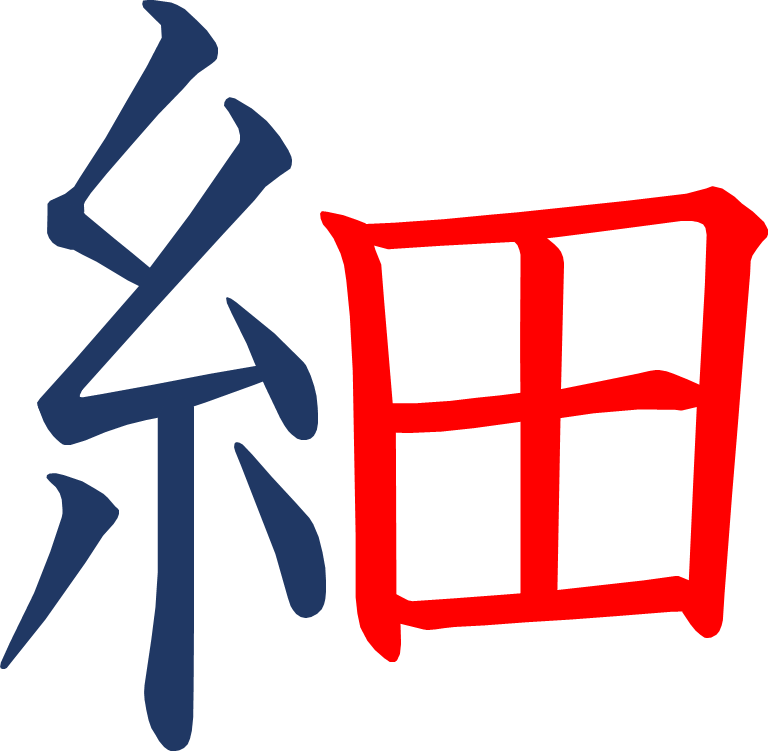 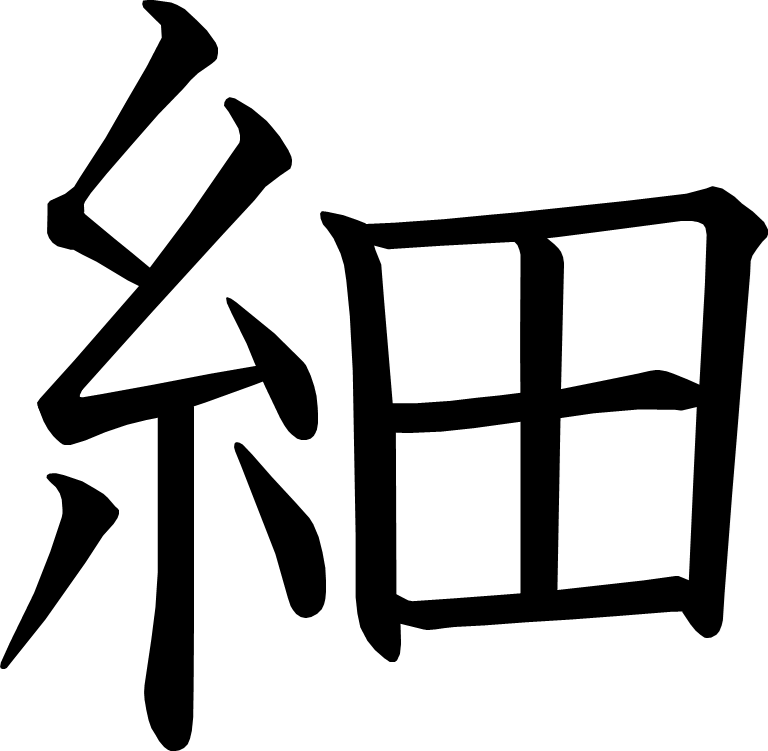 [Speaker Notes: 1画目を2分割
2画目を2分割]
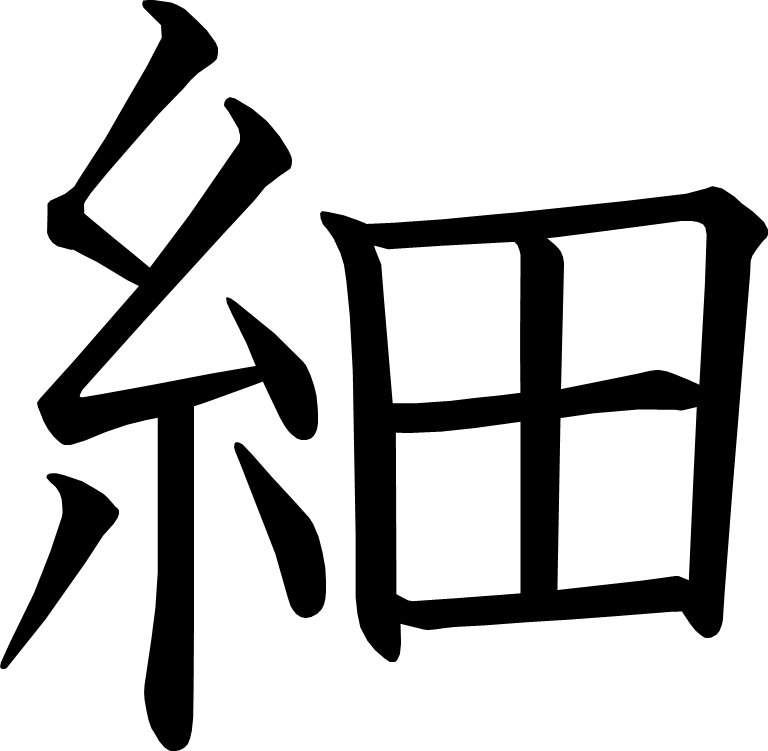 [Speaker Notes: 1画目を2分割
2画目を2分割]
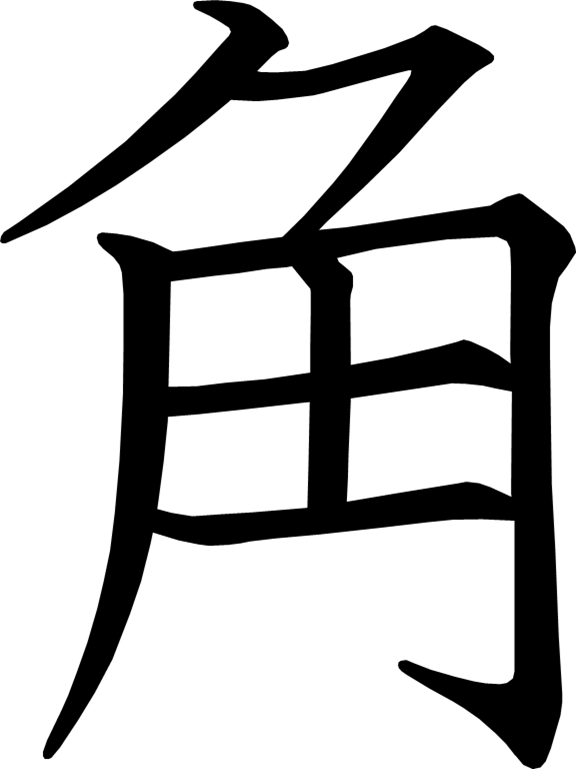 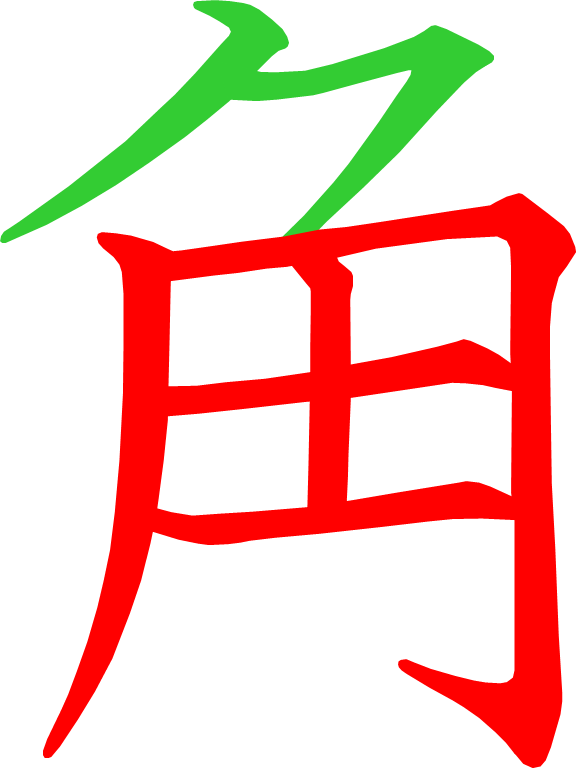 [Speaker Notes: 2画目を2分割
4画目を2分割]
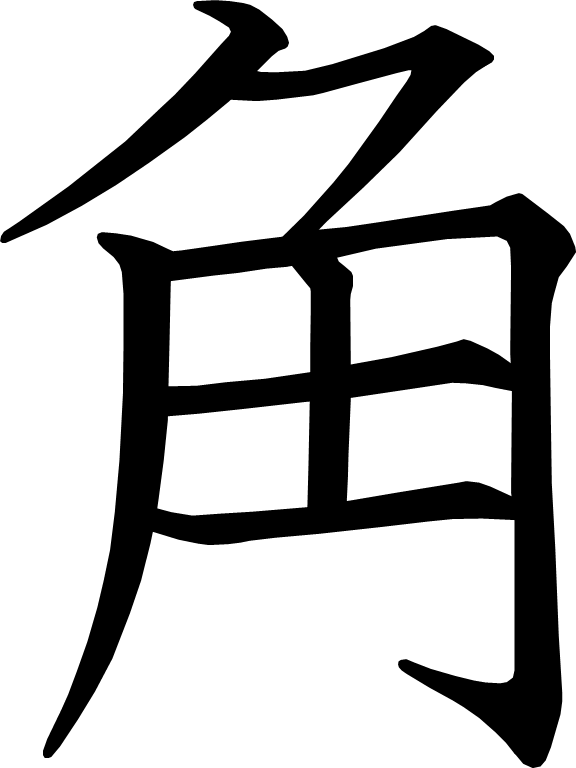 [Speaker Notes: 2画目を2分割
4画目を2分割]
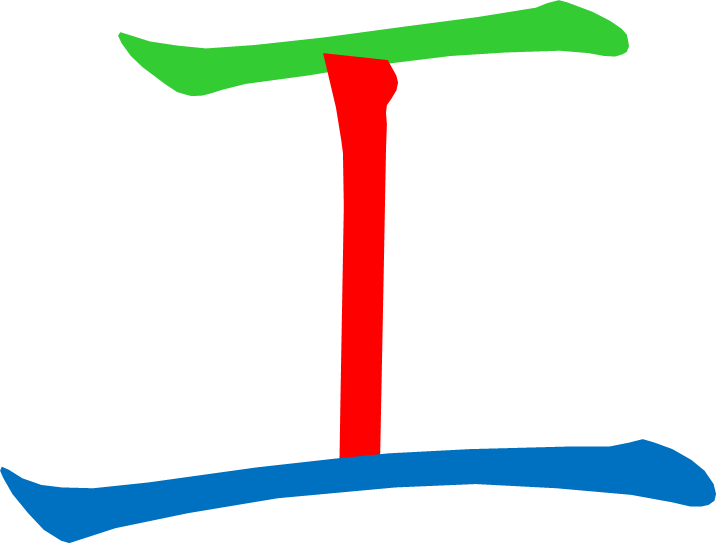 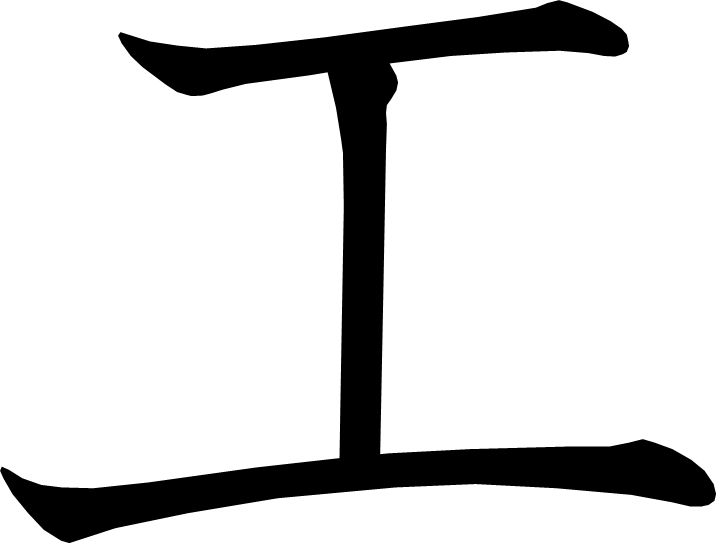 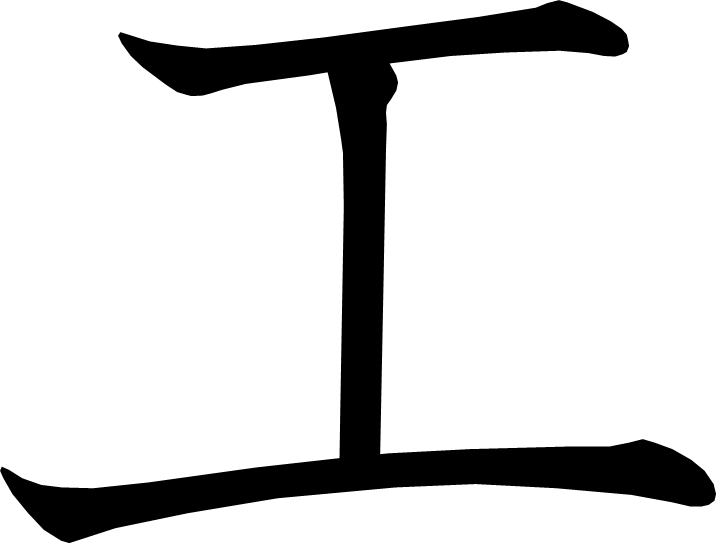 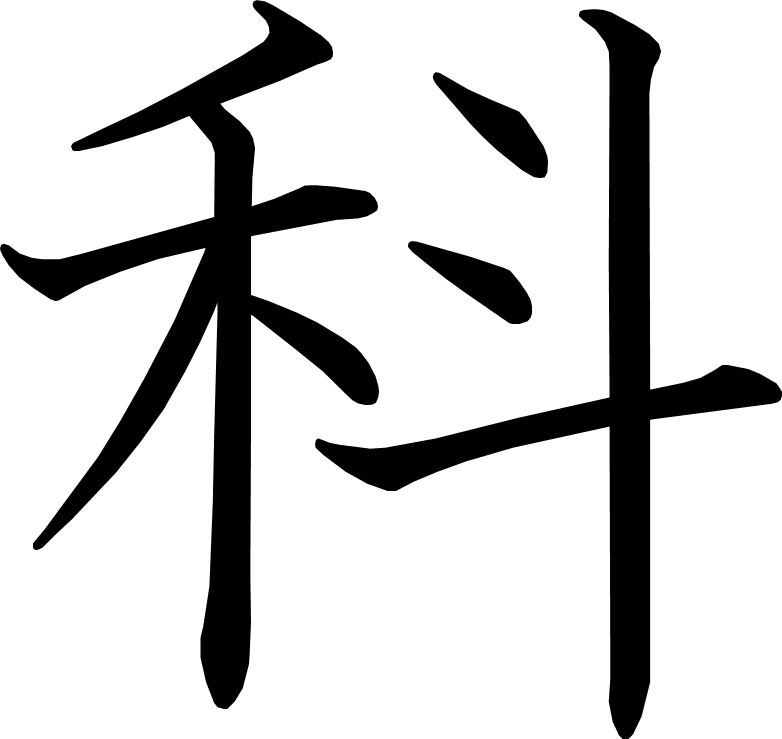 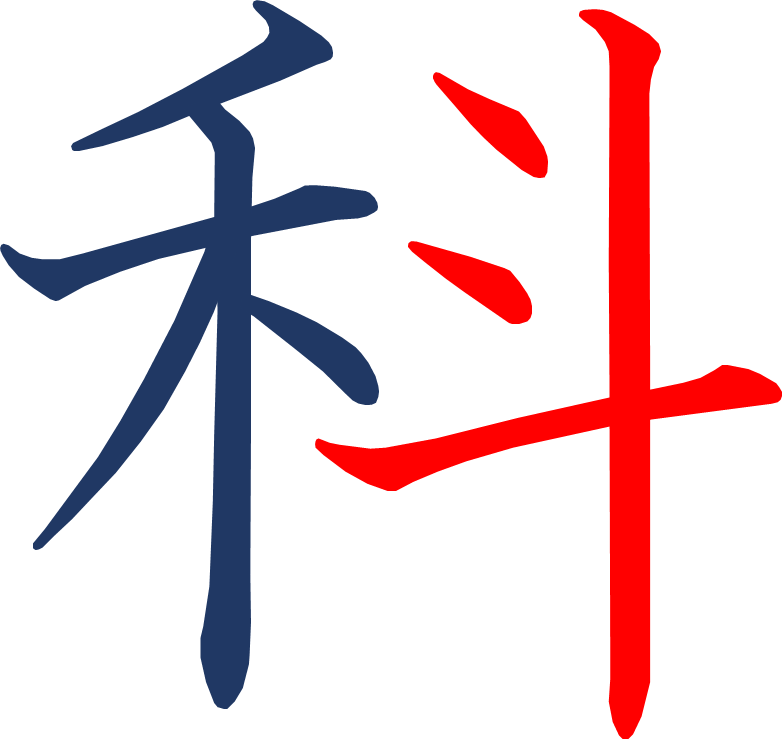 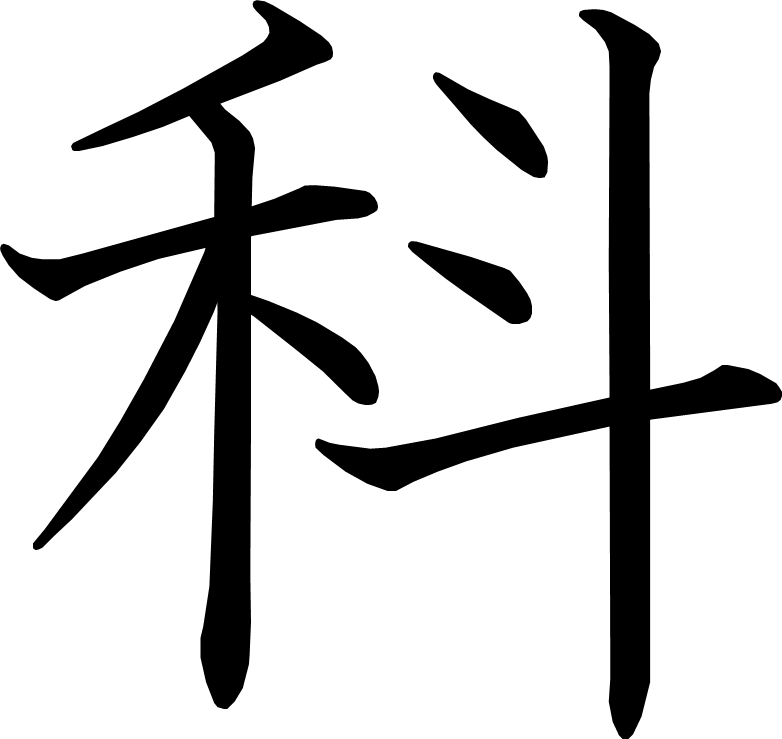 かたかなで書くことば
あたらしい漢字：鳴 戸 麦 茶 地 市
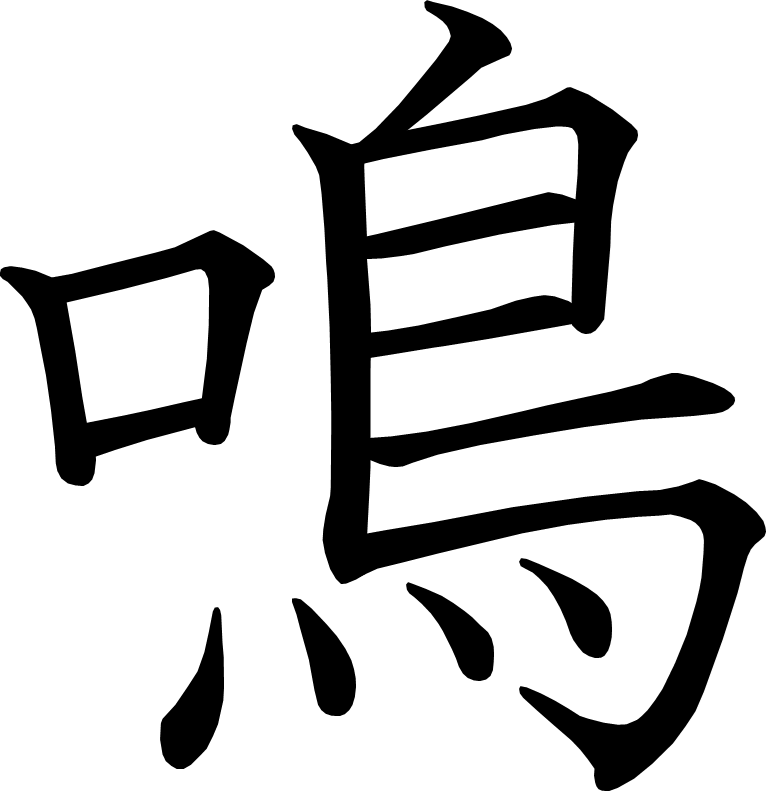 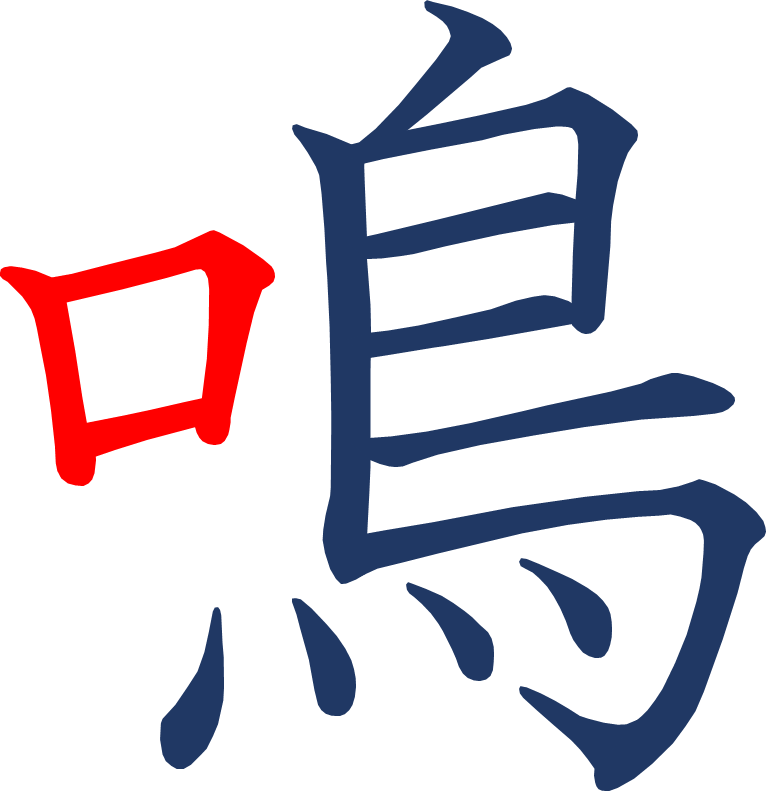 [Speaker Notes: 10画目を2分割]
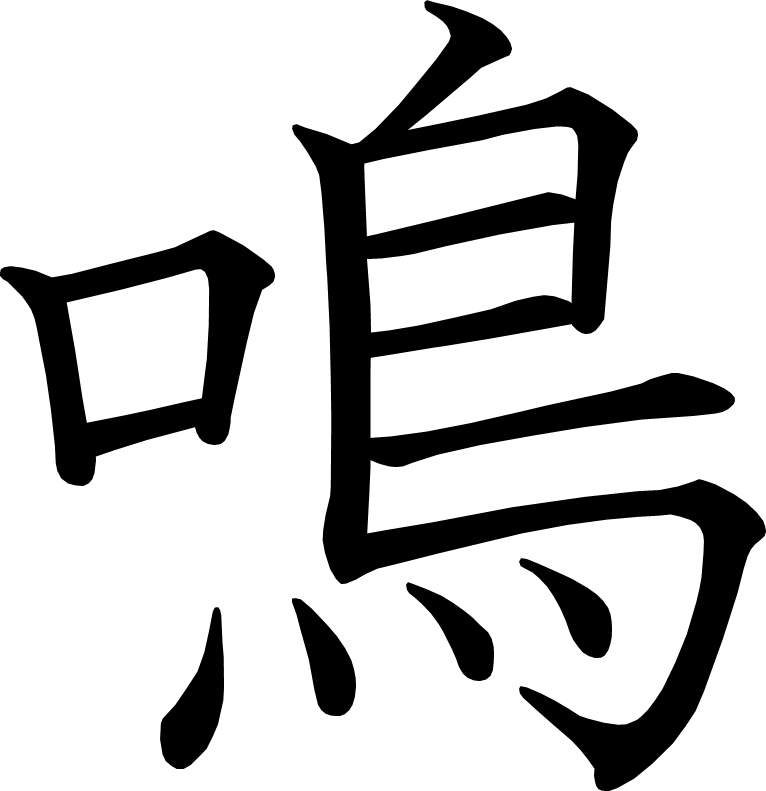 [Speaker Notes: 10画目を2分割]
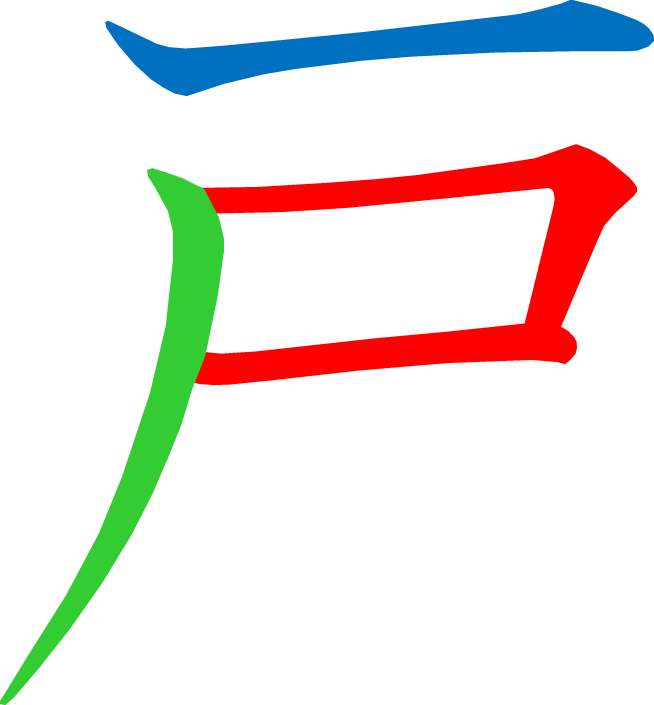 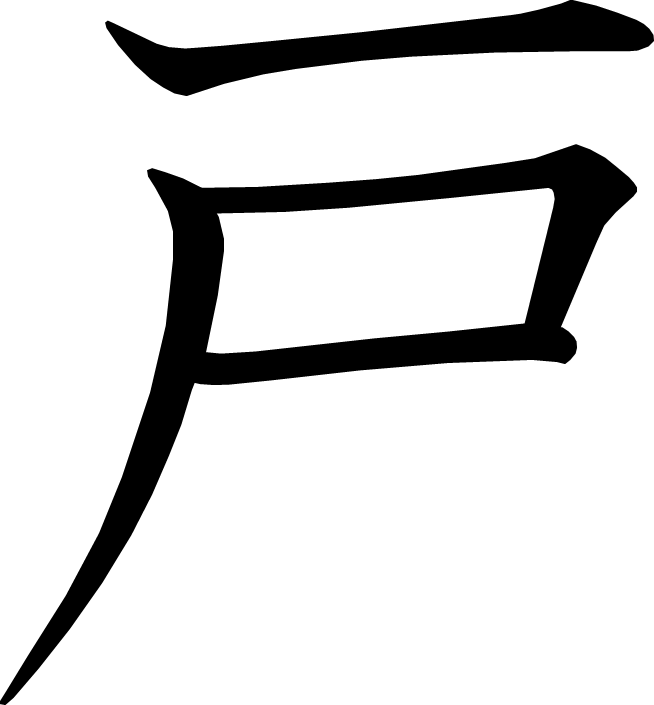 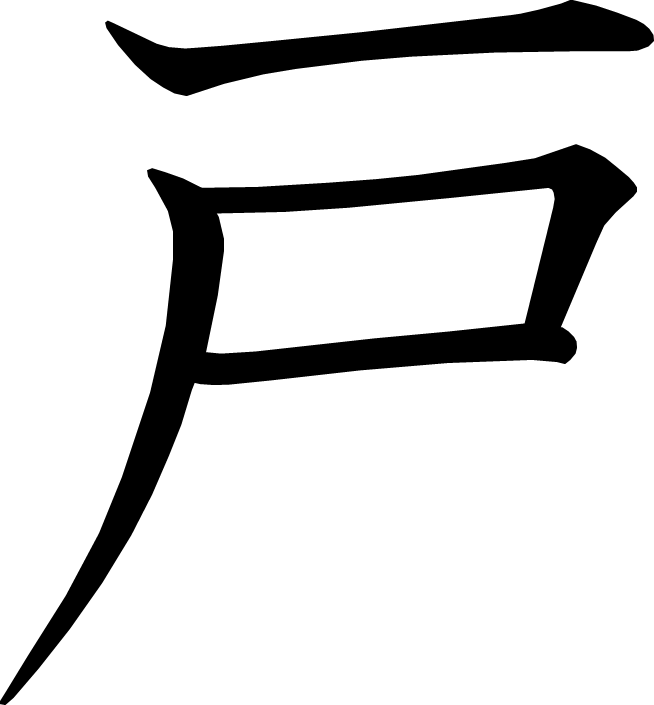 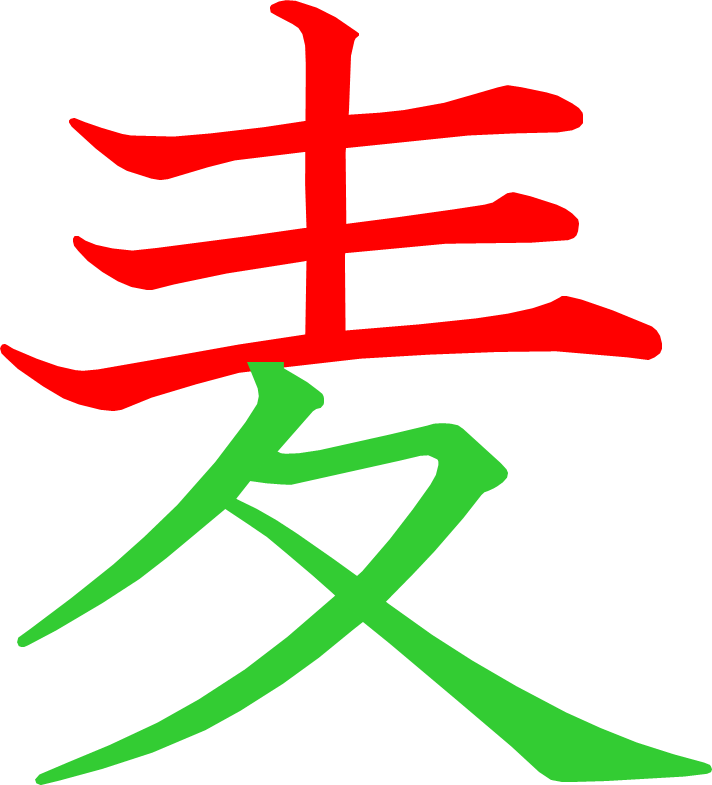 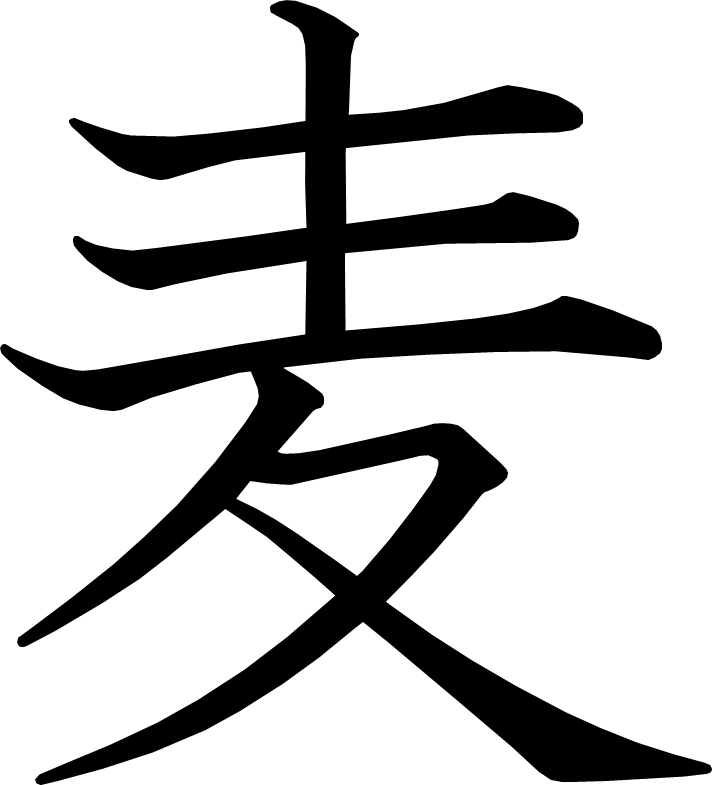 [Speaker Notes: 6画目を2分割]
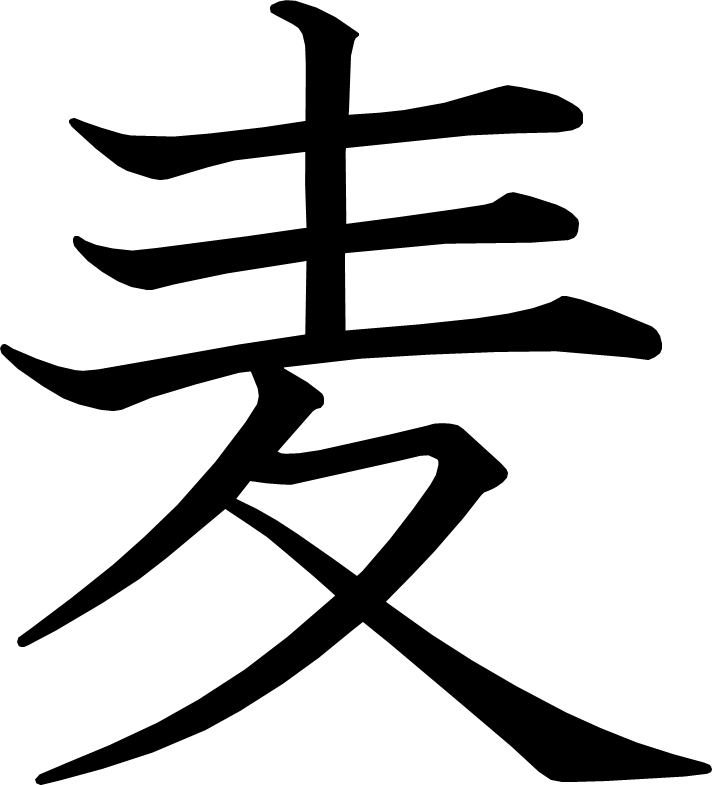 [Speaker Notes: 6画目を2分割]
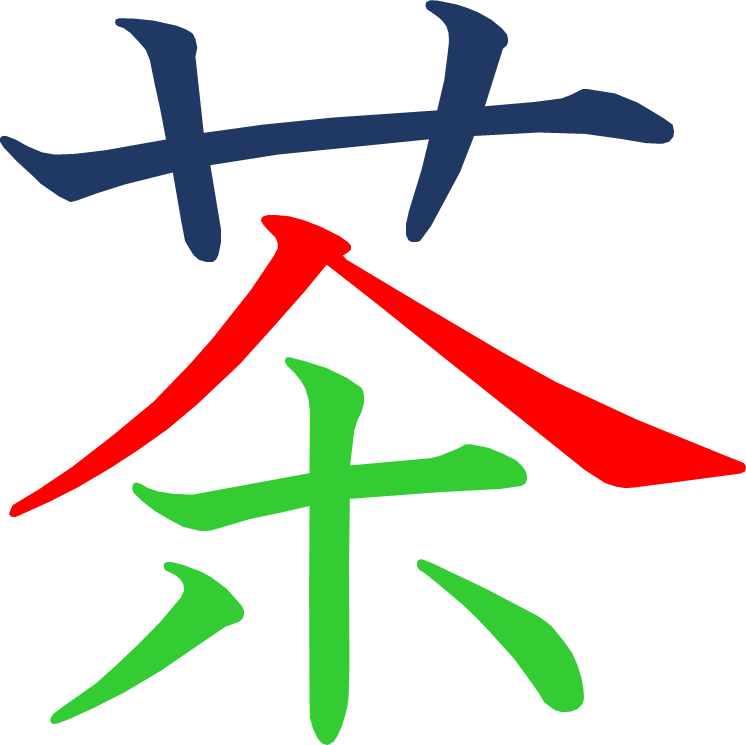 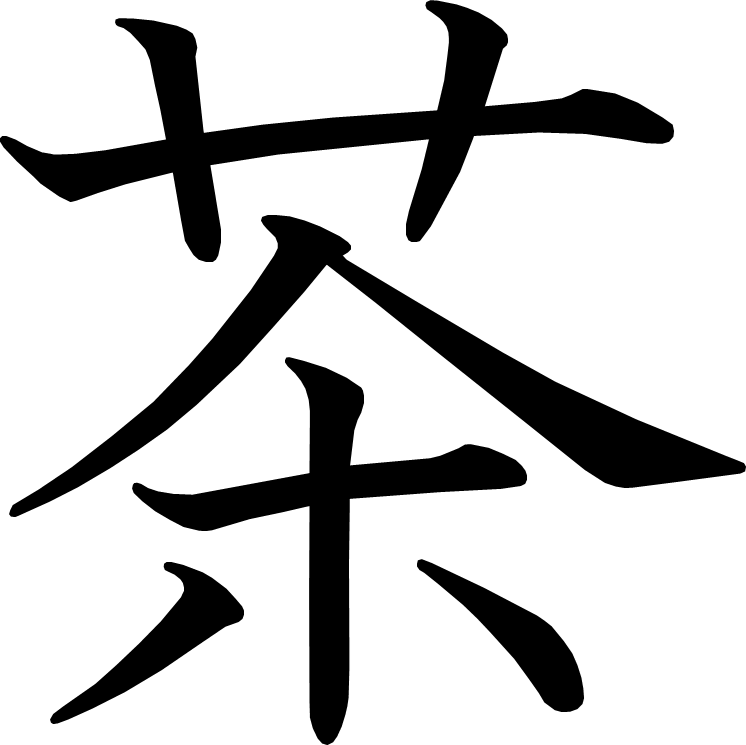 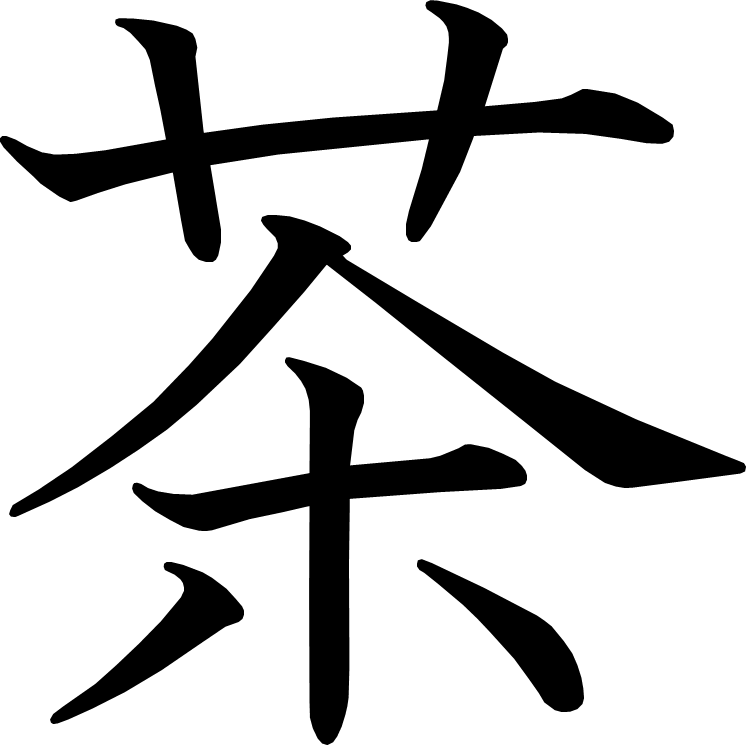 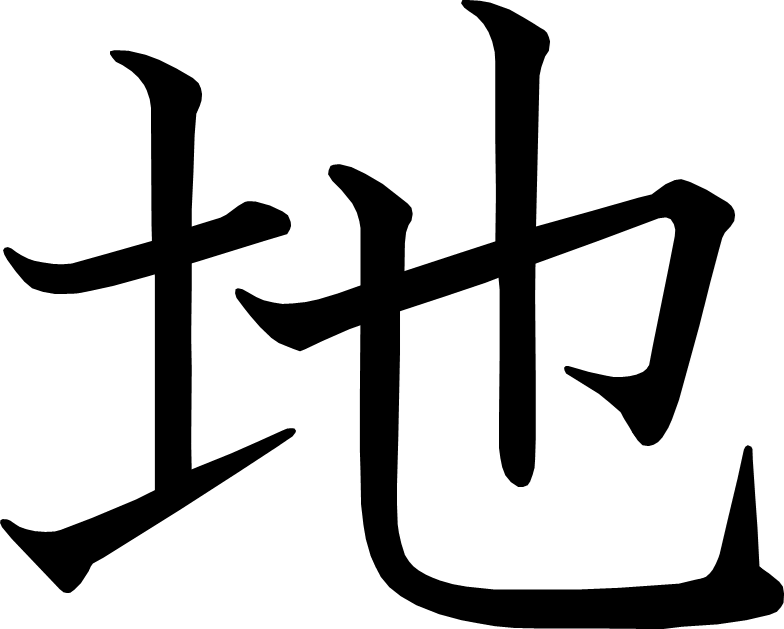 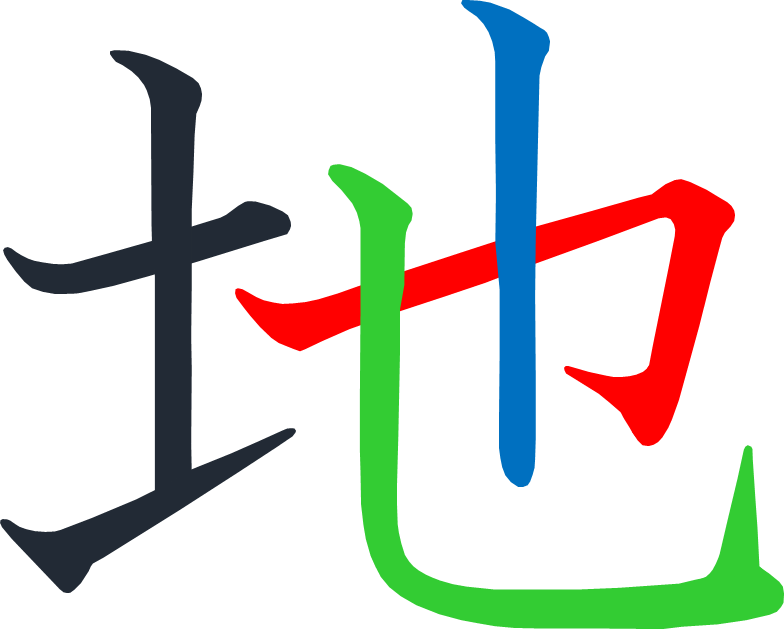 [Speaker Notes: 4画目を2分割
6画目を2分割]
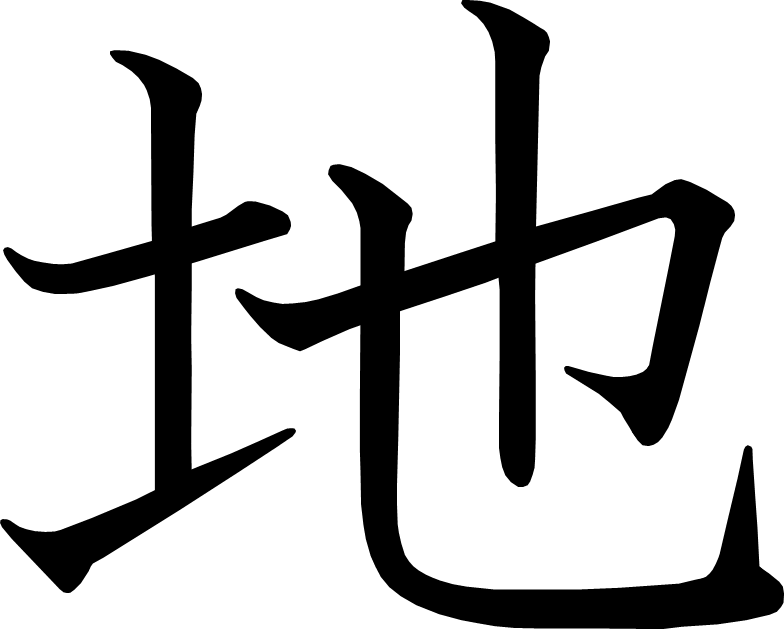 [Speaker Notes: 4画目を2分割
6画目を2分割]
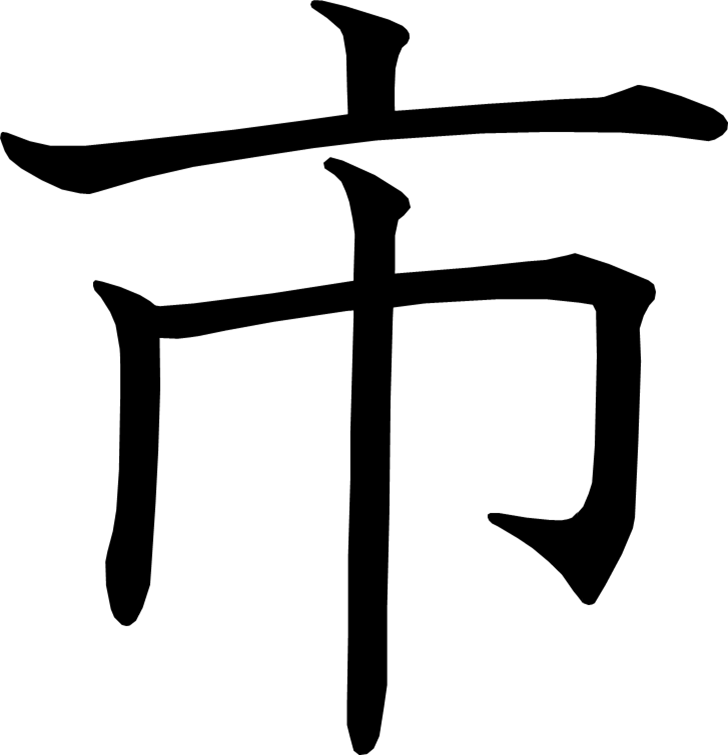 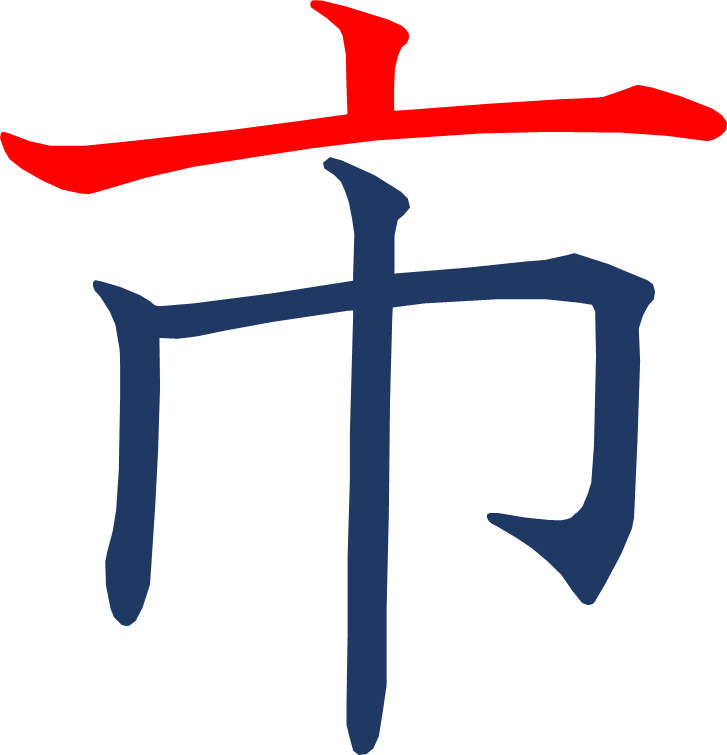 [Speaker Notes: 4画目を2分割]
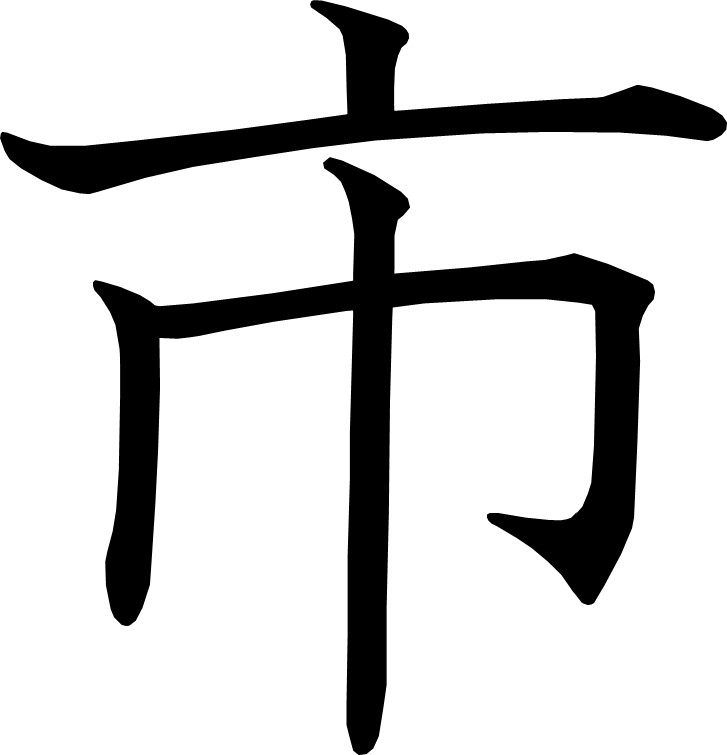 [Speaker Notes: 4画目を2分割]
わたしはおねえさん
あたらしい漢字： 自 歌 心 答
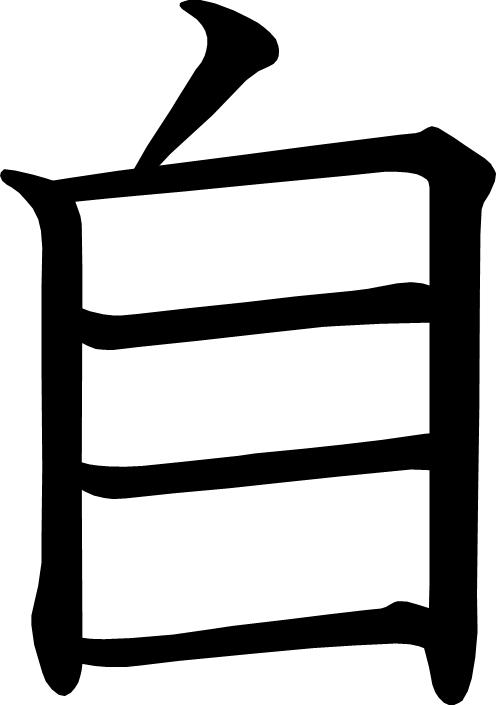 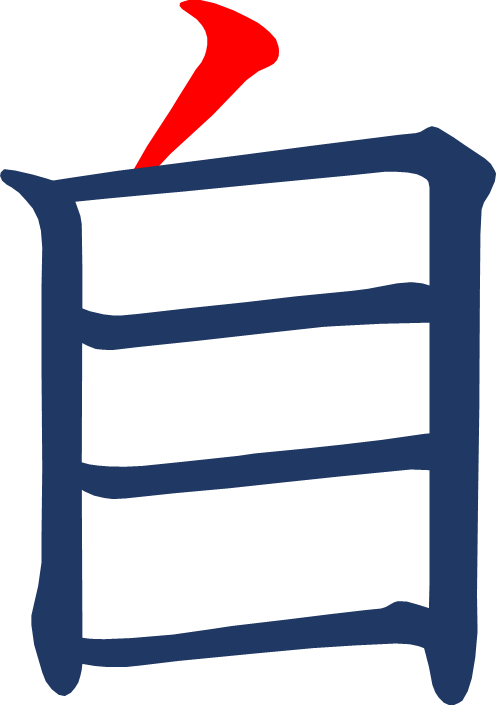 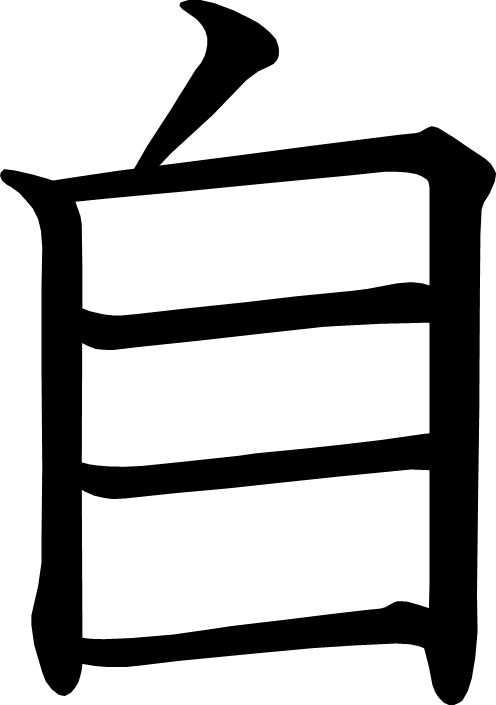 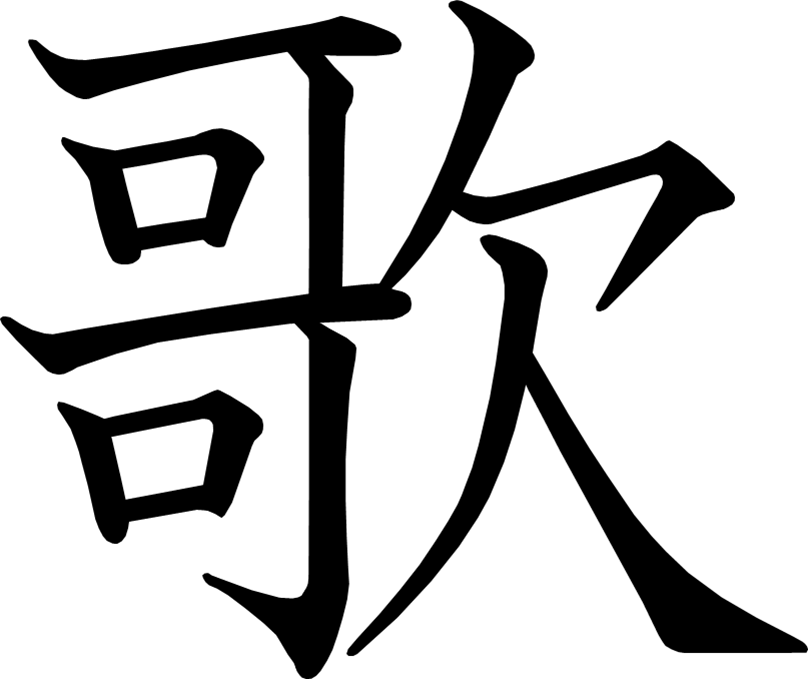 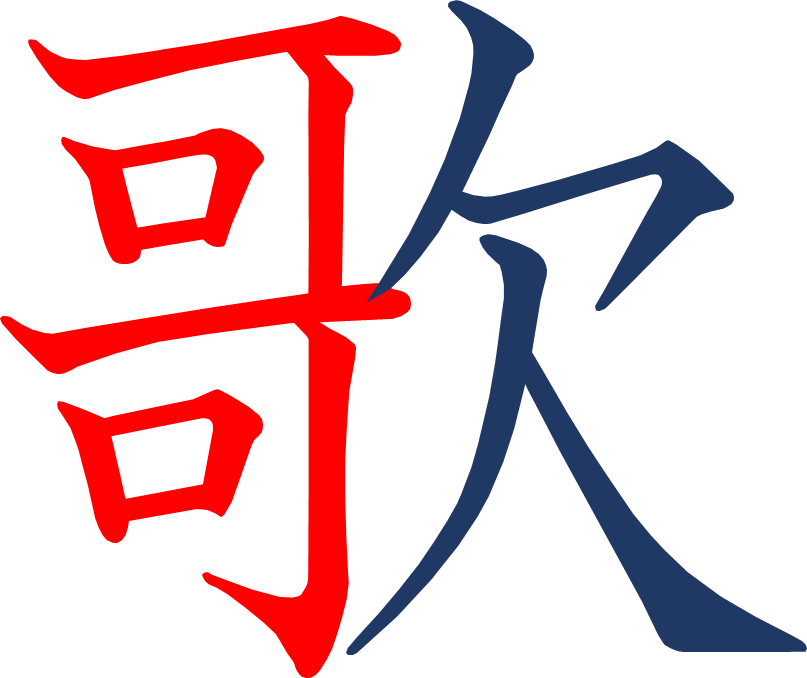 [Speaker Notes: 7画目を2分割
12画目を2分割]
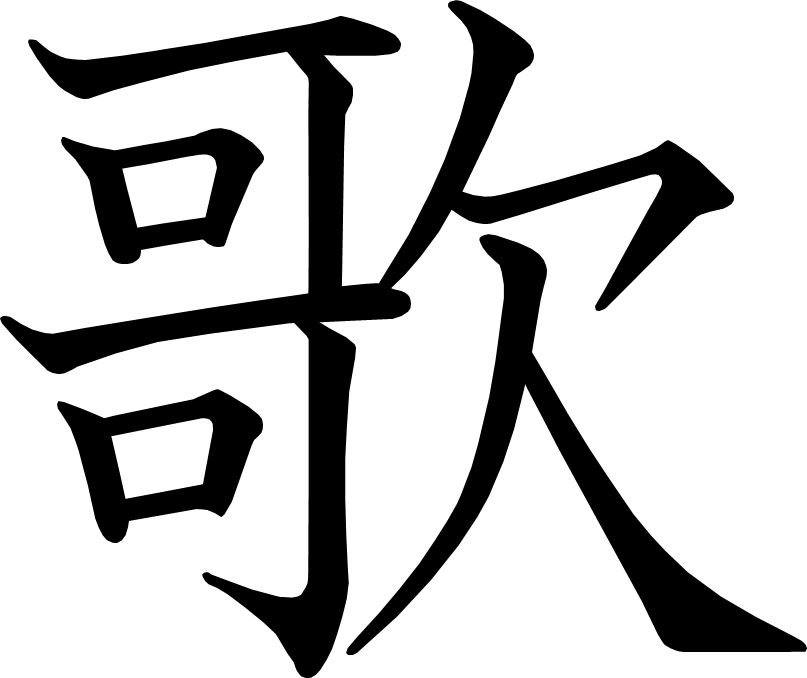 [Speaker Notes: 7画目を2分割
12画目を2分割]
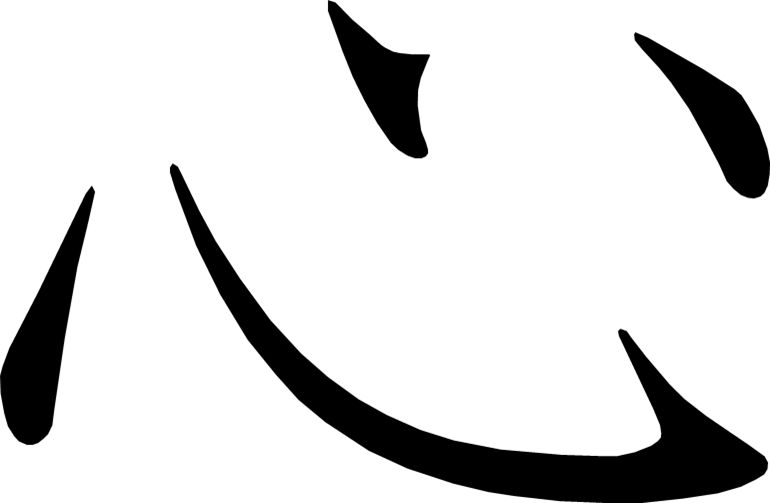 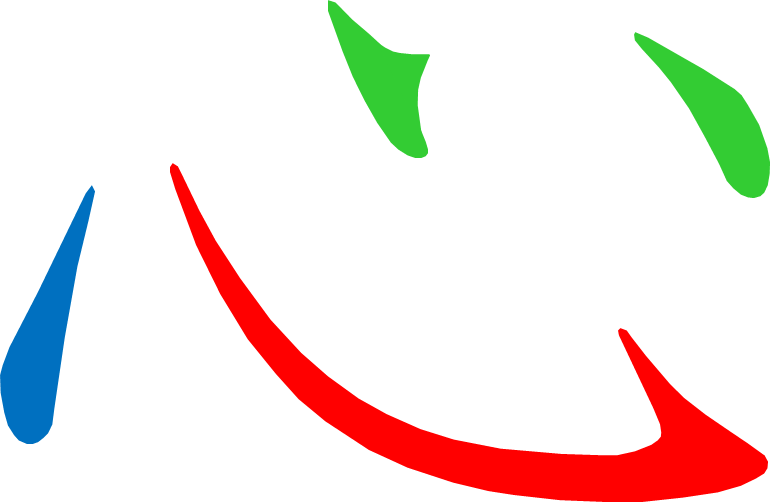 [Speaker Notes: 2画目を2分割
3画目を2分割]
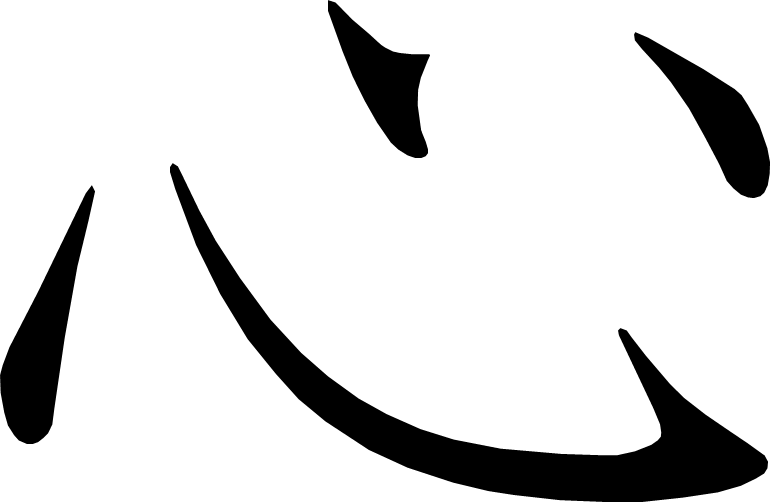 [Speaker Notes: 2画目を2分割
3画目を2分割]
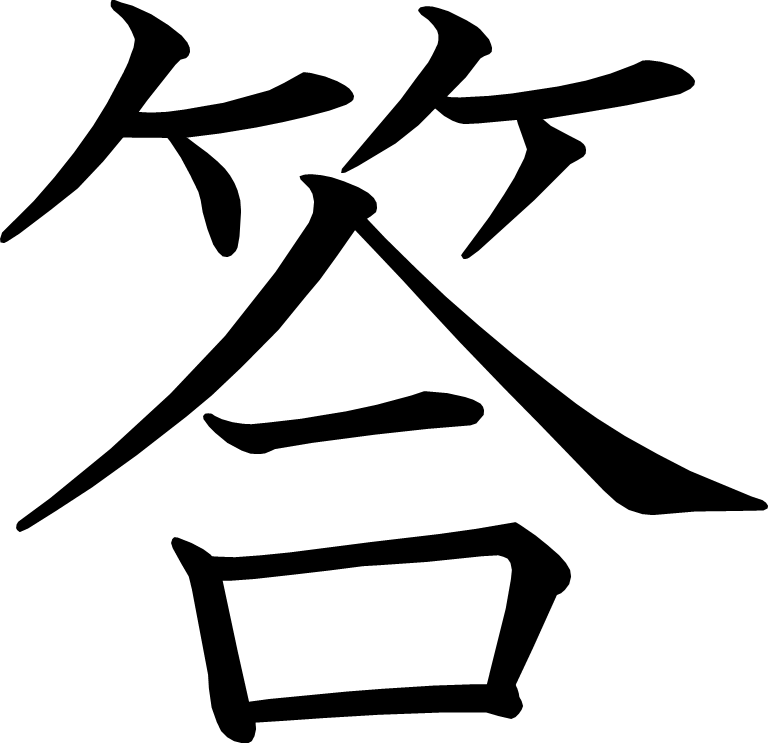 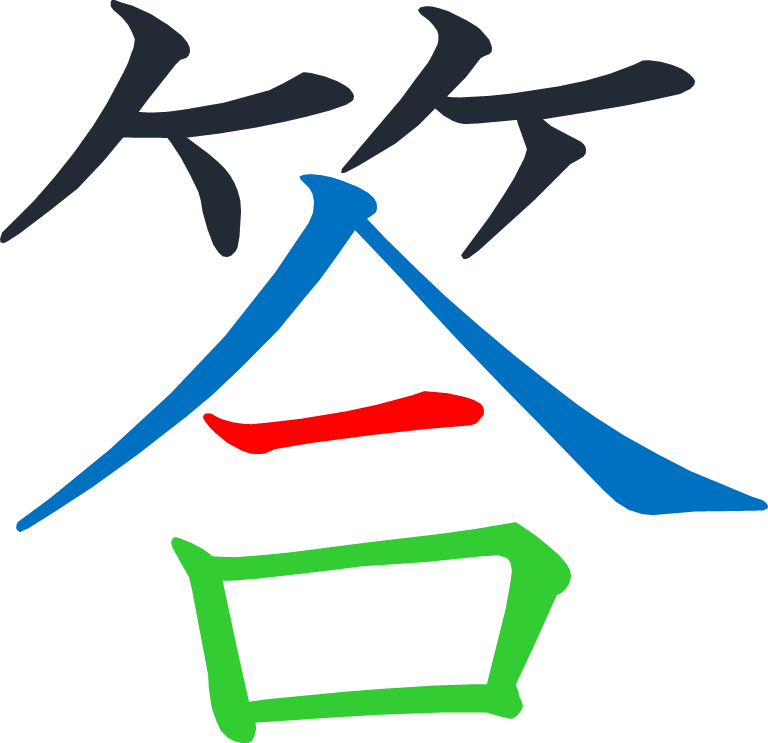 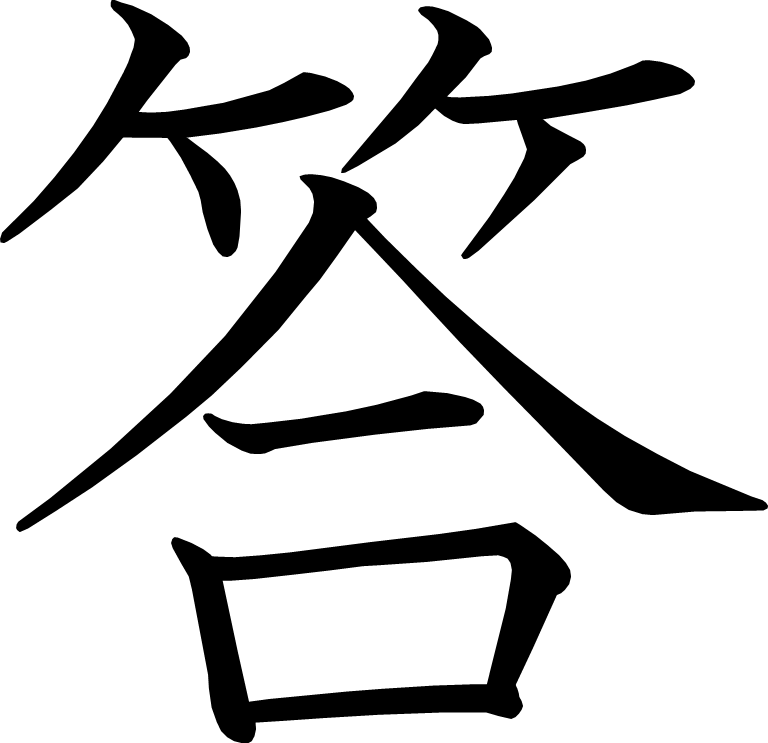 お話のさくしゃになろう
あたらしい漢字： 野 原
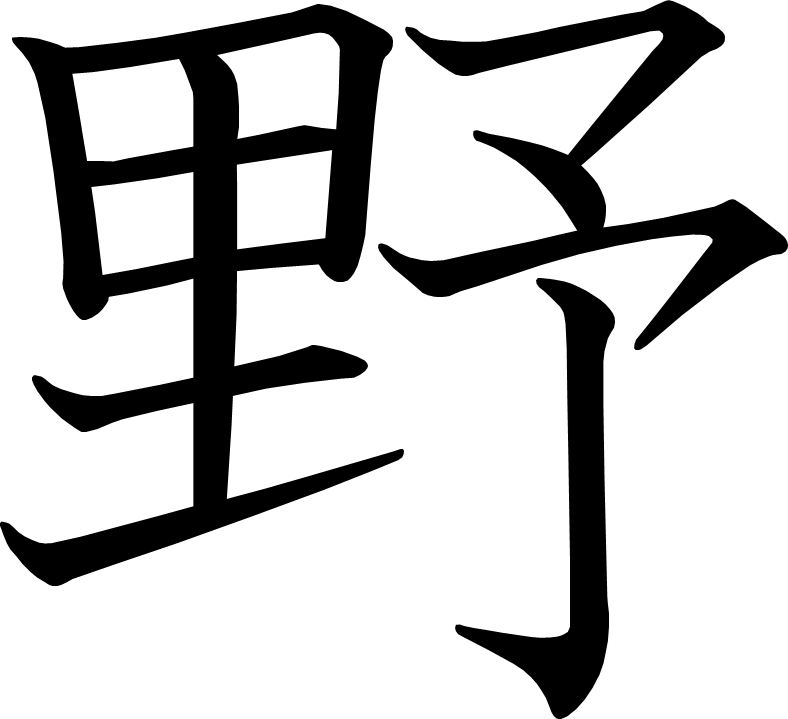 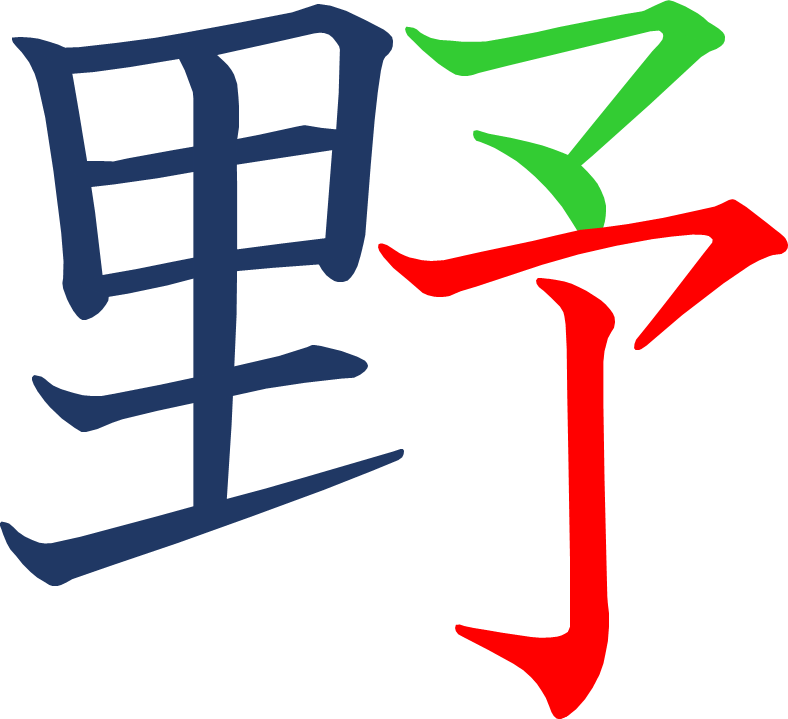 [Speaker Notes: 8画目を2分割
10画目を2分割
11画目を2分割]
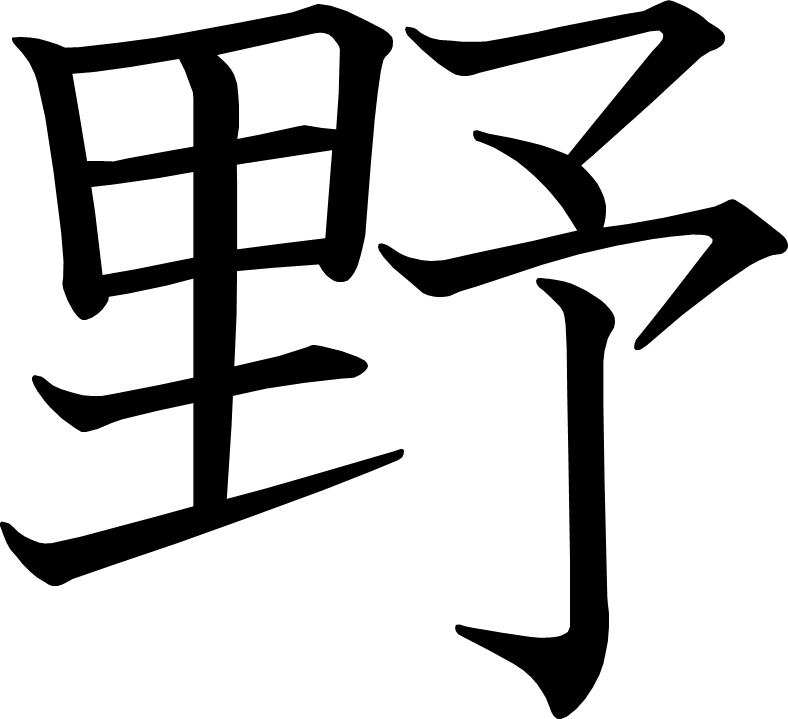 [Speaker Notes: 8画目を2分割
10画目を2分割
11画目を2分割]
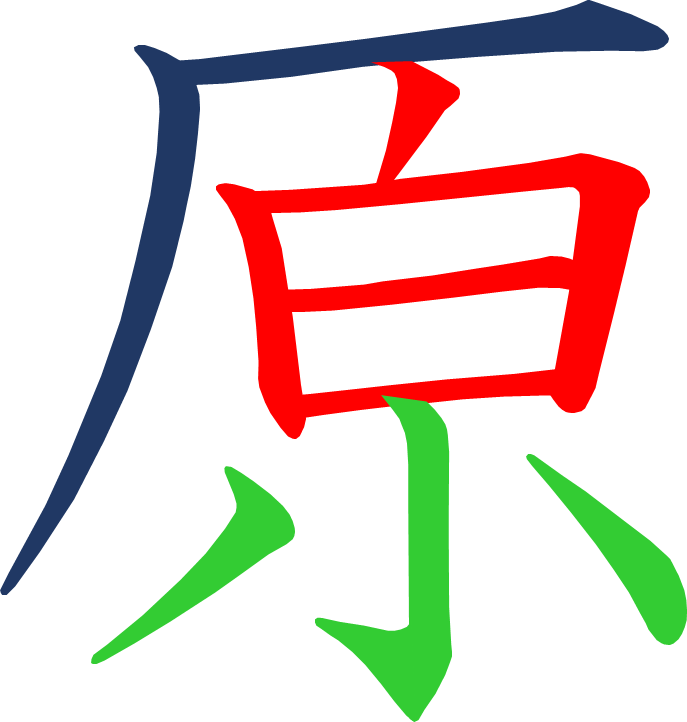 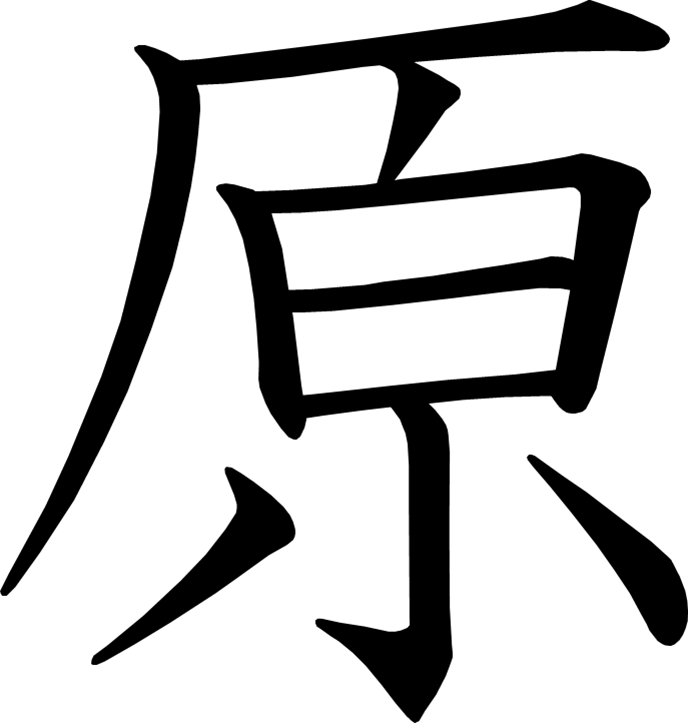 [Speaker Notes: 8画目を2分割]
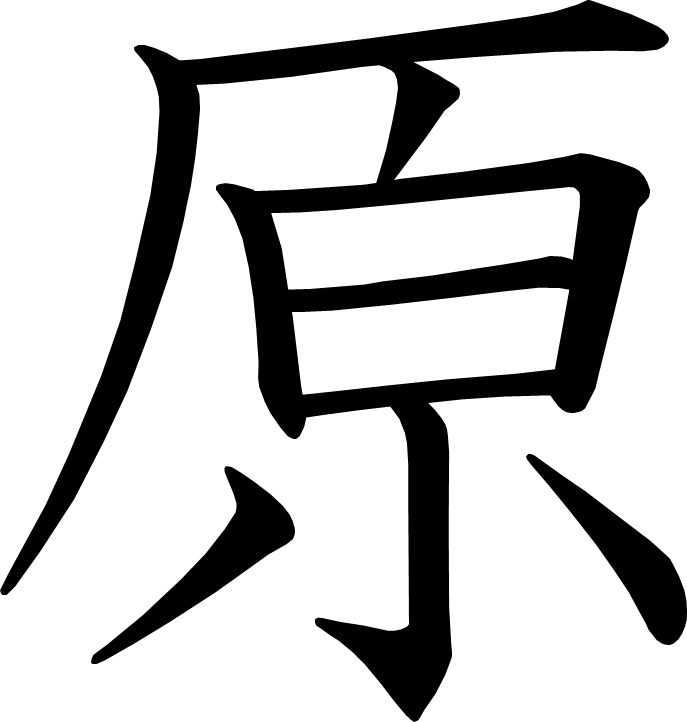 [Speaker Notes: 8画目を2分割]
冬がいっぱい
あたらしい漢字： 冬
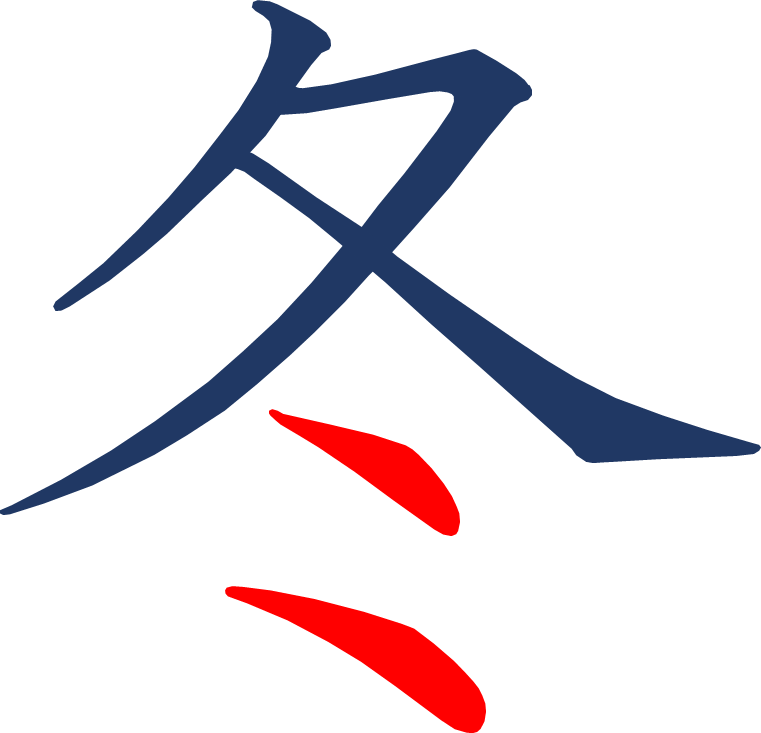 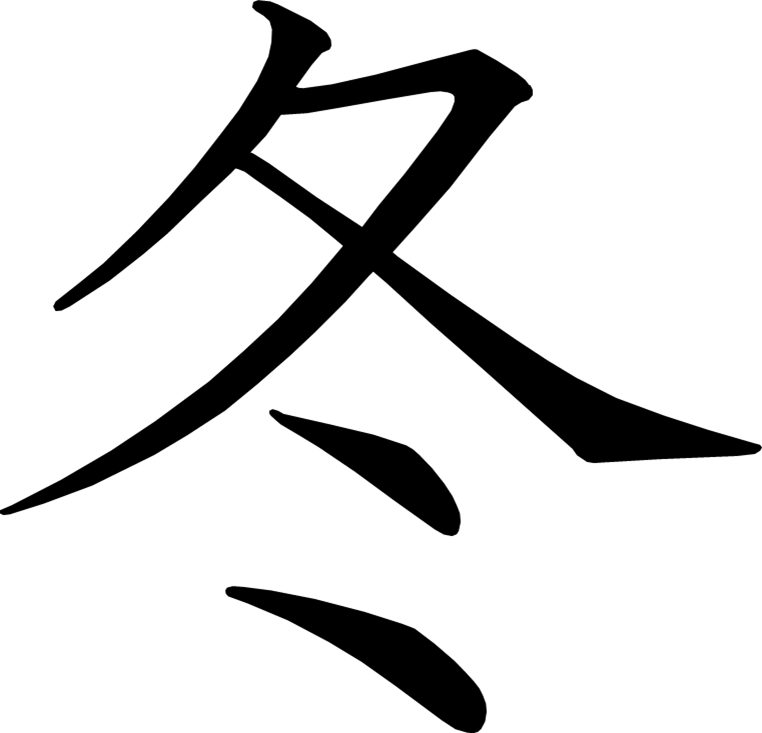 [Speaker Notes: 2画目を2分割]
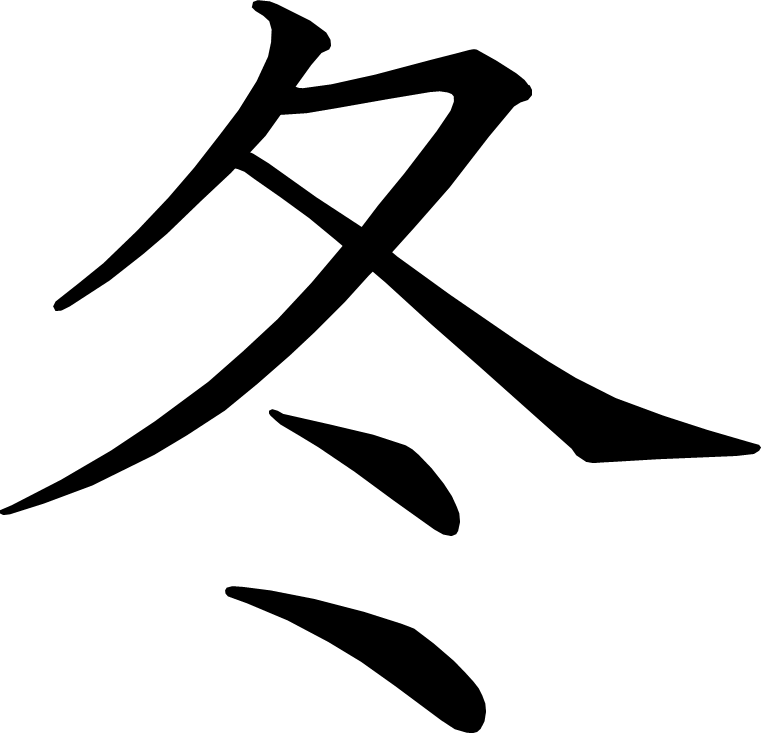 [Speaker Notes: 2画目を2分割]
にたいみのことば、はんたいのいみのことば
あたらしい漢字： 星 少
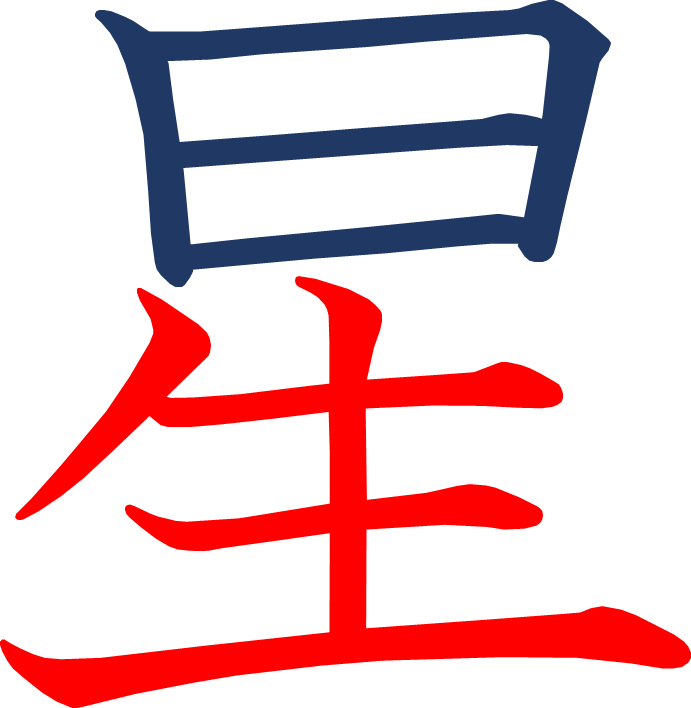 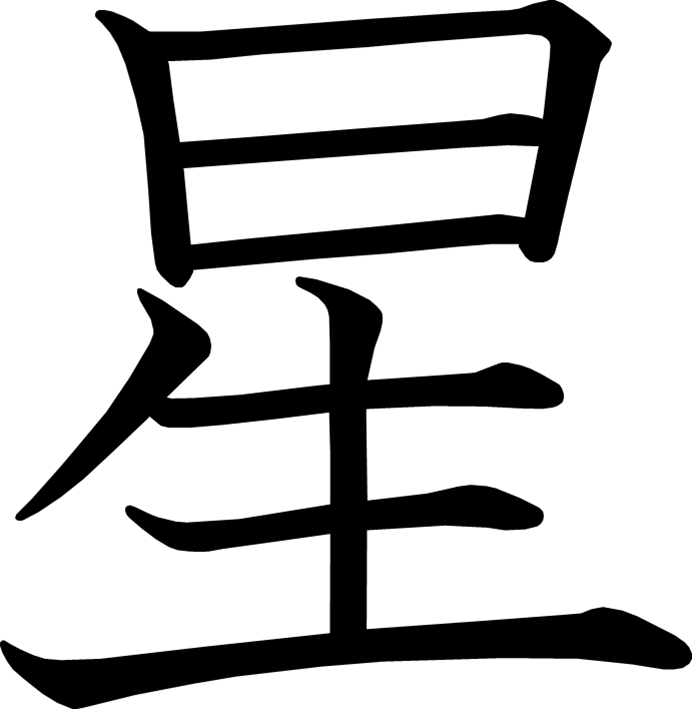 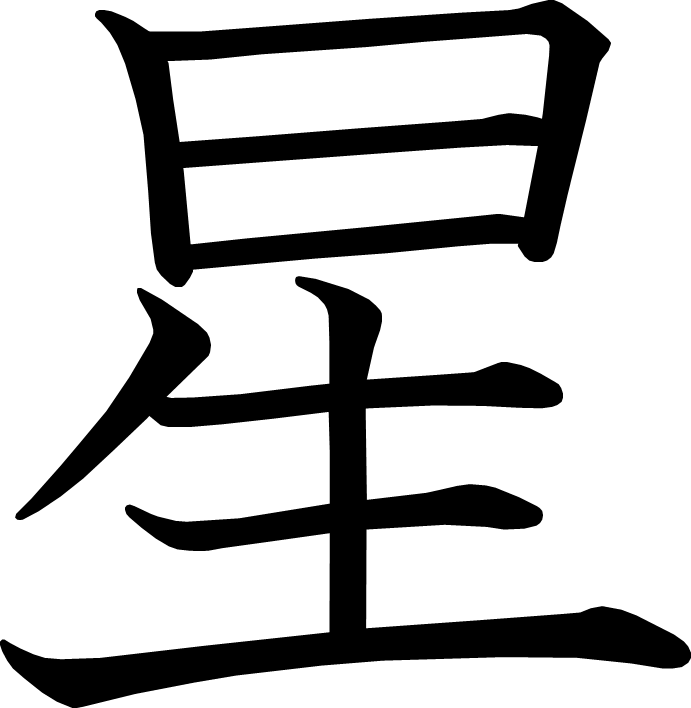 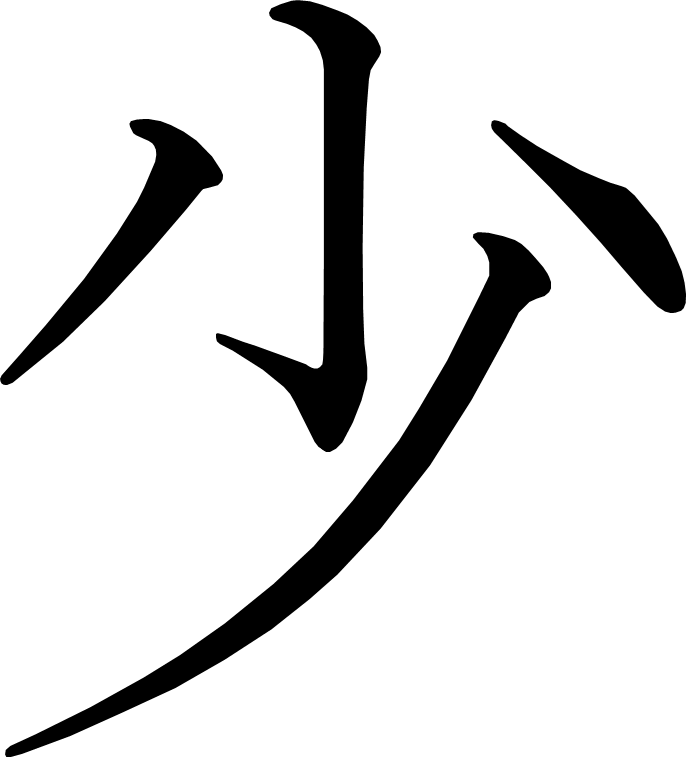 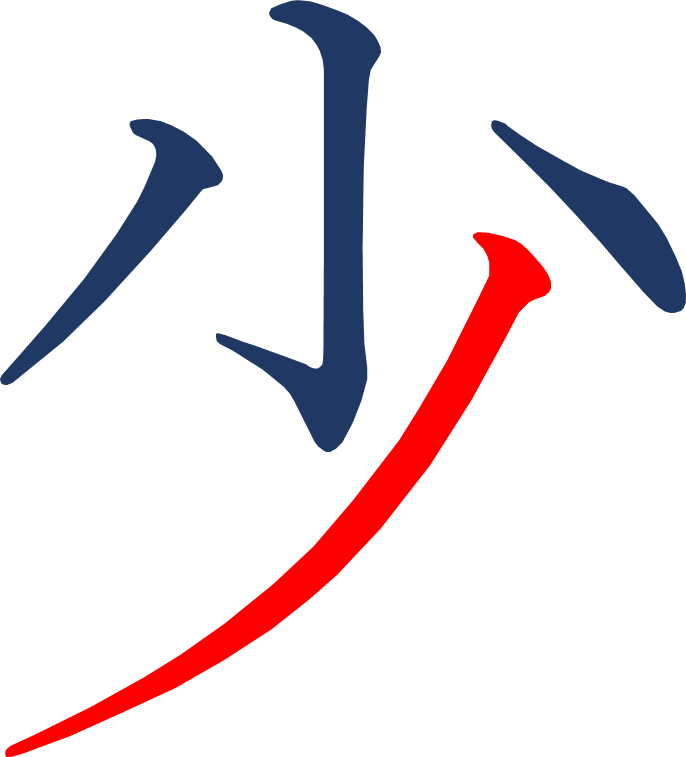 [Speaker Notes: 1画目を2分割]
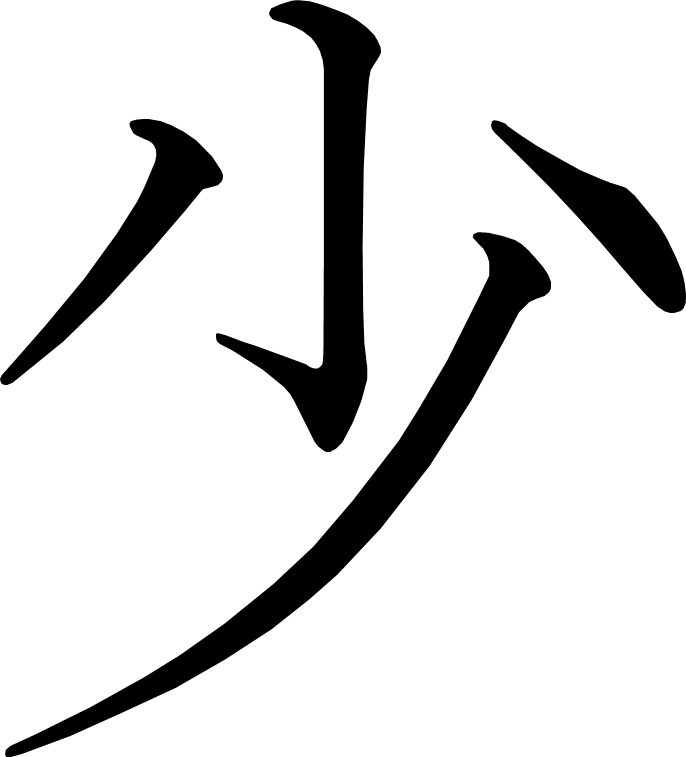 [Speaker Notes: 1画目を2分割]
おにごっこ
あたらしい漢字： 走 交
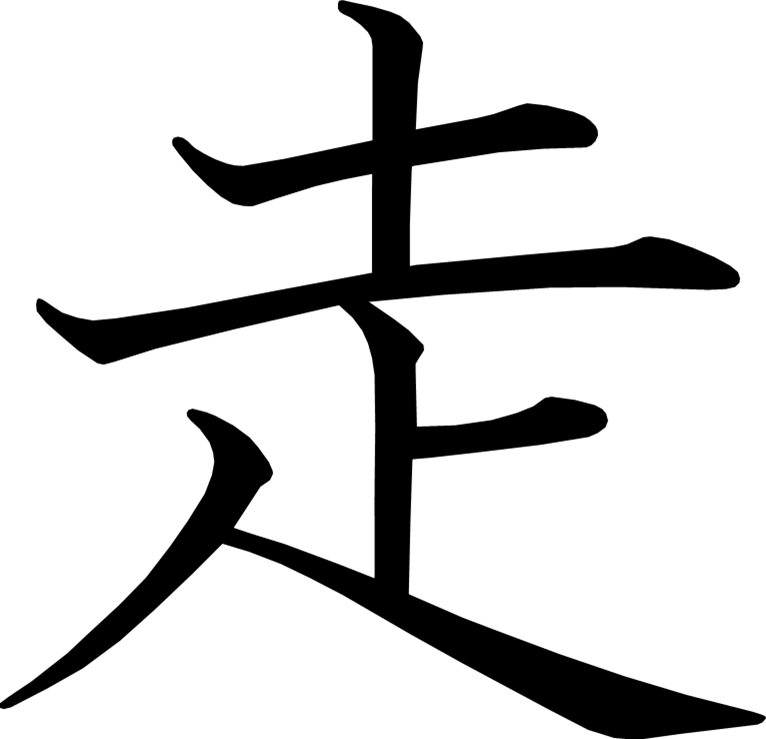 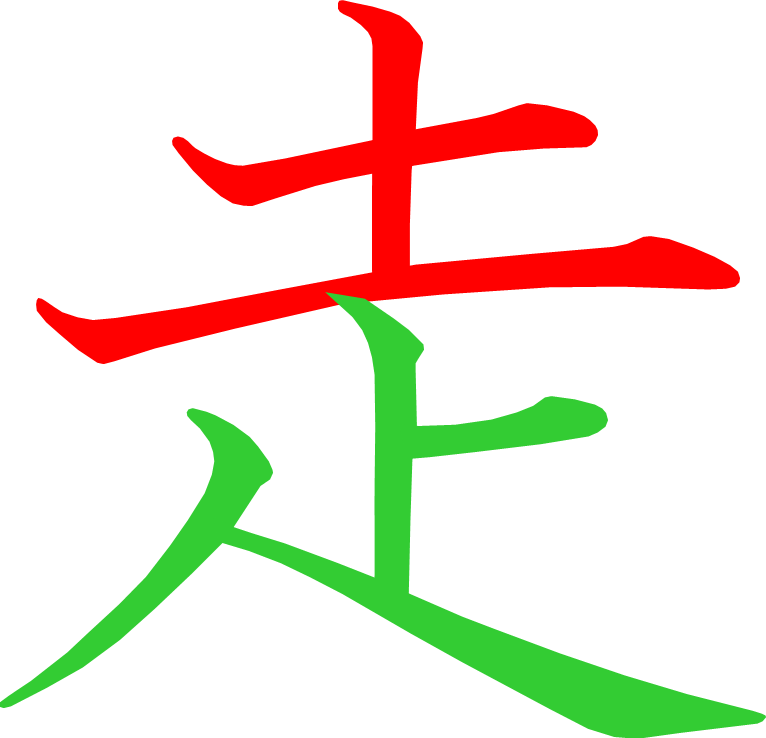 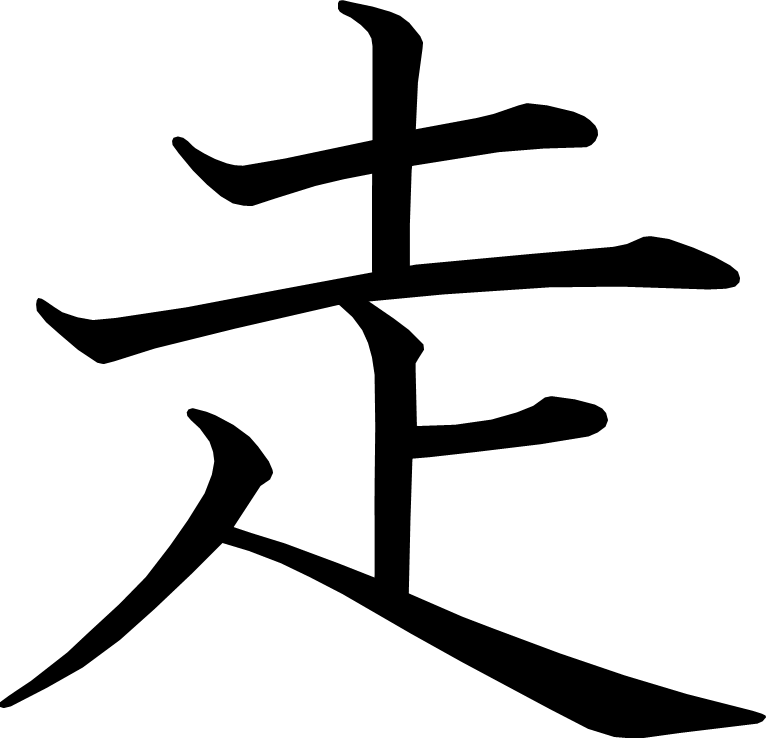 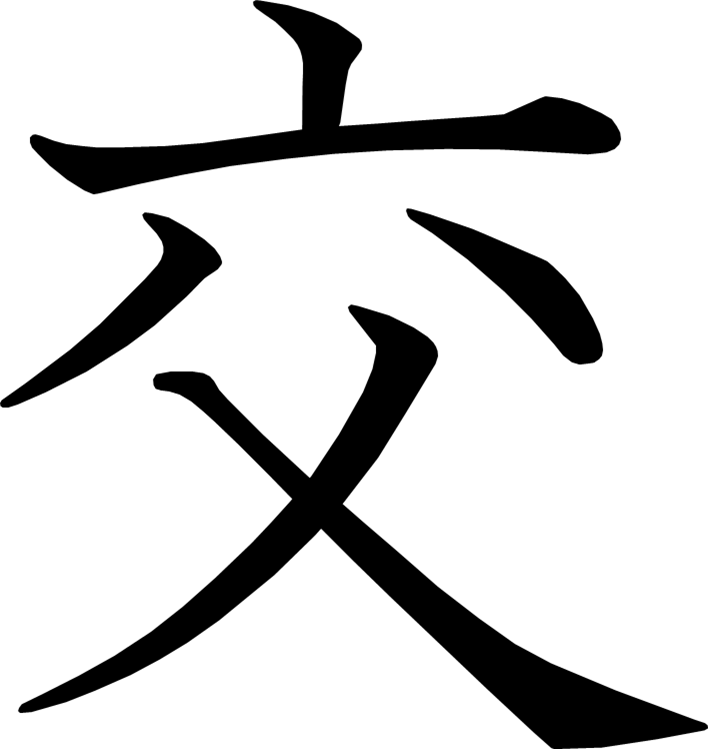 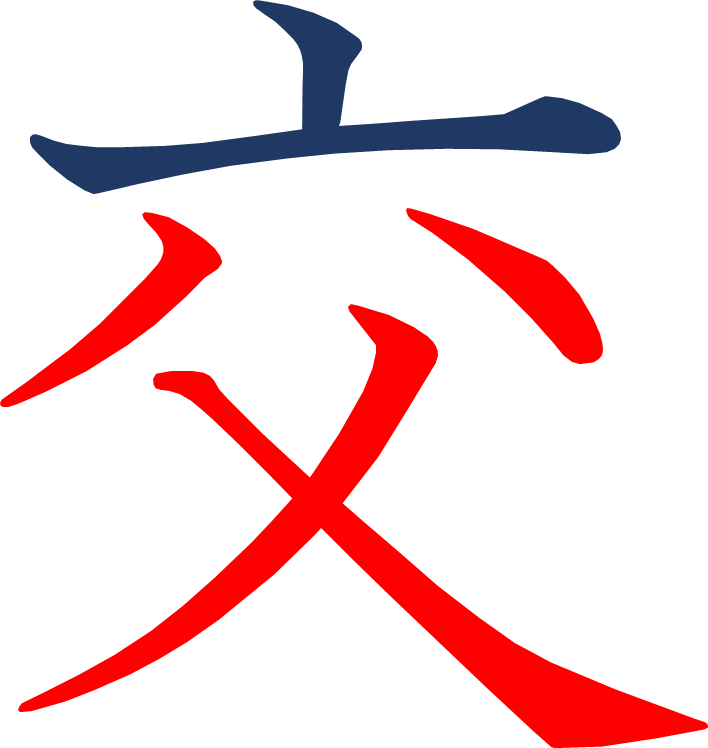 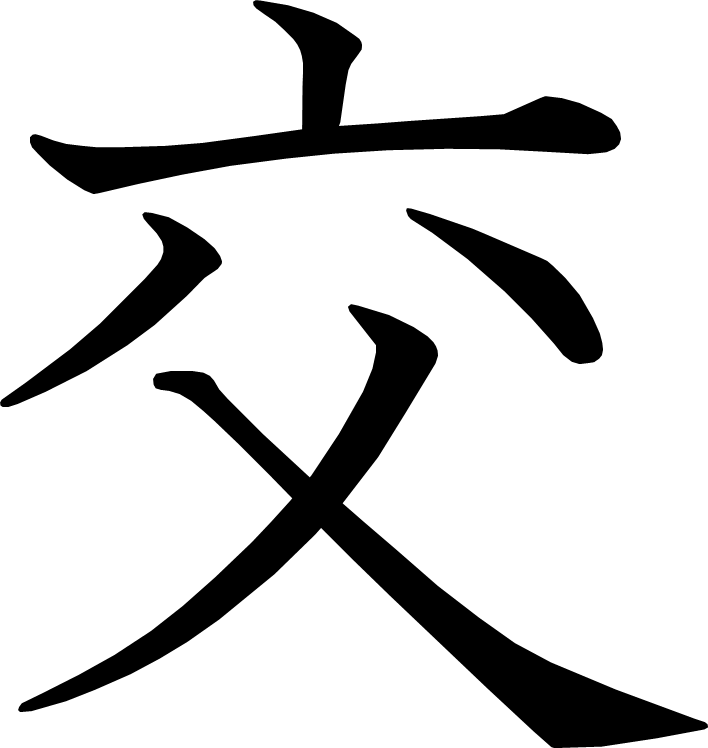 見たこと、かんじたこと
あたらしい漢字： 遠
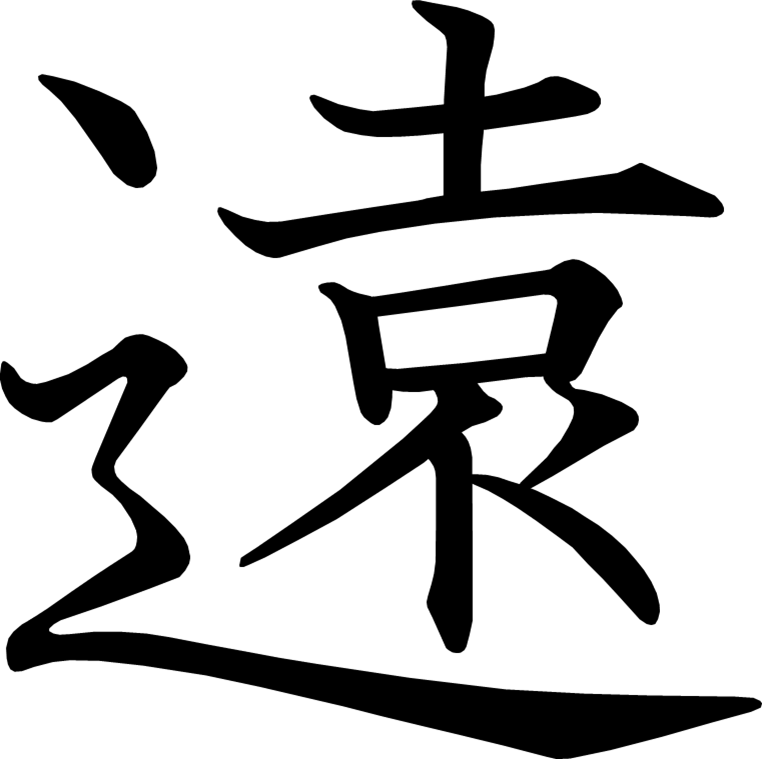 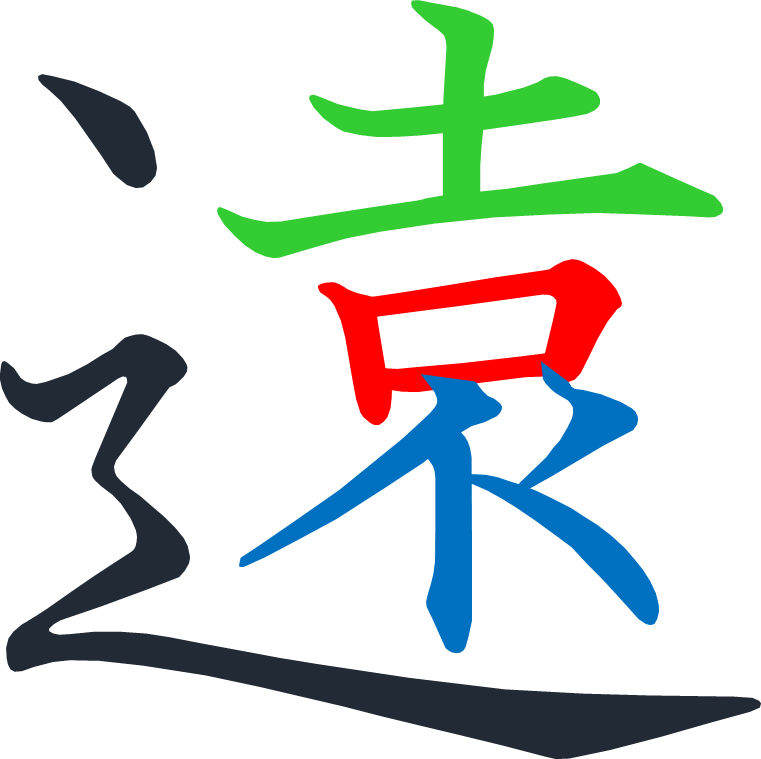 [Speaker Notes: 12画目を2分割]
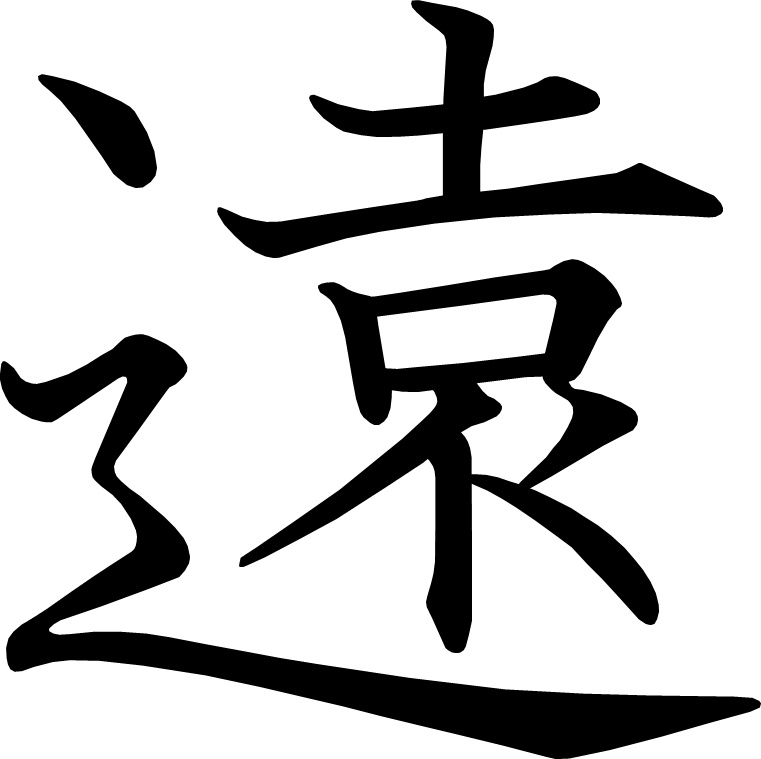 [Speaker Notes: 12画目を2分割]
楽しかったよ、二年生
あたらしい漢字： 強
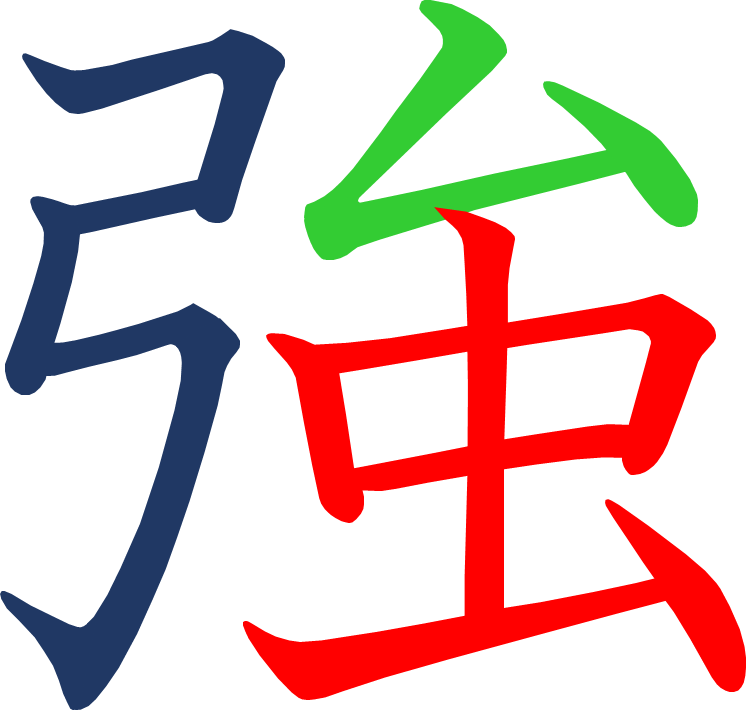 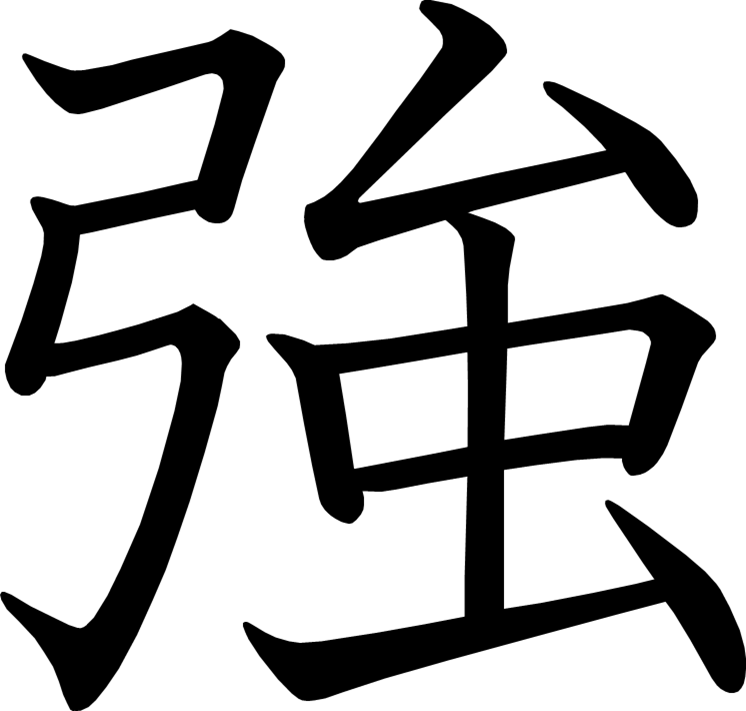 [Speaker Notes: 3画目を4分割
4画目を2分割]
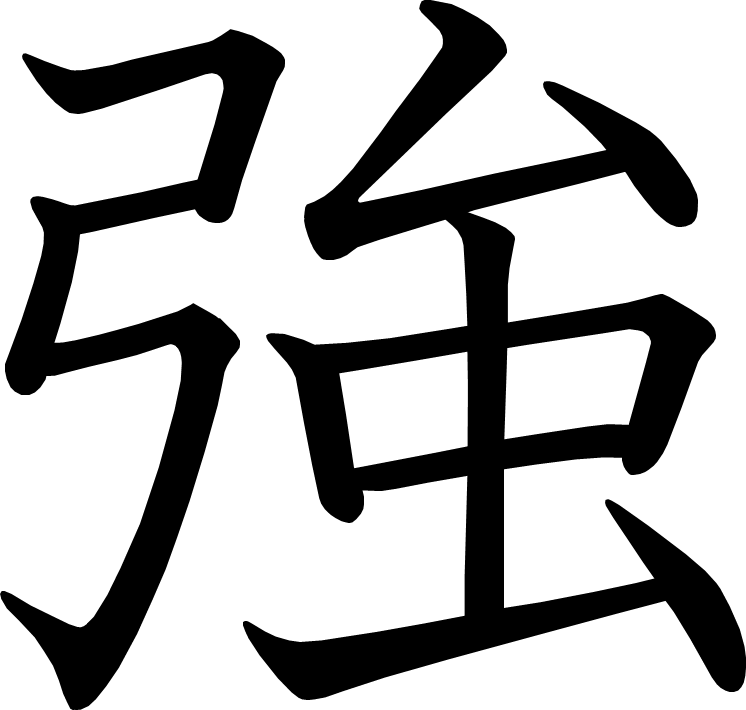 [Speaker Notes: 3画目を4分割
4画目を2分割]
カンジーはかせの大はつめい
あたらしい漢字： 才 門 弓 矢 谷
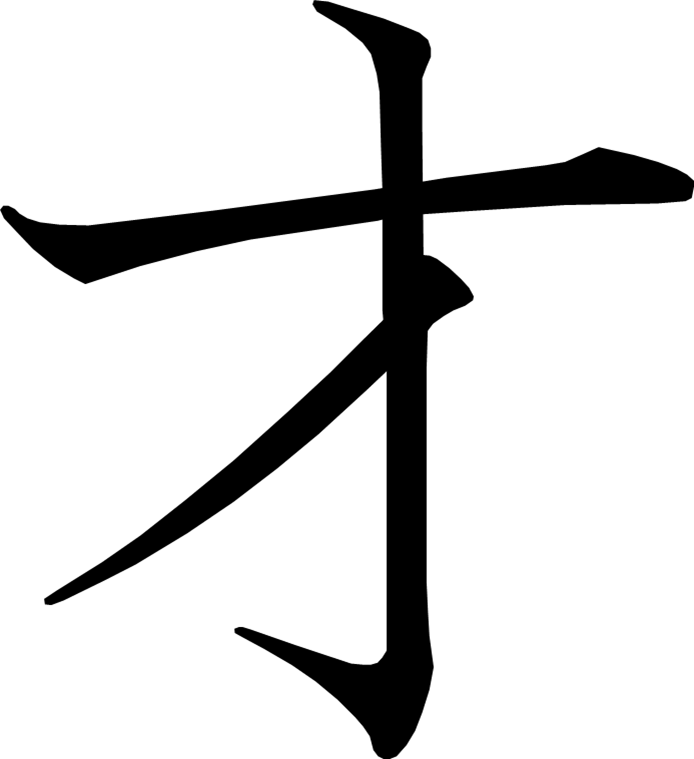 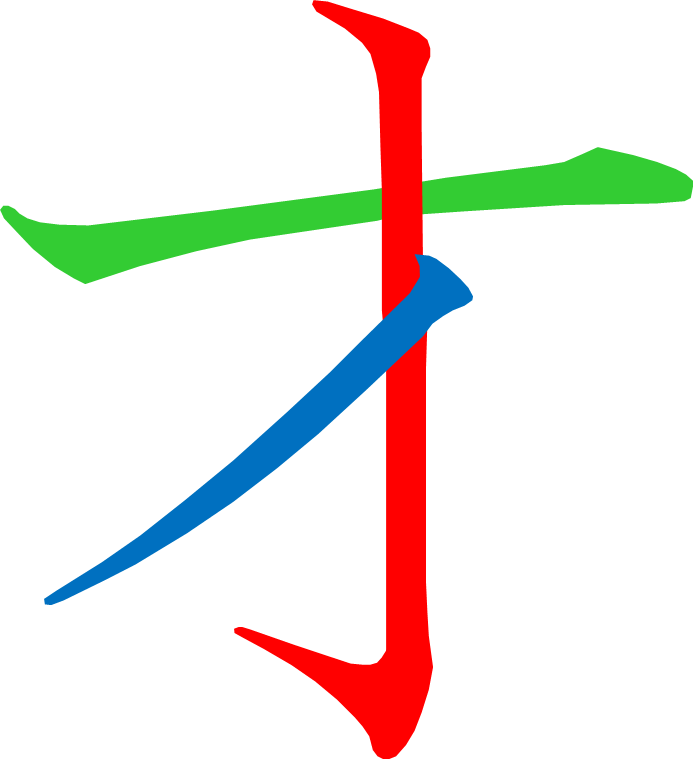 [Speaker Notes: 2画目を2分割]
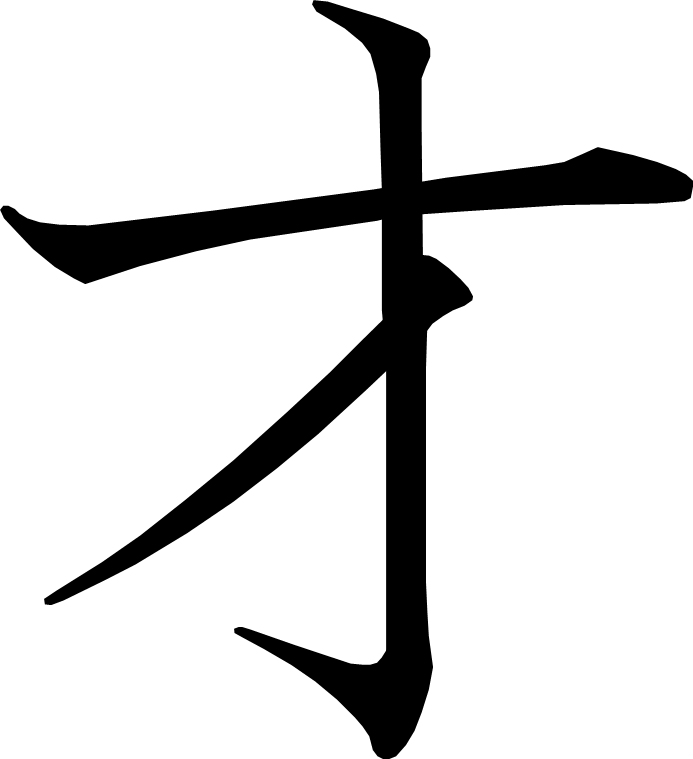 [Speaker Notes: 2画目を2分割]
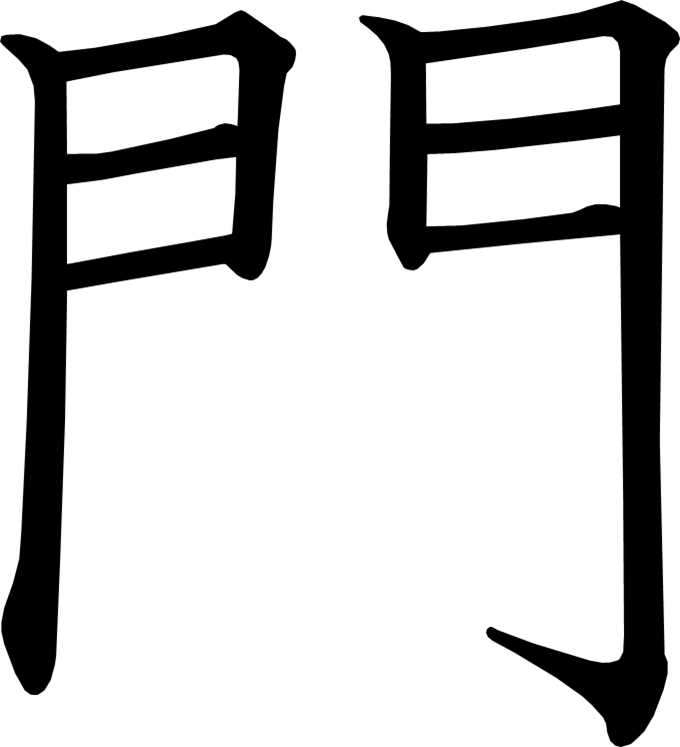 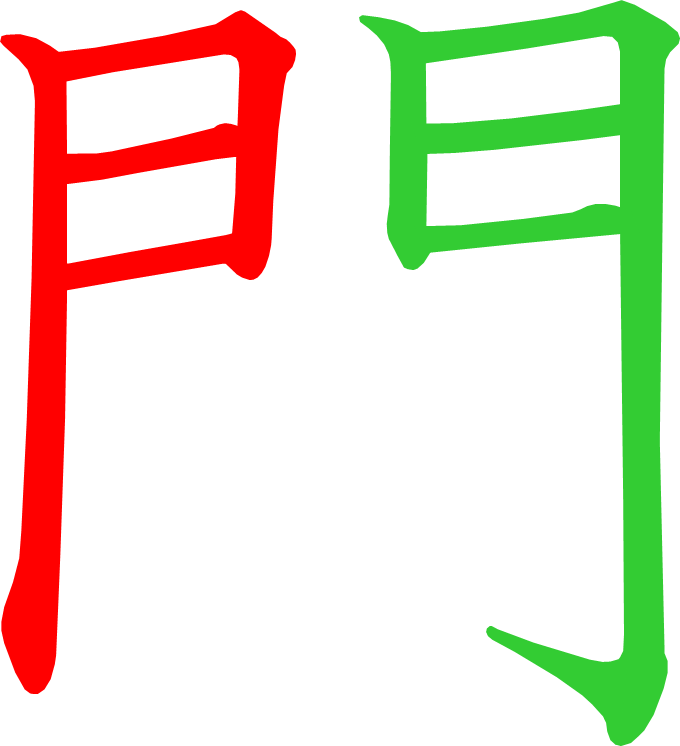 [Speaker Notes: 6画目を2分割]
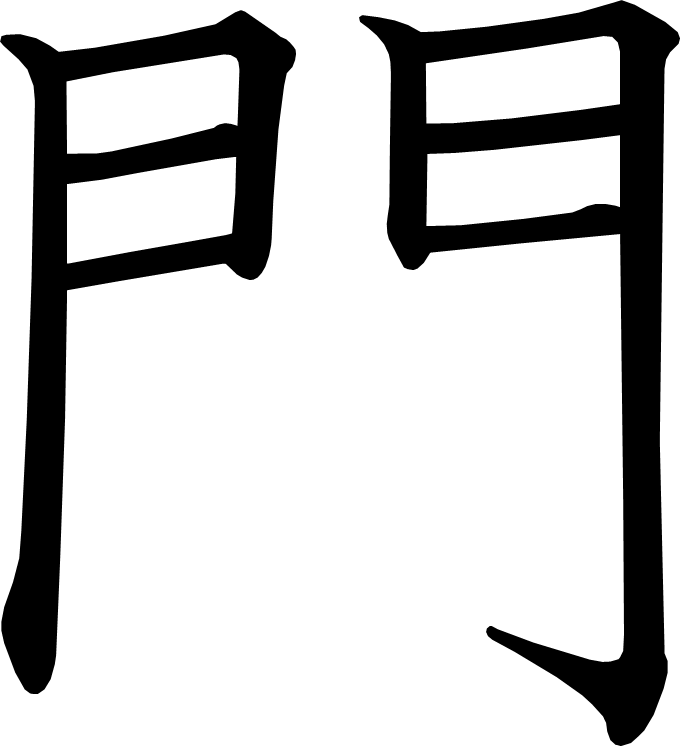 [Speaker Notes: 6画目を2分割]
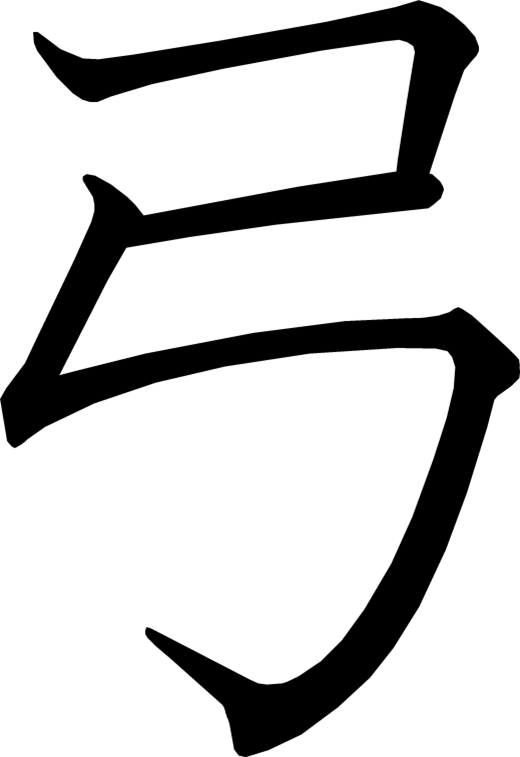 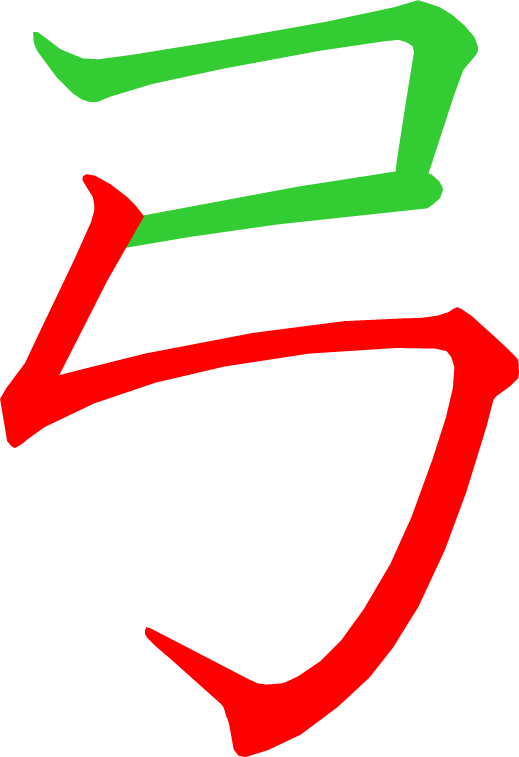 [Speaker Notes: 3画目を4分割]
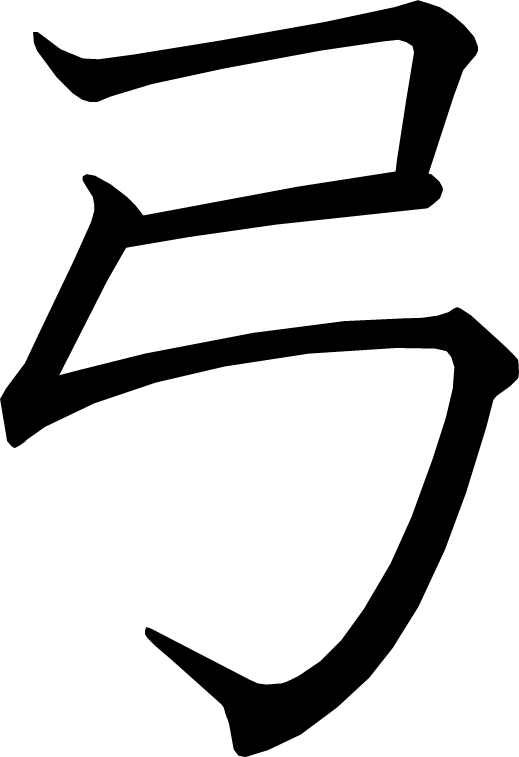 [Speaker Notes: 3画目を4分割]
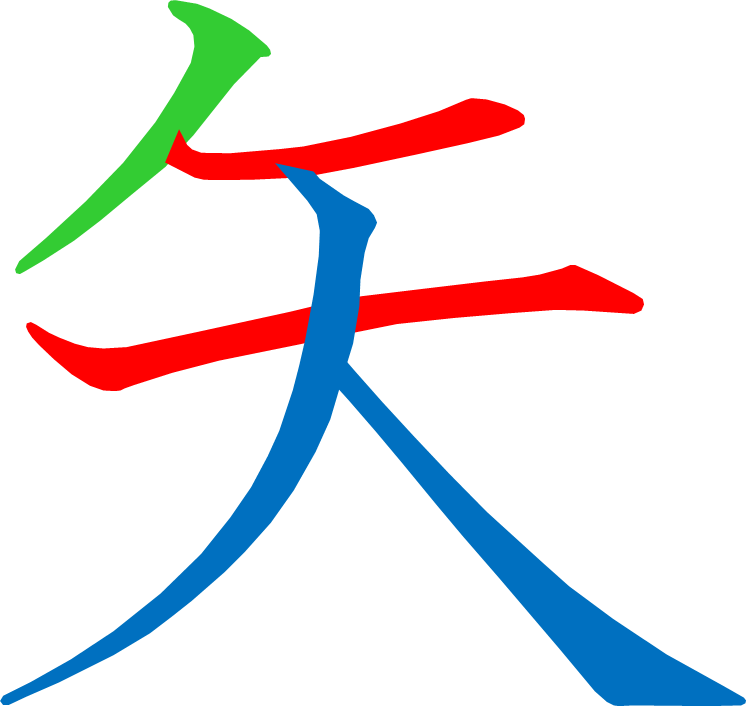 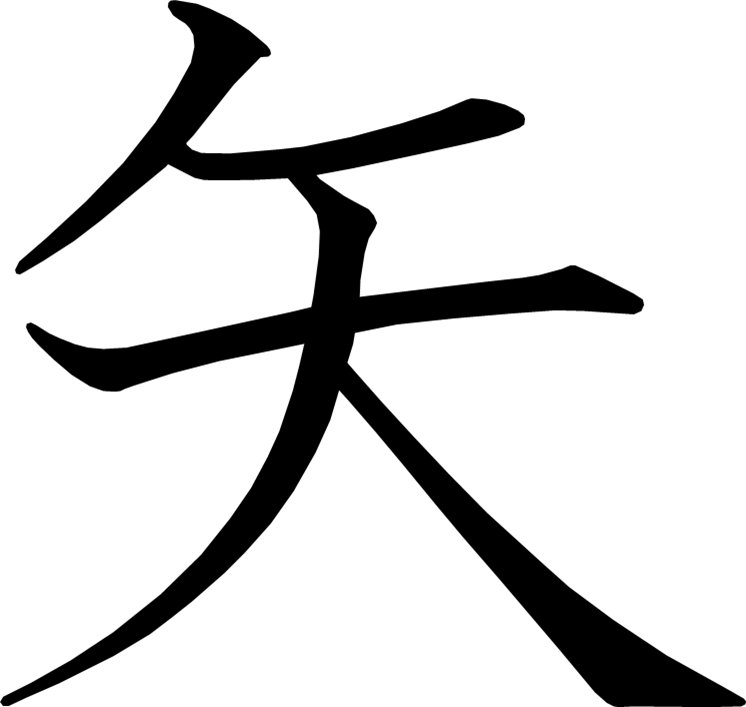 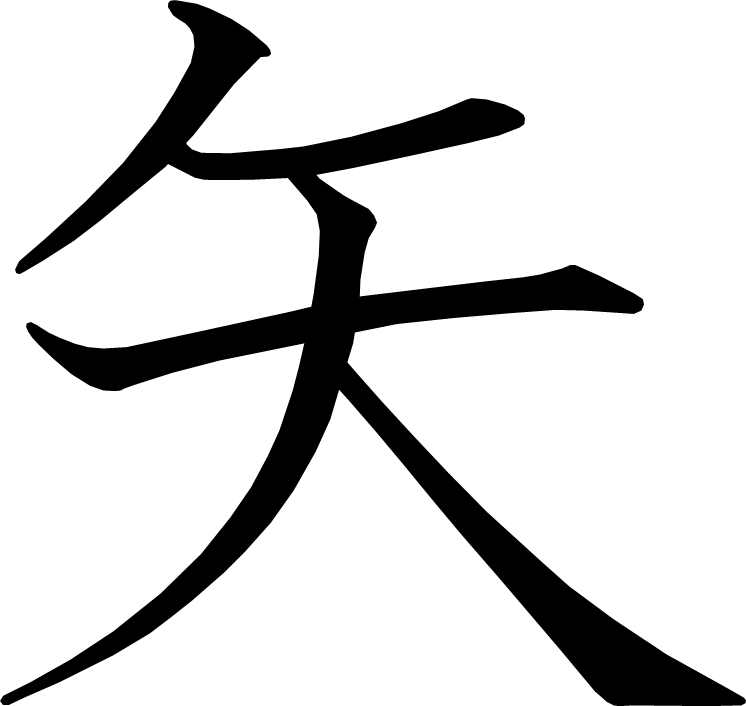 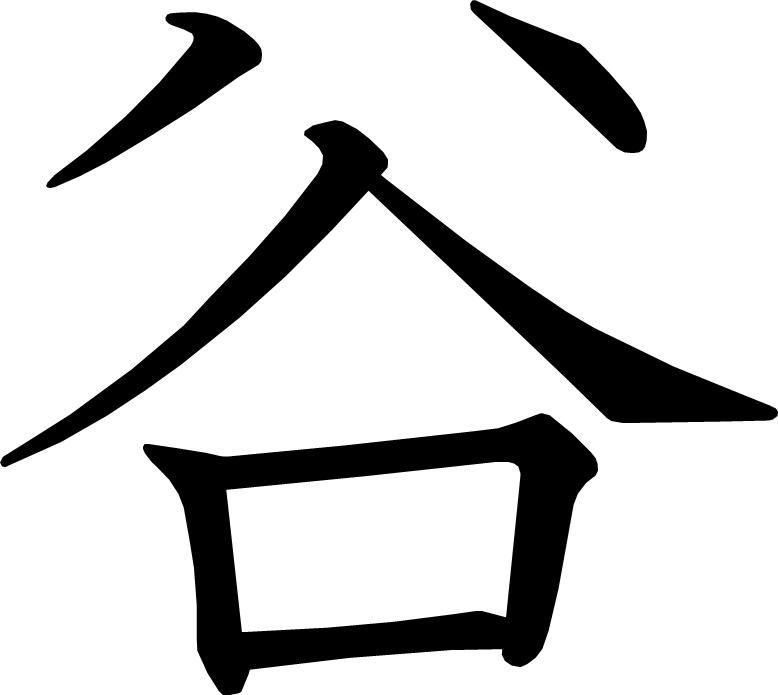 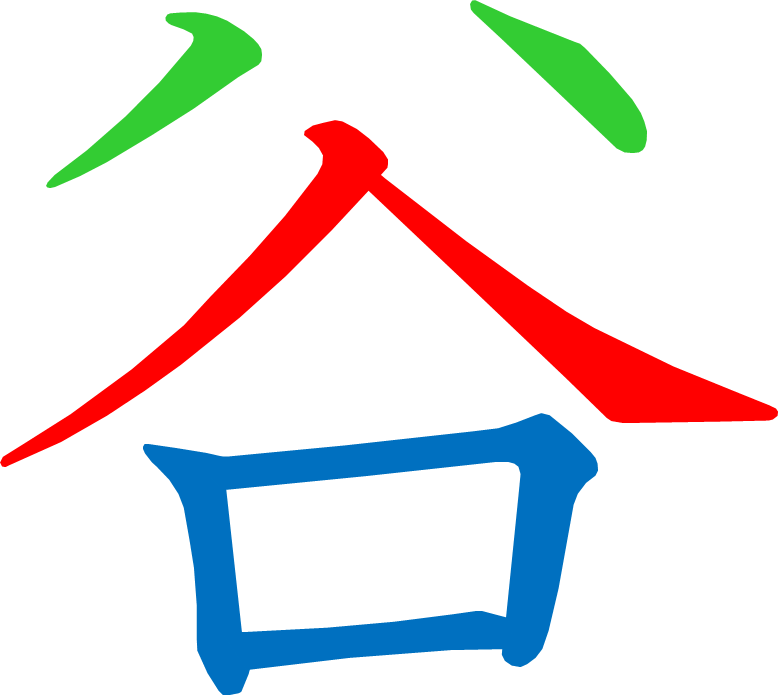 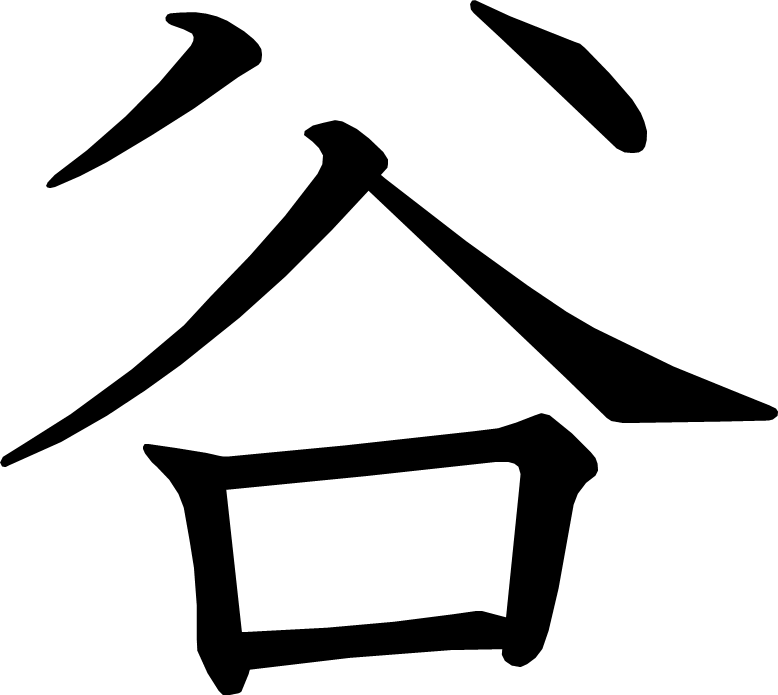 スーホの白い馬
あたらしい漢字：北 牛 引 売 弱
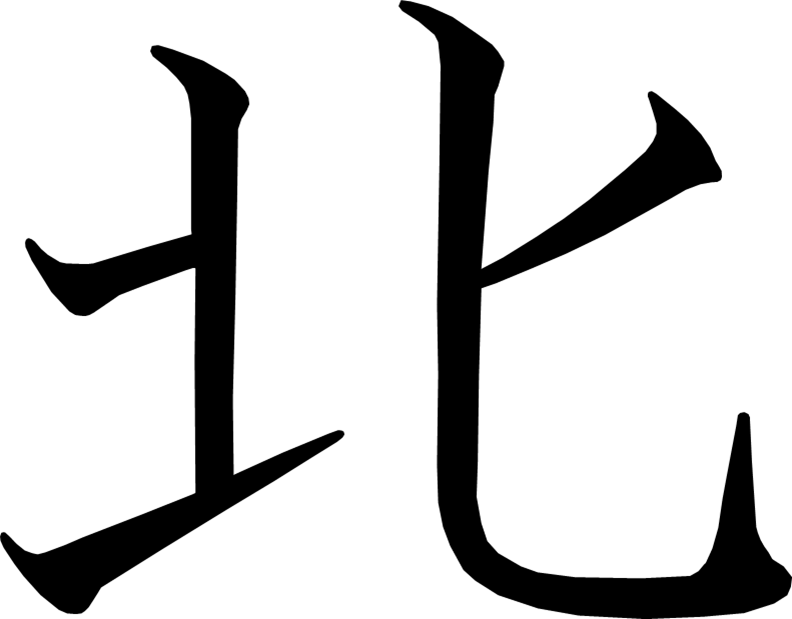 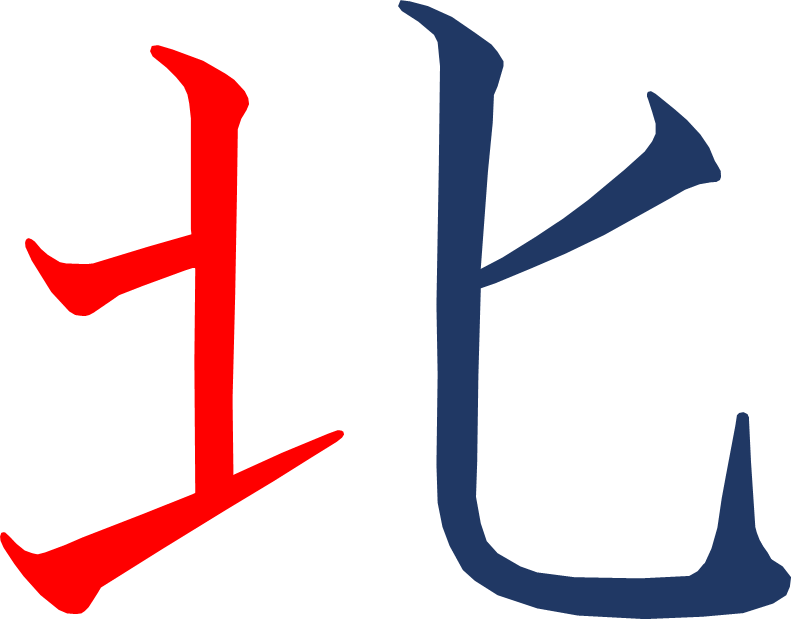 [Speaker Notes: 5画目を2分割]
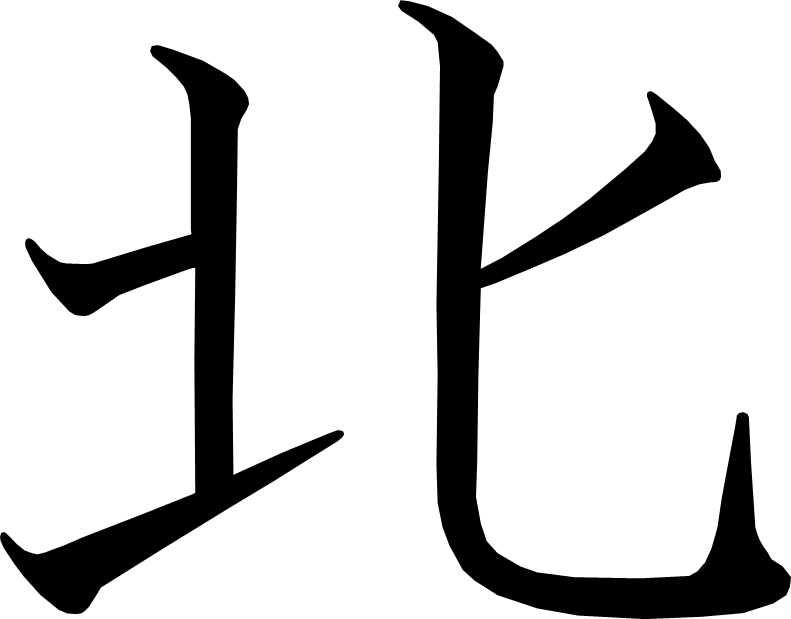 [Speaker Notes: 5画目を2分割]
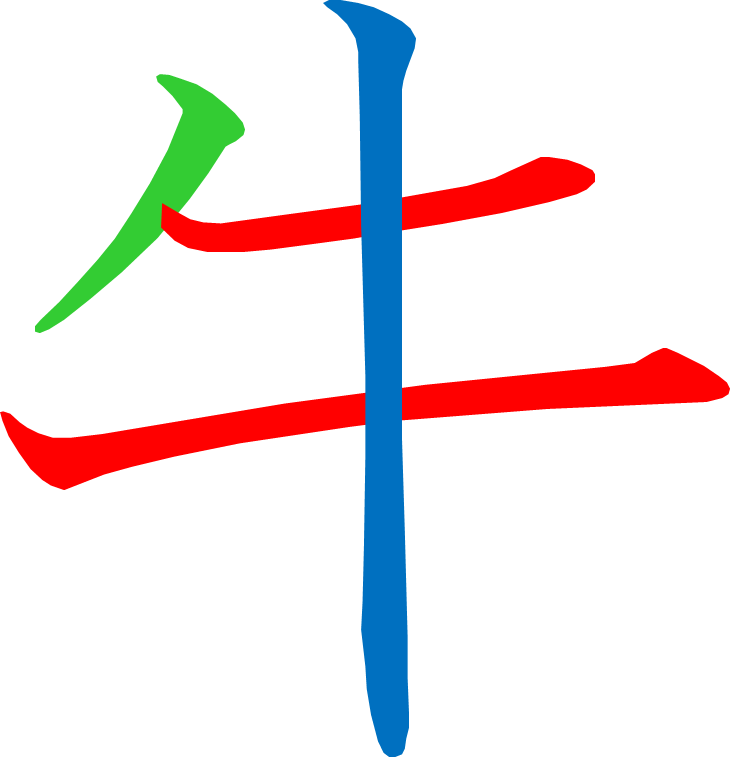 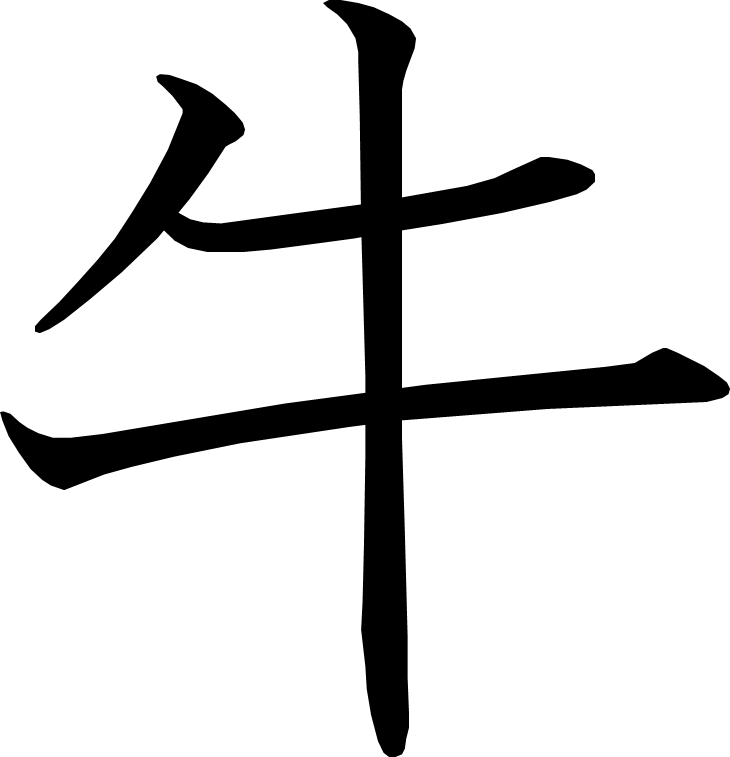 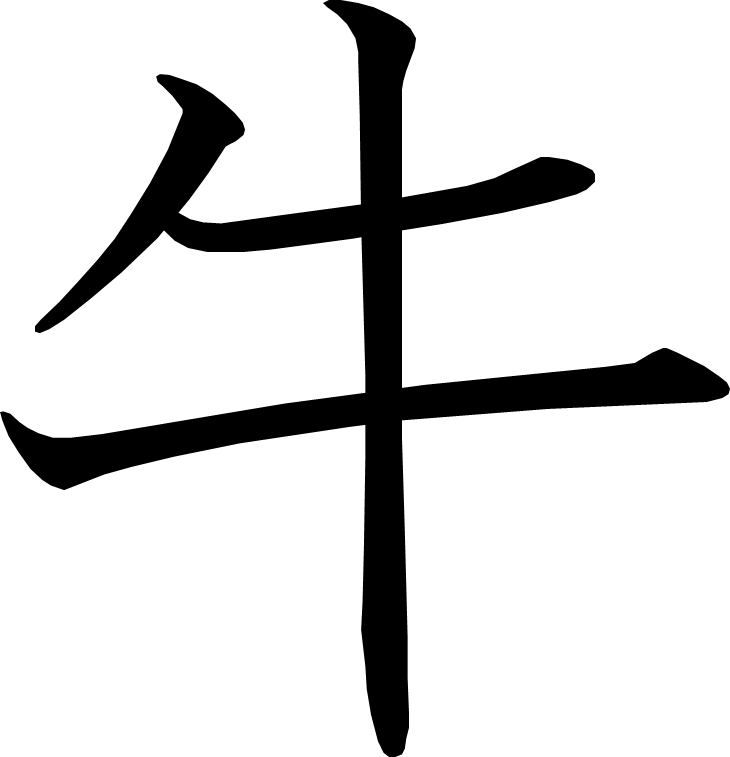 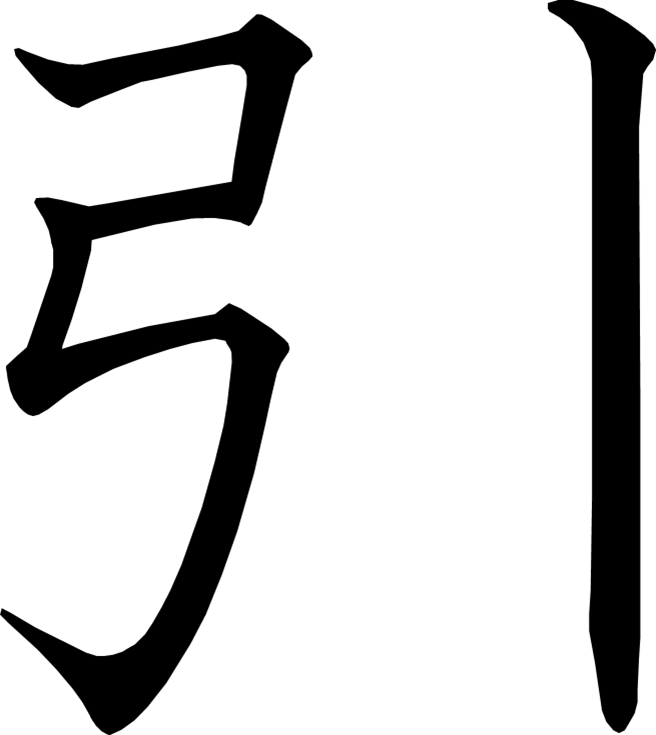 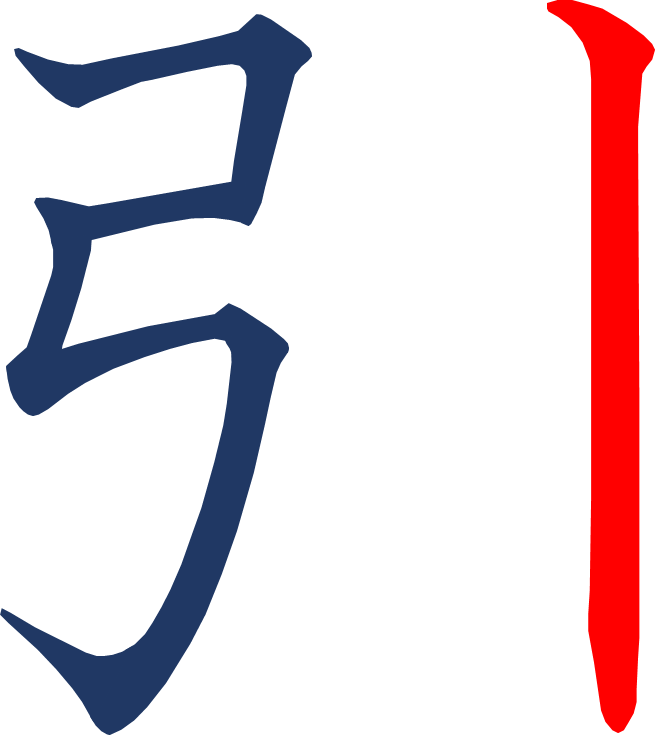 [Speaker Notes: 3画目を4分割]
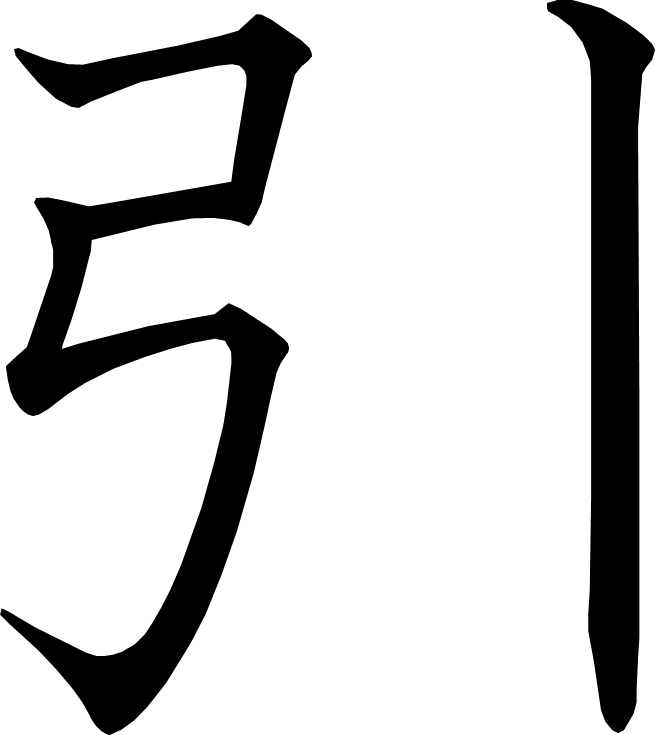 [Speaker Notes: 3画目を4分割]
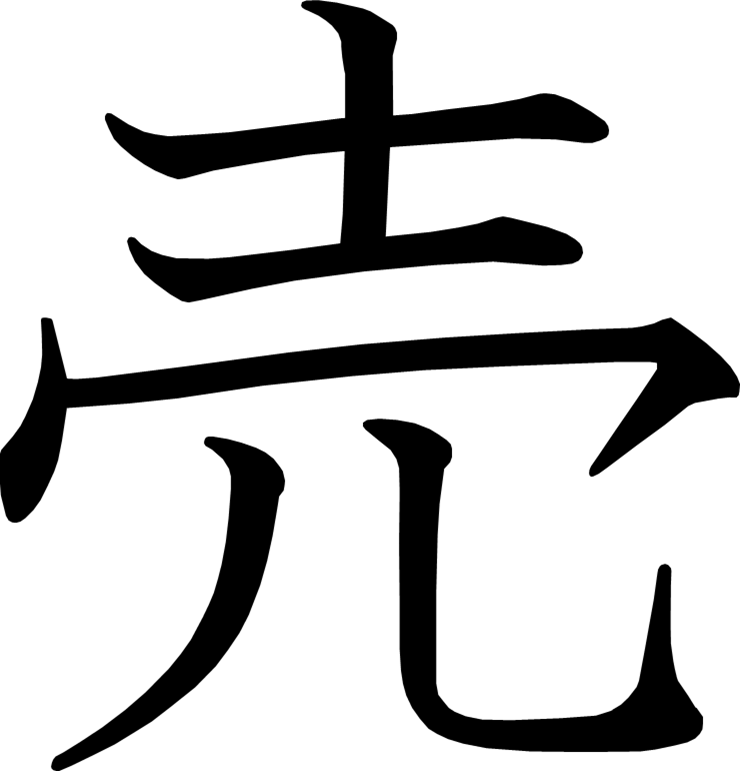 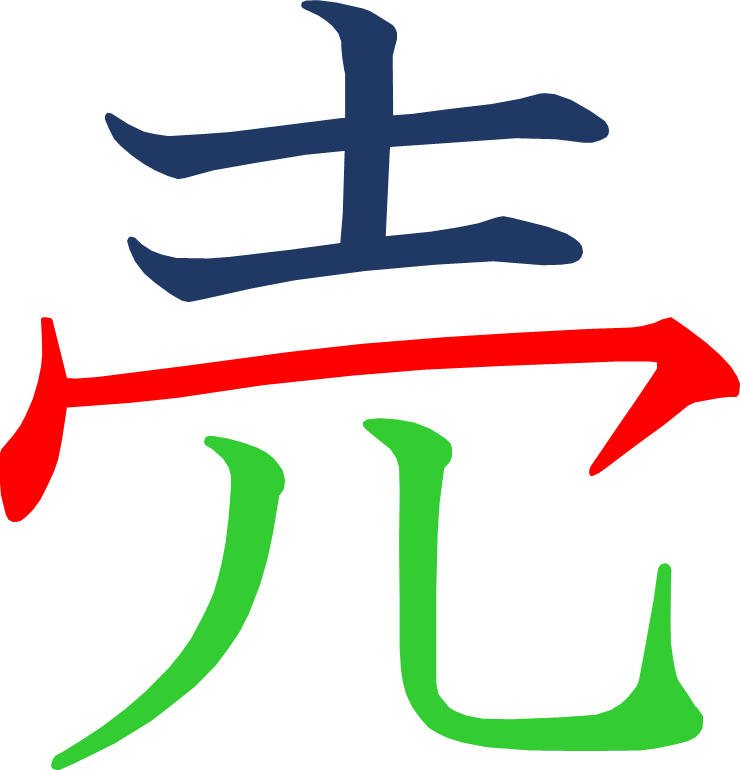 [Speaker Notes: 5画目を2分割]
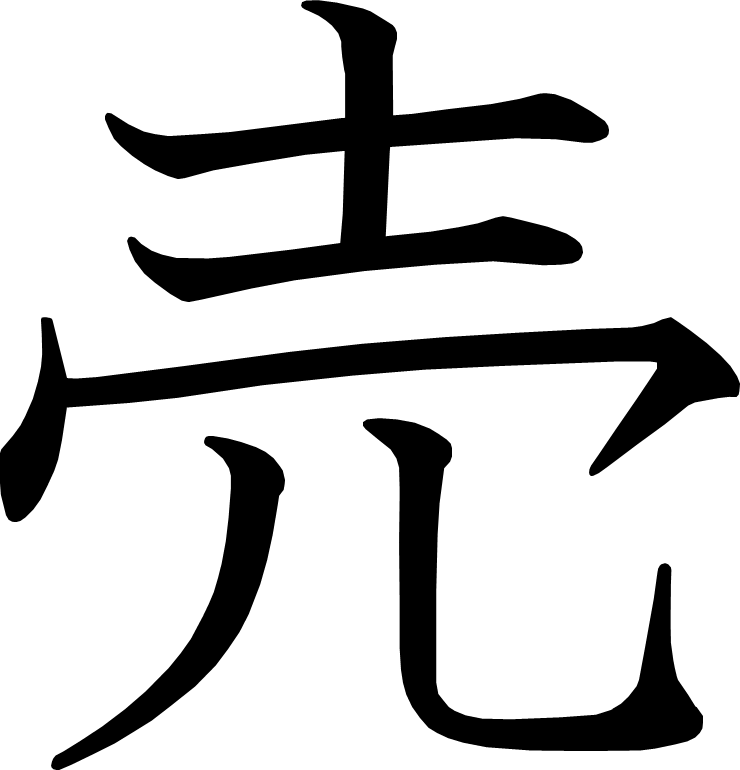 [Speaker Notes: 5画目を2分割]
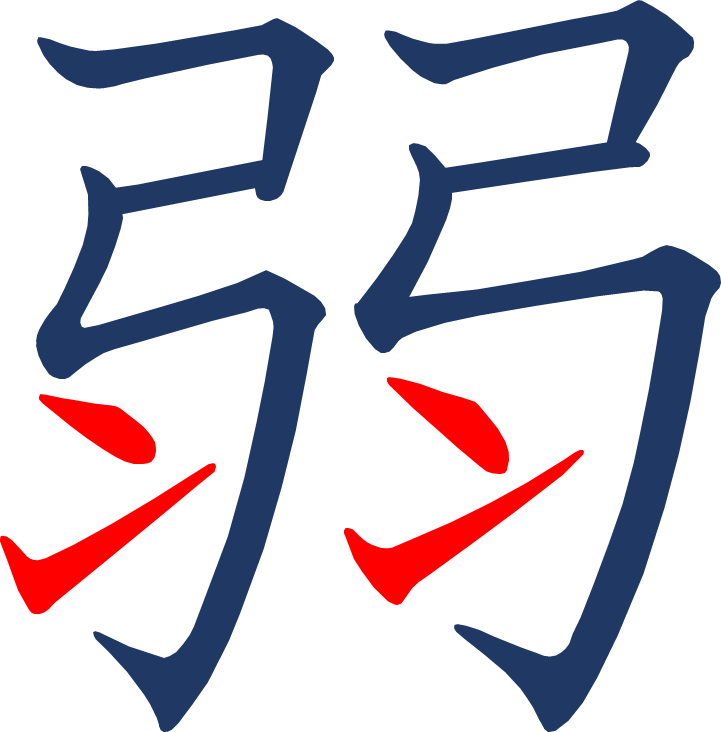 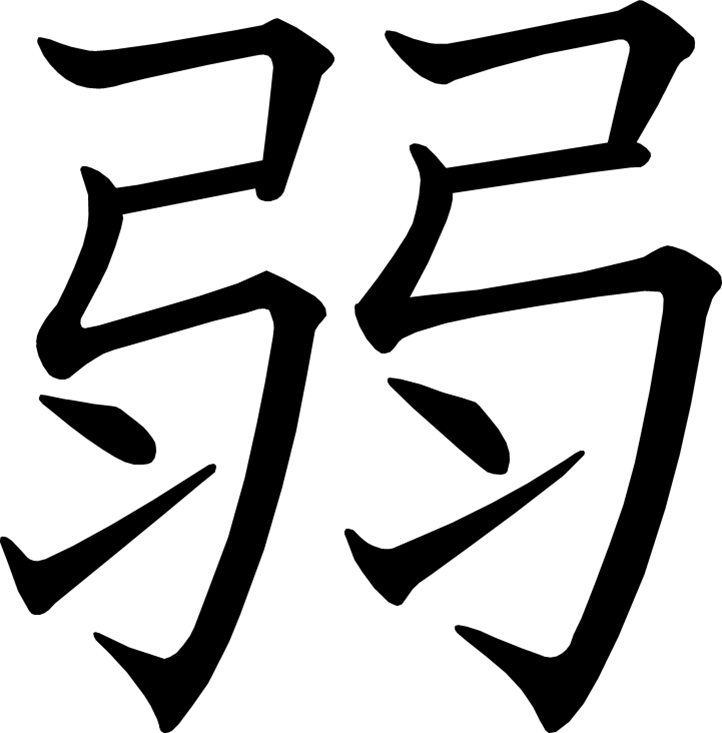 [Speaker Notes: 3画目を4分割
8画目を4分割]
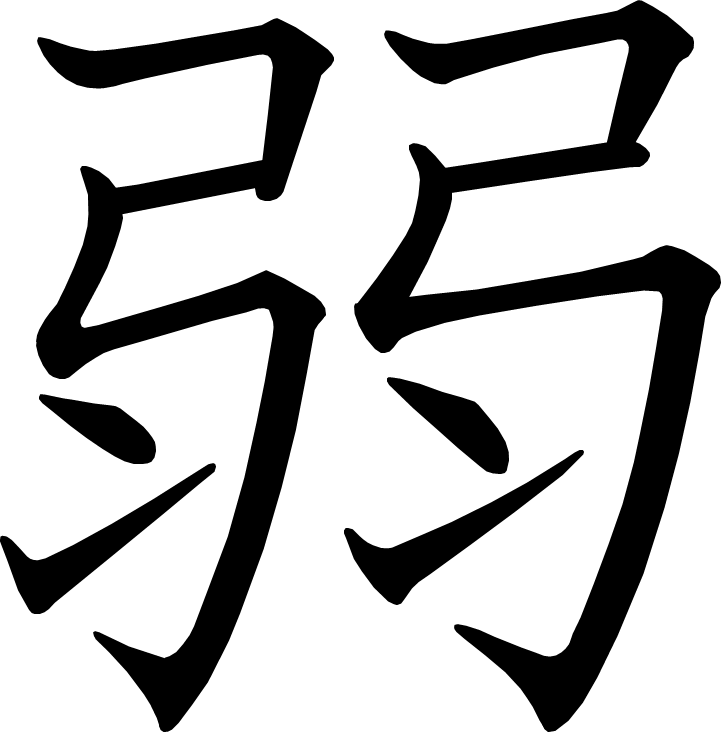 [Speaker Notes: 3画目を4分割
8画目を4分割]
すきなところをつたえよう
あたらしい漢字： 計 直
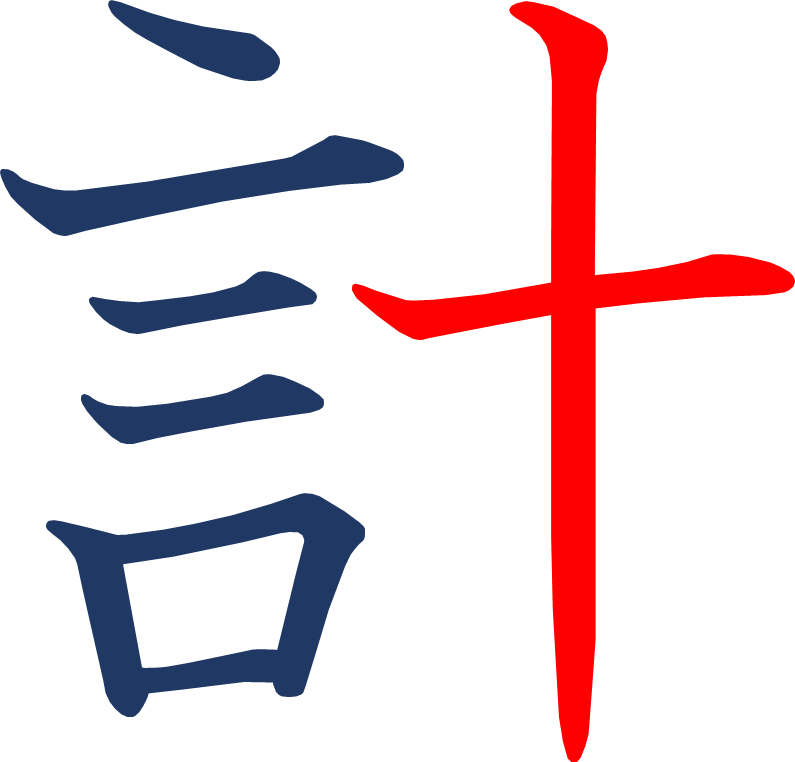 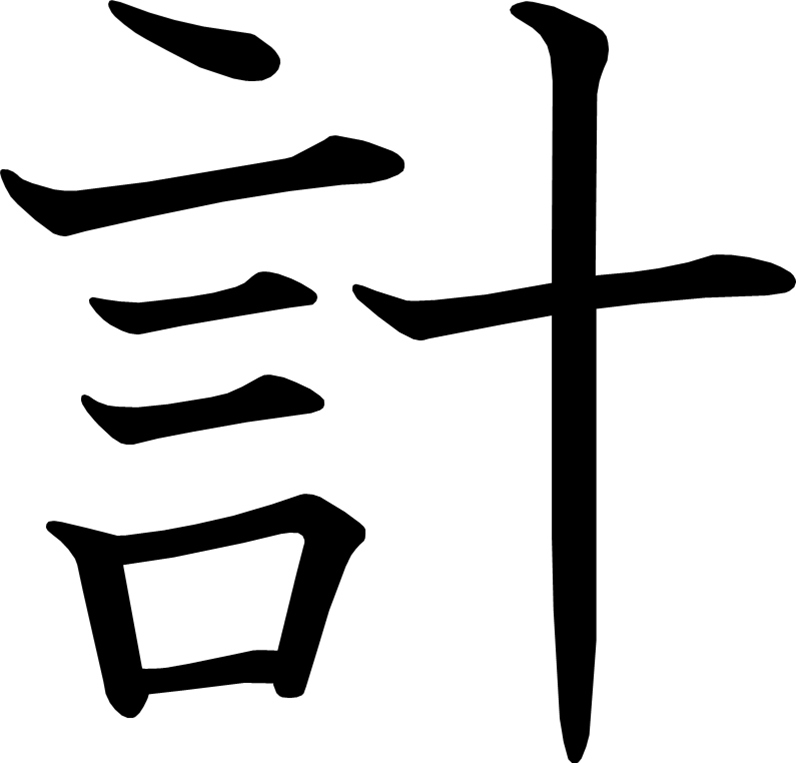 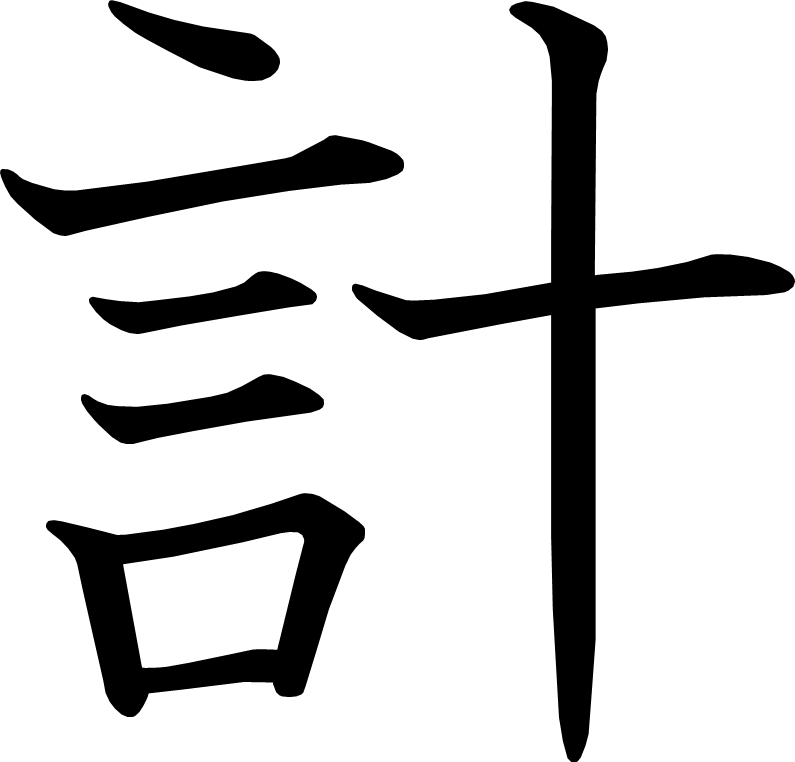 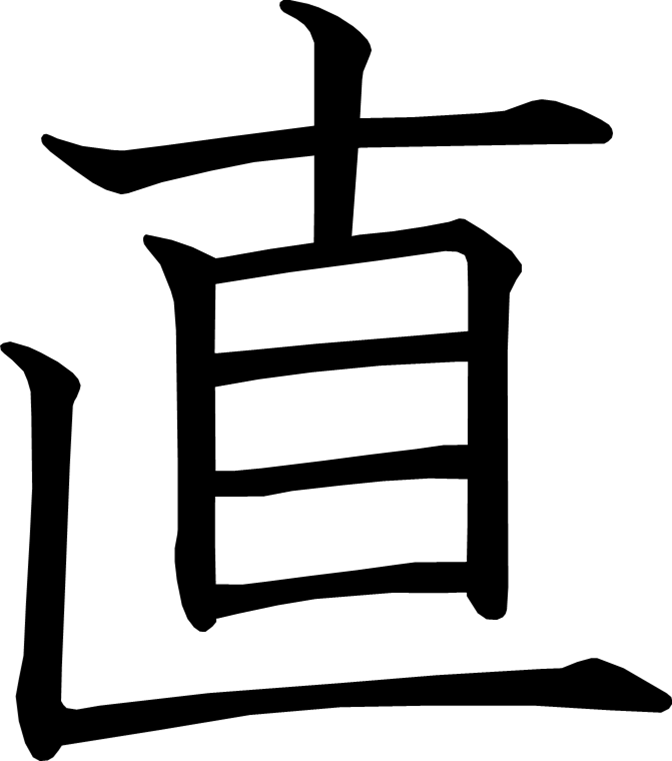 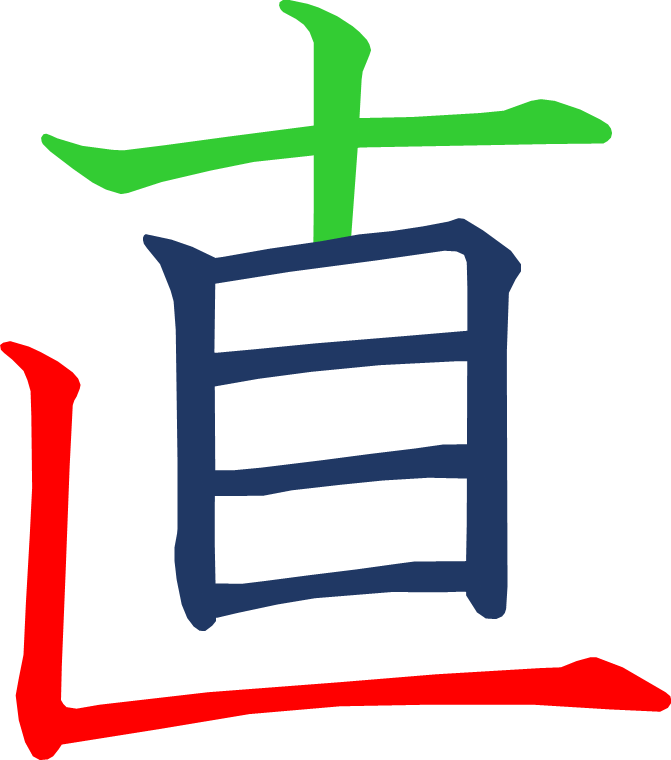 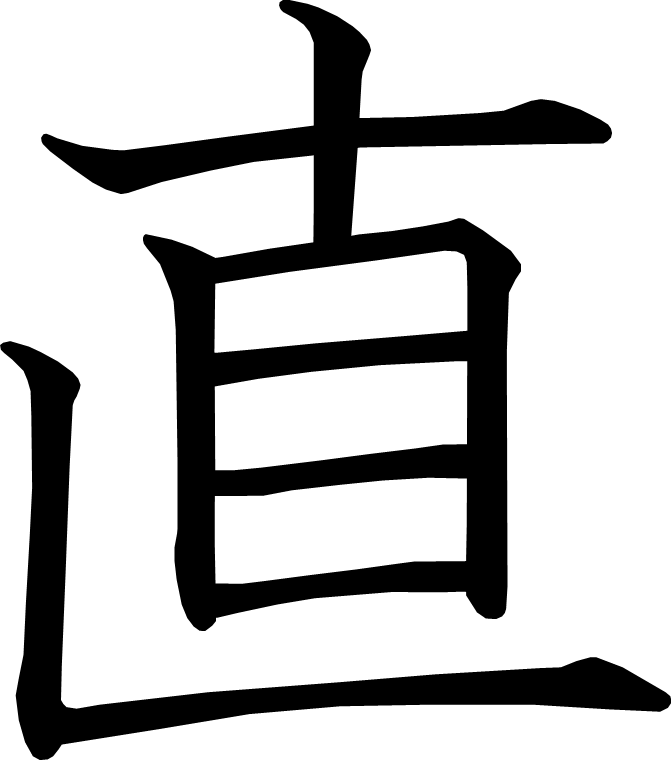